Lecture 11Memory Hierarchy
CS213 – Intro to Computer Systems
Branden Ghena – Winter 2024
Slides adapted from:St-Amour, Hardavellas, Bustamente (Northwestern), Bryant, O’Hallaron (CMU), Garcia, Weaver (UC Berkeley)
Administrivia
Business as usual
Bomb Lab due today
Homework 3 due Thursday
Attack Lab due next week Thursday

Reminder on Attack Lab partnership survey if you want a partner!

Topics remaining in class
Memory System (Hierarchy, Caches, Virtual Memory)
Applications (Concurrency, Virtual Memory, Processes)
Other Systems Introductions (Compilers, Networks)
2
Changing the focus of CS213
So far in class we’ve focused on how computers do things
Represent data
Run instructions

Now we’re focusing on how to improve those things
Secure (last lecture plus some stuff in two weeks)
Efficient (today and next week)

As we’ll show today, the most important thing to speed up is memory
It is possible and hardware does so already
Software can be designed to take advantage of this
3
Today’s Goals
Describe what’s going on inside a processor
Assembly-to-transistors deep-dive

Explore the memory systems available in modern computers
Understand capabilities and limitations of each

Discuss the memory hierarchy
How it improves performance through caching

Describe software patterns that caching is designed to support
4
Reminder: metric unit prefixes
Going to talk about nanometers and nano/micro/milliseconds today

Also we do frequently mention bytes, kilobytes, megabytes, gigabytes, etc.

For perspective
1 Megasecond ≈ 11 days
1 Gigasecond ≈ 31 years
5
Outline
What’s in a processor? Assembly-to-Transistors

Memory Technologies

Memory Hierarchy

Caching Concept

Locality of Reference
6
Assembly into machine code
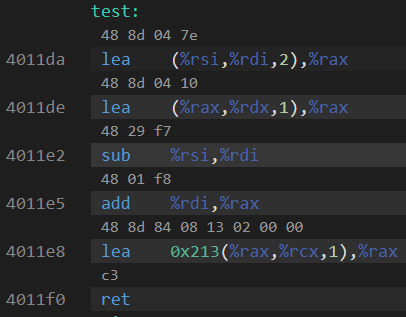 Machine code are the numerical versions of each instruction

Number breaks down into parts
Operation
Source
Destination

Immediates are stored in the instruction encoding
7
Machine code ideas
Example:
ADD $0x4351FF23, %rax

ADD with destination %rax translates into 0x05
Immediate is appended on to that

Machine code: 0x0523FF5143

Number of bytes for each instruction is variable
1-15 bytes depending on instruction and operands

Translation in complicated
We’re not going to do it by hand, although Attack Lab touches it a bit
8
Representing instructions as numbers
Why represent instructions as numbers?

Everything in memory is “just a number”
And instructions go in memory

Hardware can “decode” number to figure out what to do
Break number apart into bits (just like floating point)
Some bits pick operation
Some bits pick register or specify immediate
9
Computer Processor (in five easy steps)
Reads instruction from memory
Decodes it into an Operation plus Configurations
Immediates, Registers, Memory, etc.

Reads from source (based on configuration)

Executes that operation

Writes to destination (based on configuration)
10
These steps are relatively easy (we’ll skip them)
Reads instruction from memory
Decodes it into an Operation plus Configurations
Immediates, Registers, Memory, etc.

Reads from source (based on configuration)

Executes that operation

Writes to destination (based on configuration)
11
This is extremely complicated for x86-64 (skip it too)
Reads instruction from memory
Decodes it into an Operation plus Configurations
Immediates, Registers, Memory, etc.

Reads from source (based on configuration)

Executes that operation

Writes to destination (based on configuration)
12
We can talk about what execution means though!
Reads instruction from memory
Decodes it into an Operation plus Configurations
Immediates, Registers, Memory, etc.

Reads from source (based on configuration)

Executes that operation

Writes to destination (based on configuration)
13
Arithmetic Logic Unit (ALU)
Piece of hardware

Takes in two operands
Source and Destination values

Takes in an Opcode
Which operation to run

Performs operation and outputs result
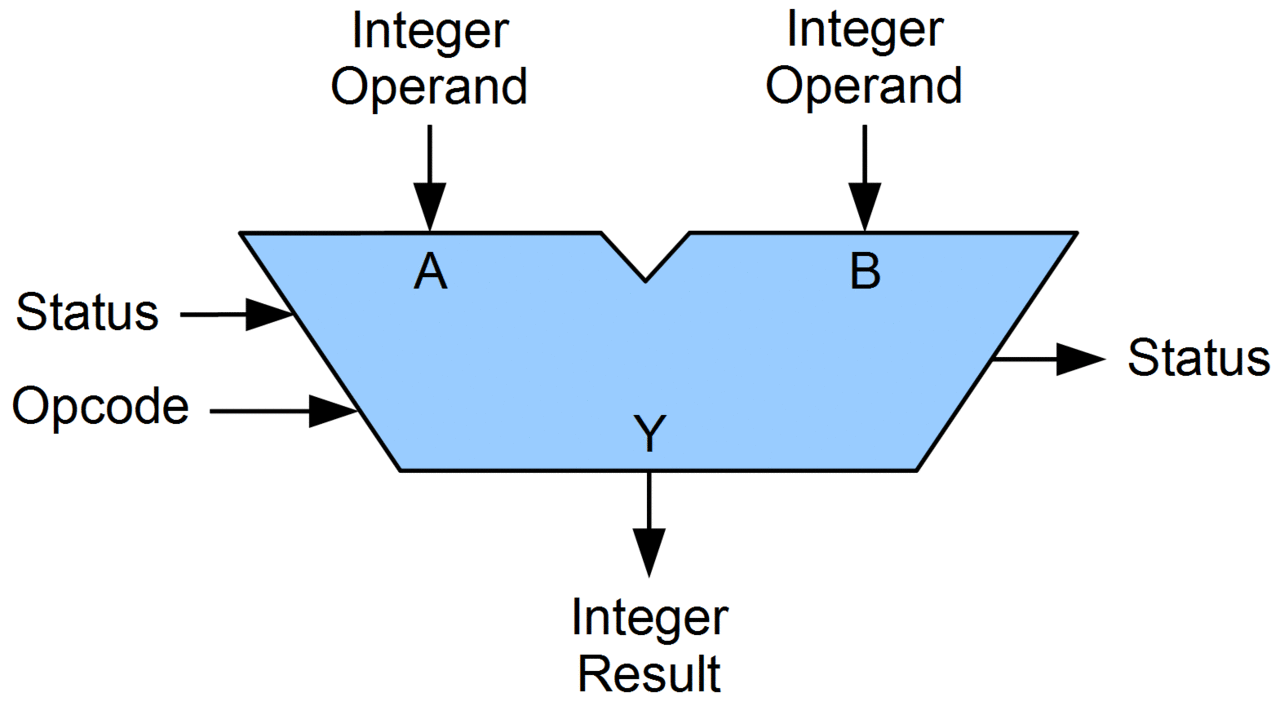 14
What can an ALU do?
All the basic arithmetic operations
Add
Subtract
Bitwise And
Bitwise Or
Bitwise Xor
Arithmetic Shift Right
Logical Shift Right
Logical Shift Left

Complex operations are separate hardware
Multiply, Divide, Anything floating point
15
Let’s zoom in
16
Inside an ALU
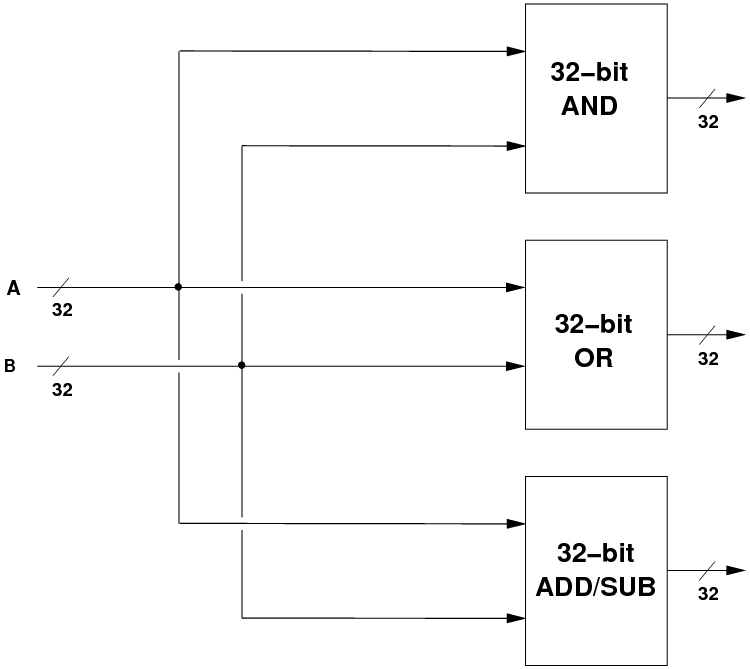 Input values go into separate hardware blocks for each operation

Every operation occurs in parallel, simultaneously
We are in hardware so this doesn’t take any additional time
ALU Inputs
17
Inside an ALU – selecting the correct output
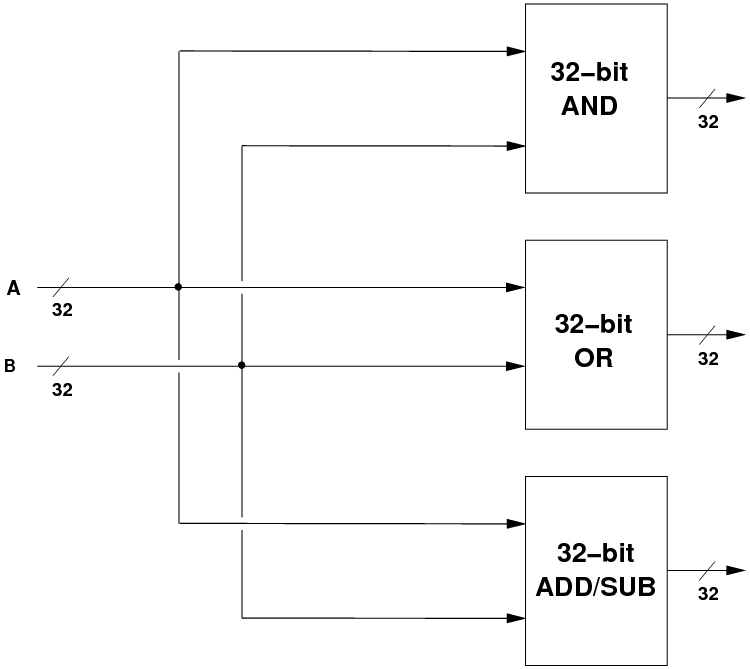 ALU Inputs
Selector
ALU Output
Selects ALU output based on Opcode
Opcode
18
Let’s zoom in
19
How is an ALU made?
All of those arithmetic operations can be broken down into a series of 1-bit Boolean operations
Add is XOR for result + AND for carry
Subtract is Flip bits (NOT), Add one (XOR + AND), then Add (XOR + AND)



And/Or/Xor are just their respective operations
Shifts are just move the bits around (simple in hardware, just move wires)
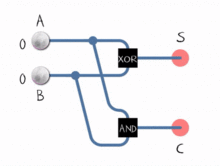 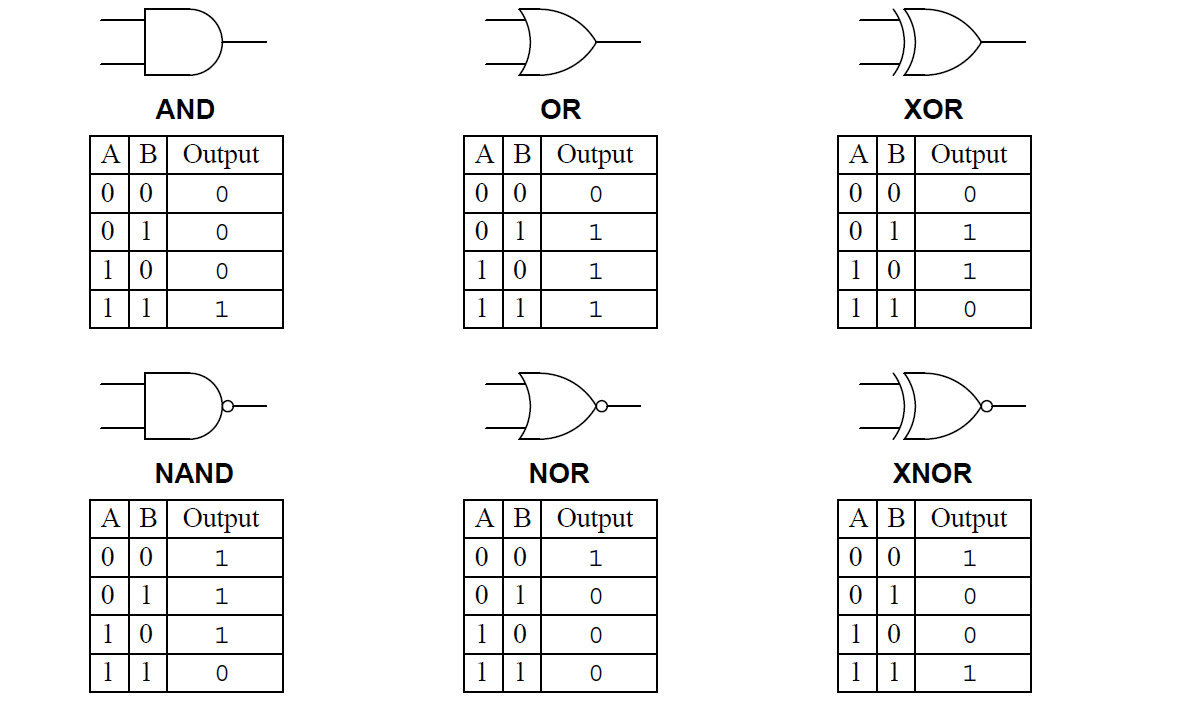 20
32-bit OR operation
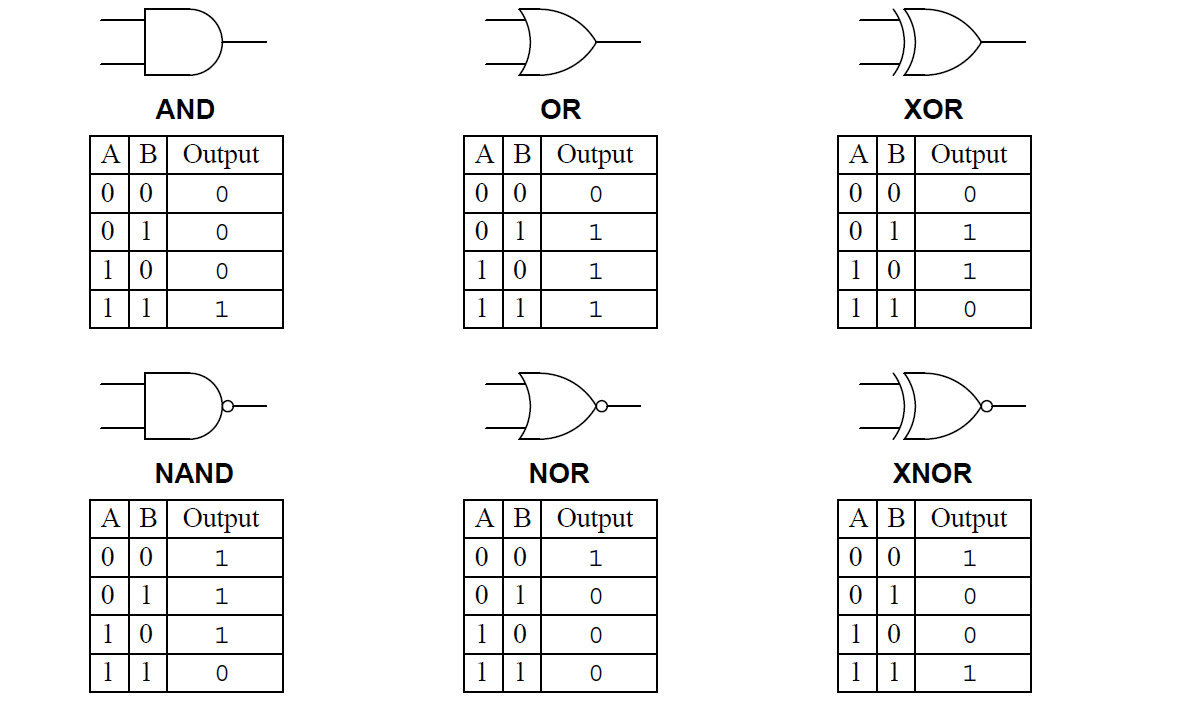 Perform OR operation on each individual bit
Pictured is a series of 1-bit OR gates
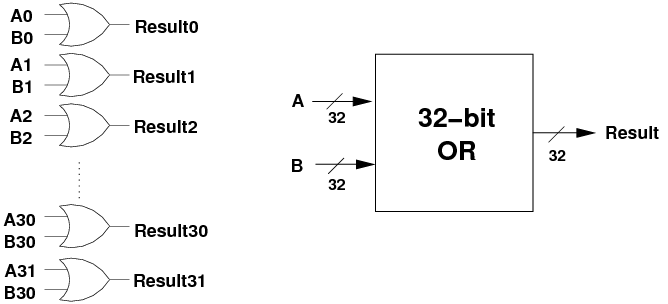 21
32-bit ADD operation
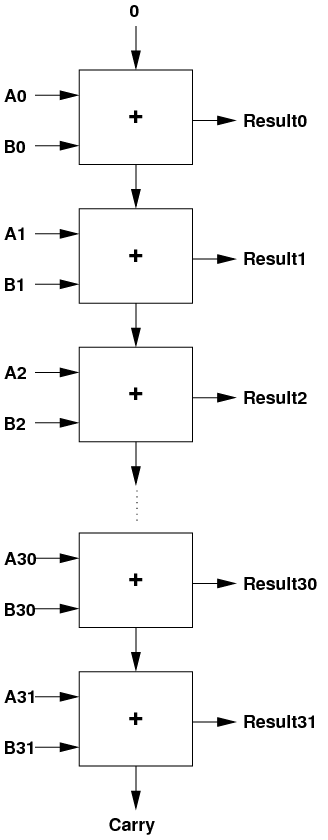 Below is the 1-bit version with carry-in/out
Two 1-bit AND, two 1-bit XOR, one 1-bit OR
Repeat 32 times, connecting carries together
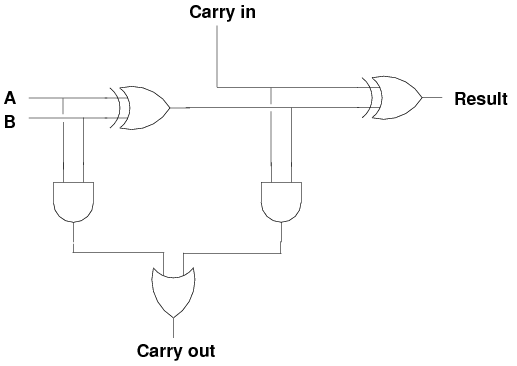 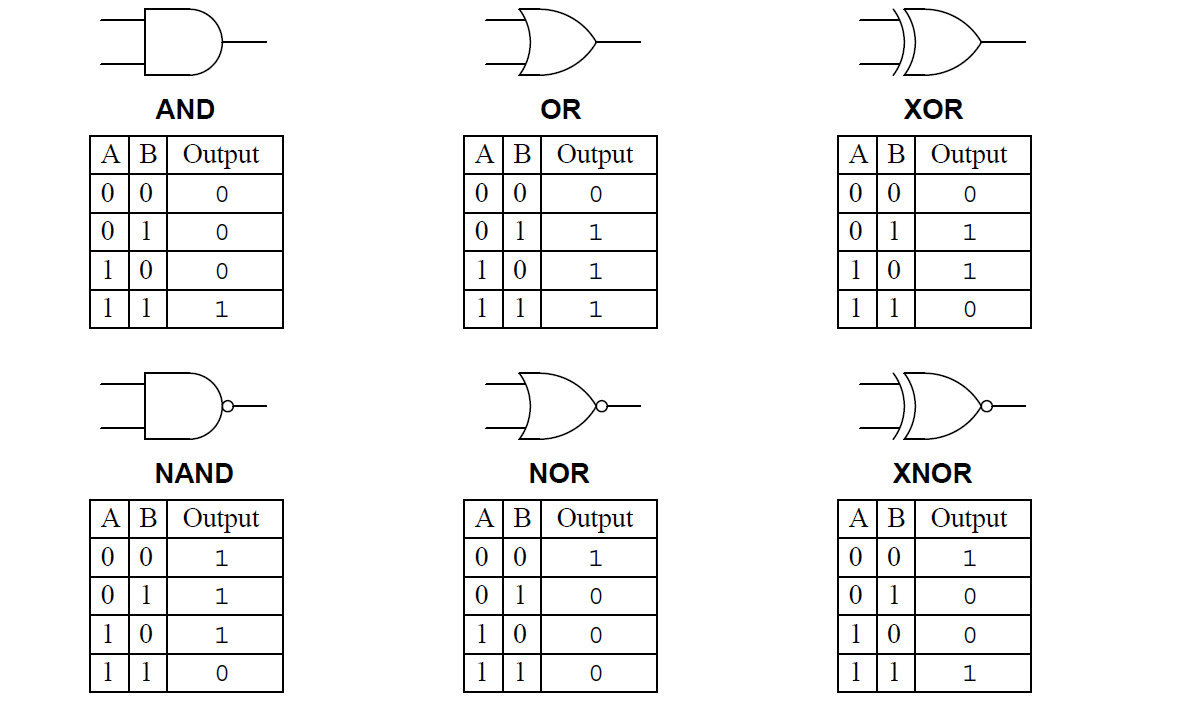 22
Let’s zoom in
23
Logic gates can be created with transistors
Transistors are just on/off switches
CMOS implementation of logic gates
Complementary Metal-Oxide Semiconductor
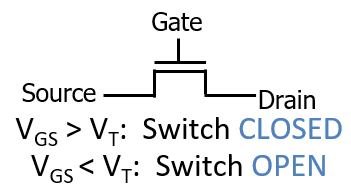 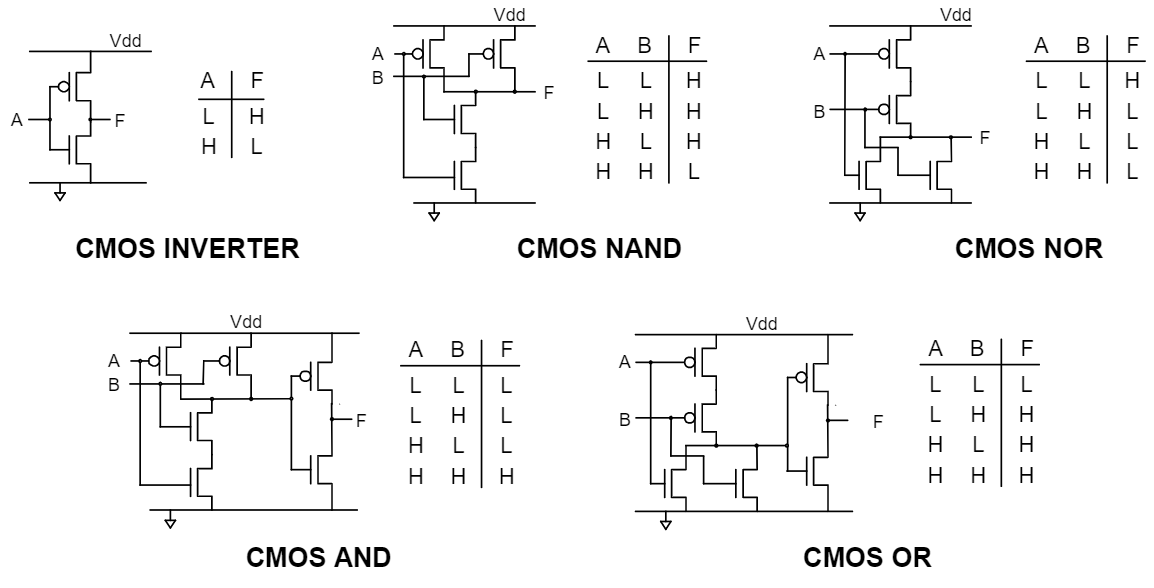 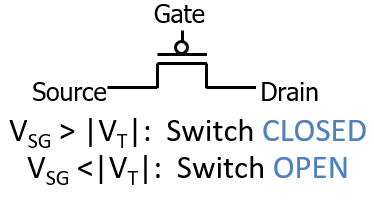 24
Let’s zoom in
25
Transistors are made out of silicon and other materials
Turning gate on/off causes source and drain to connect or disconnect
Acts as a switch

We can makevery smalltransistors
Handfuls ofnanometersin size
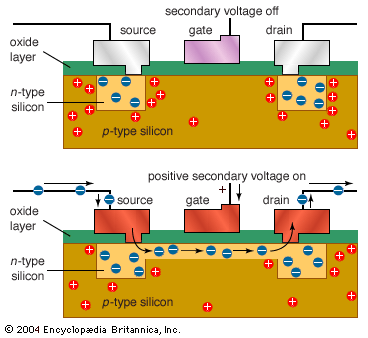 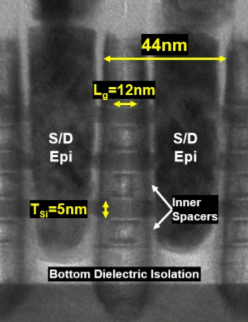 26
That’s the bottom
27
Zooming out again
~6 transistors
Transistors make logic gates
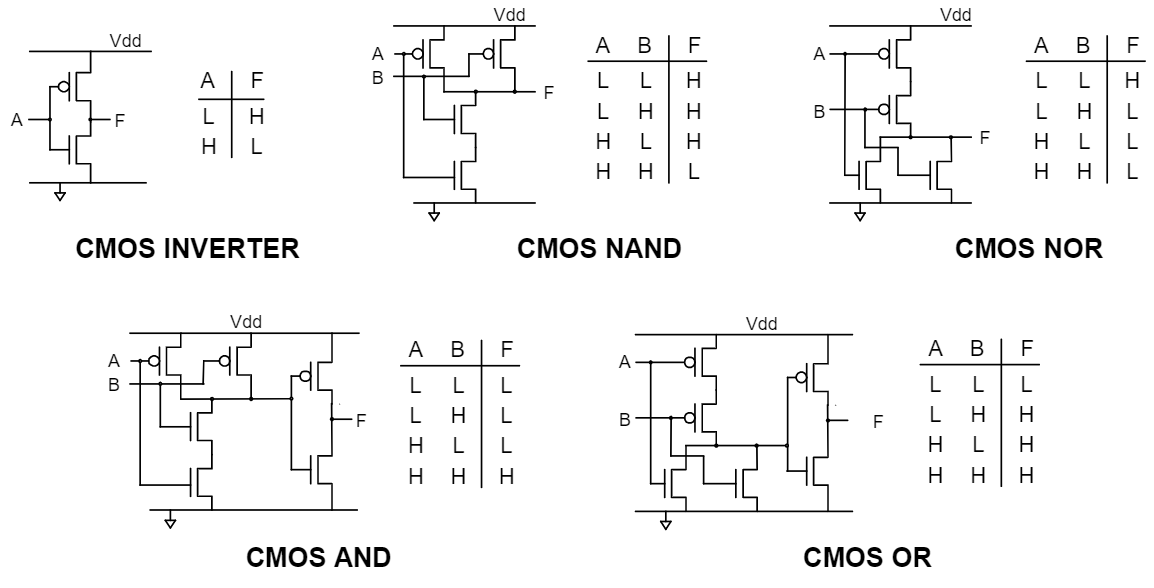 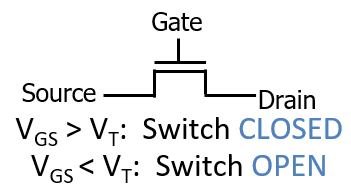 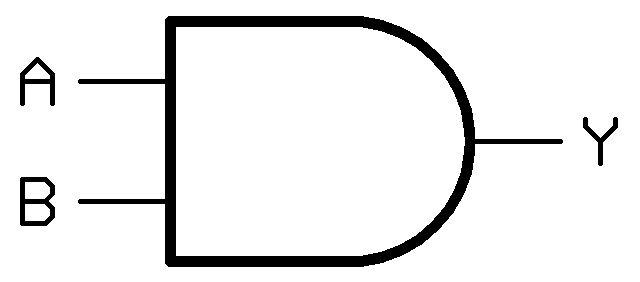 F
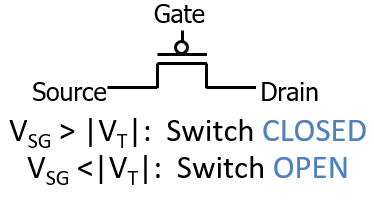 1-bit AND gate
28
Zooming out again
~30 transistors
Logic gates make operations
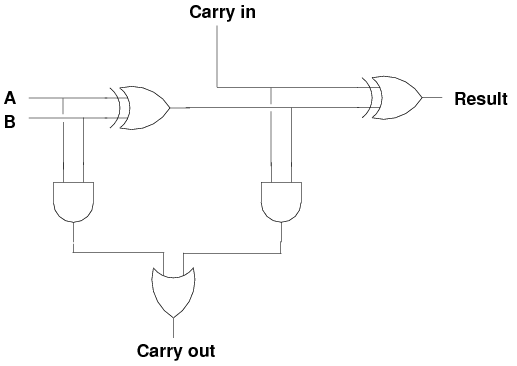 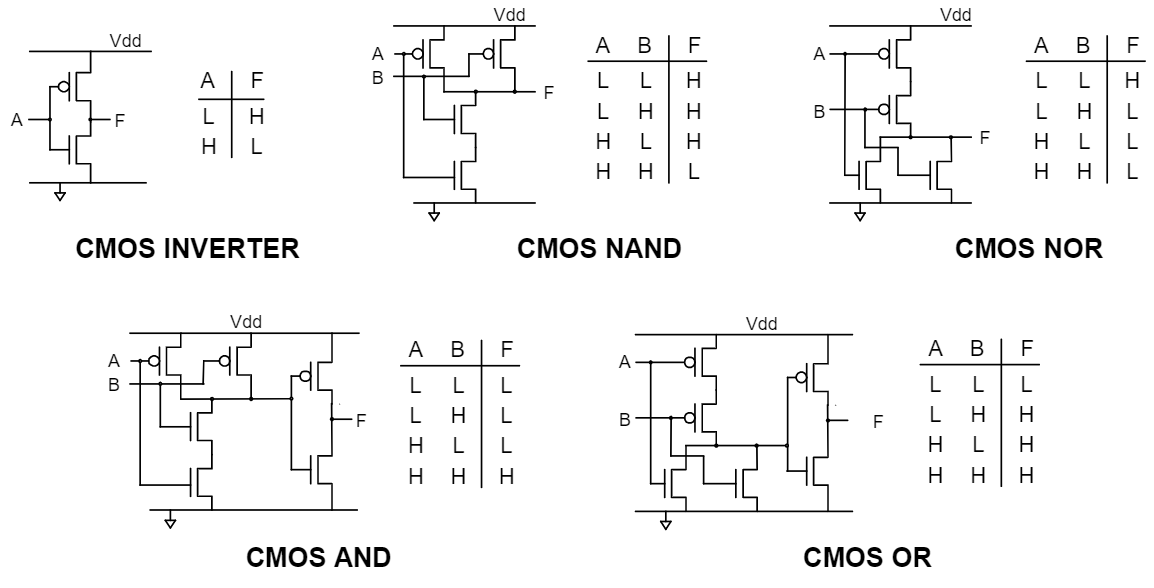 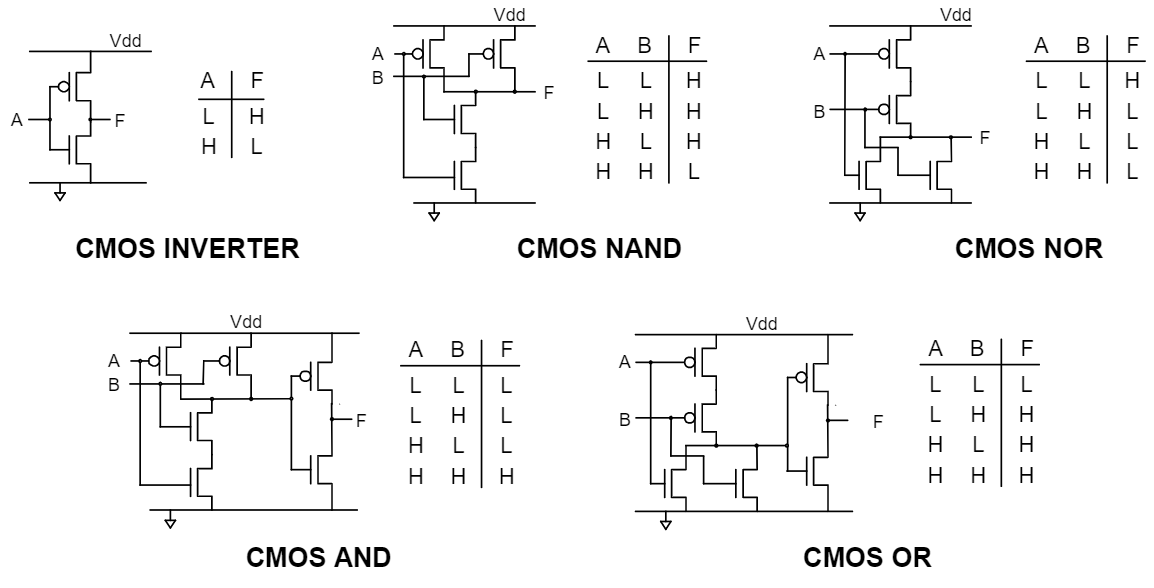 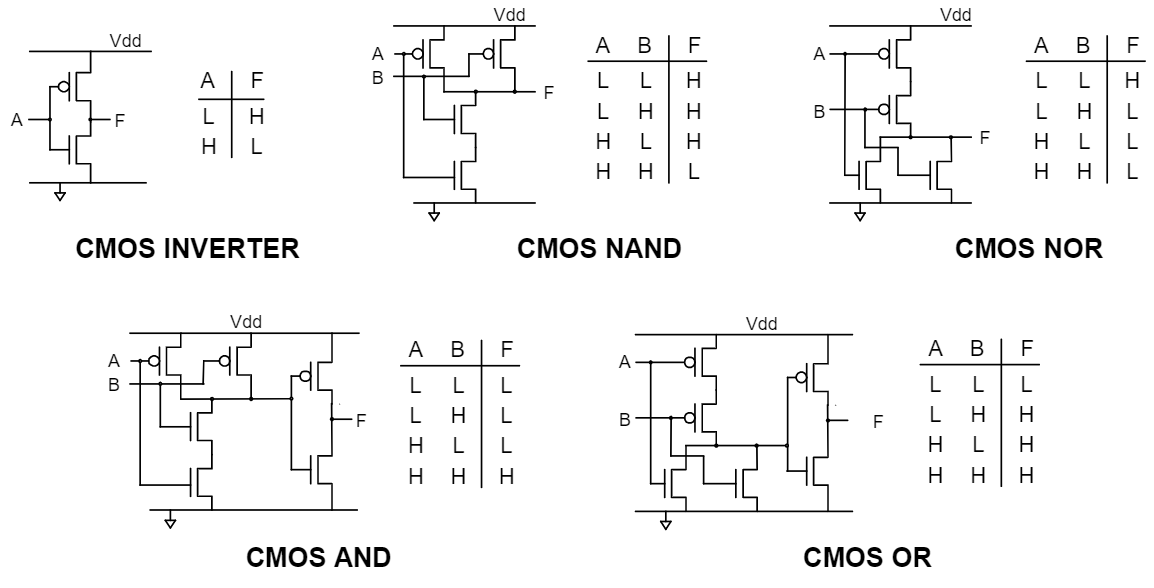 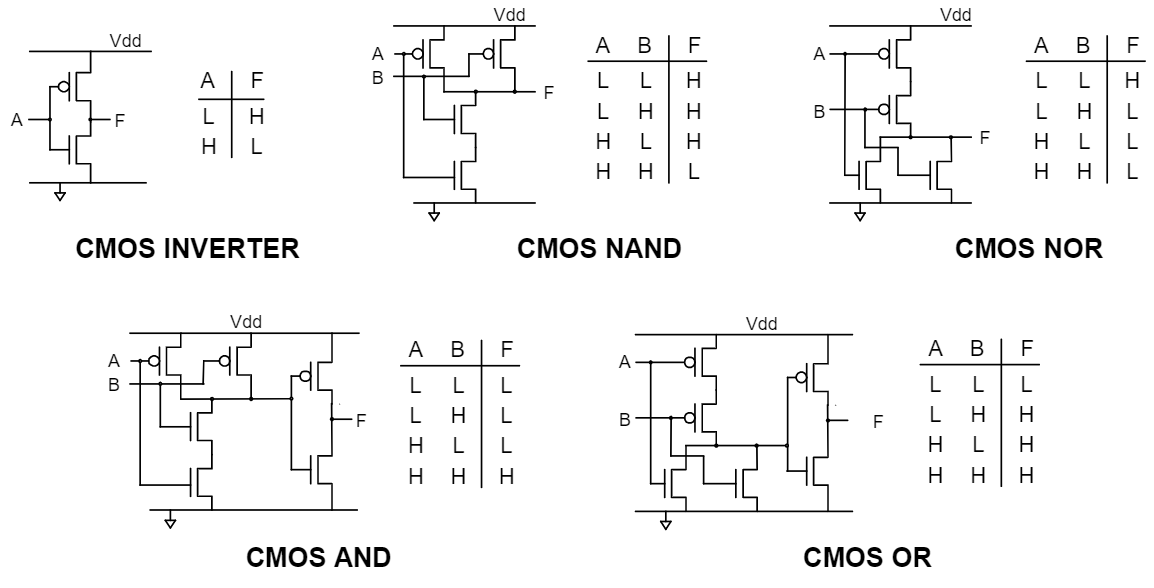 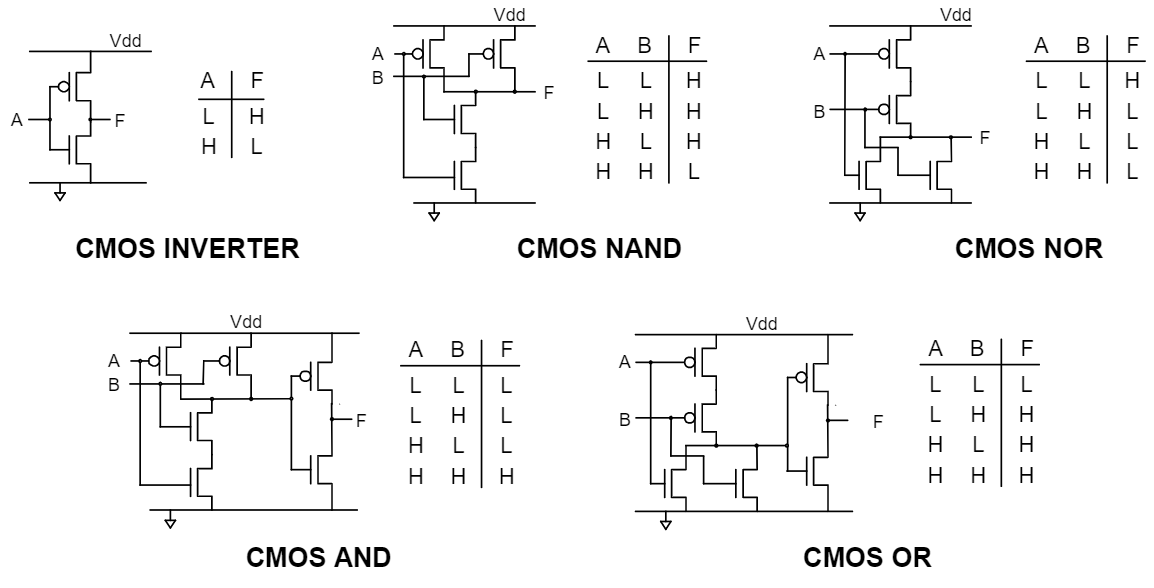 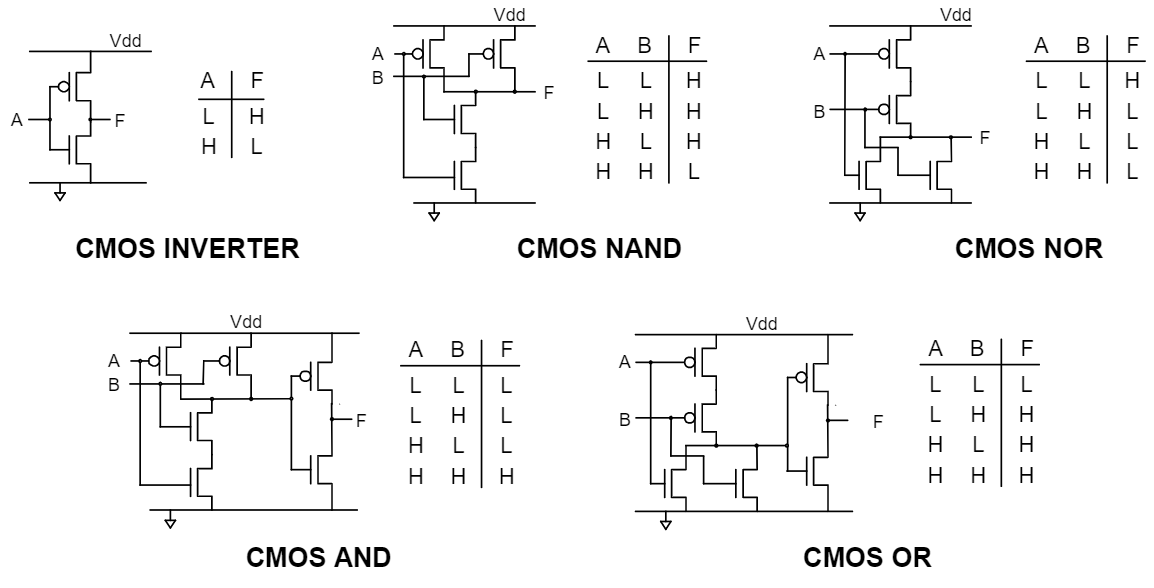 1-bit AND gate
1-bit ADD operation
29
Zooming out again
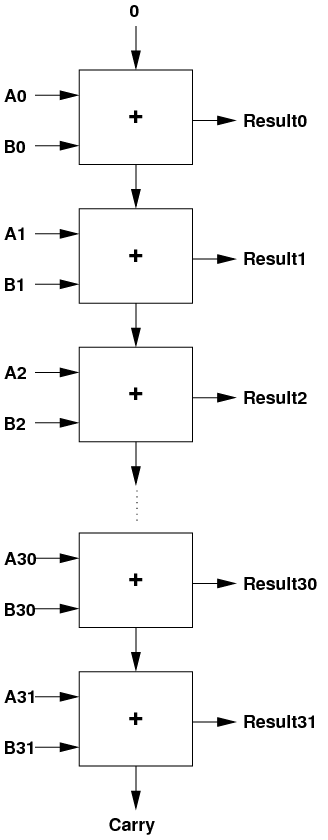 ~1000 transistors
1-bit operations make 32-bit operations
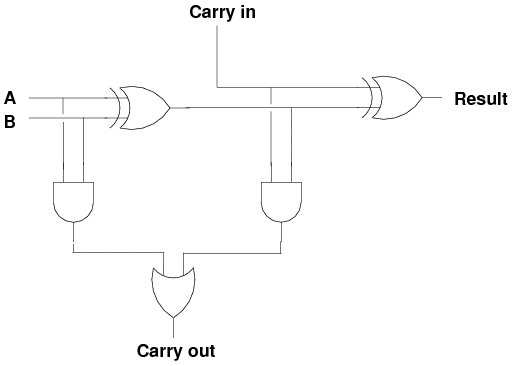 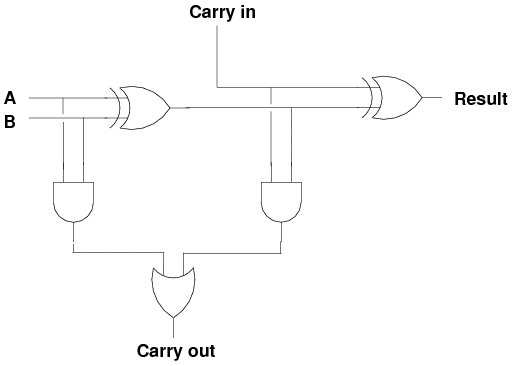 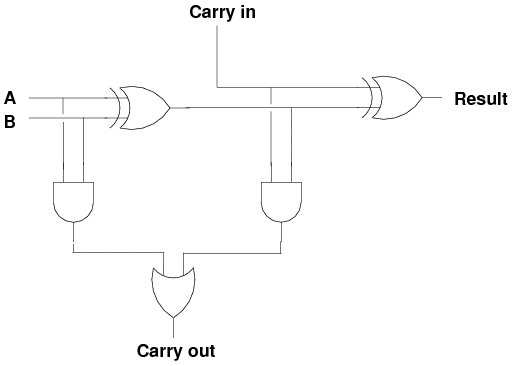 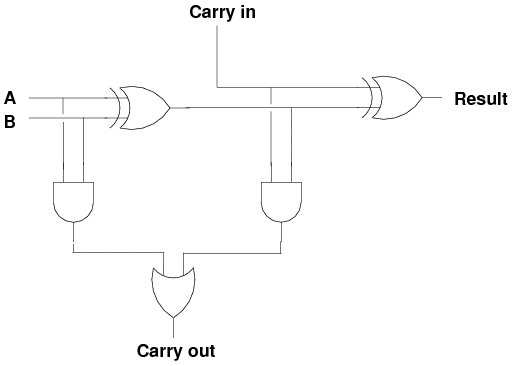 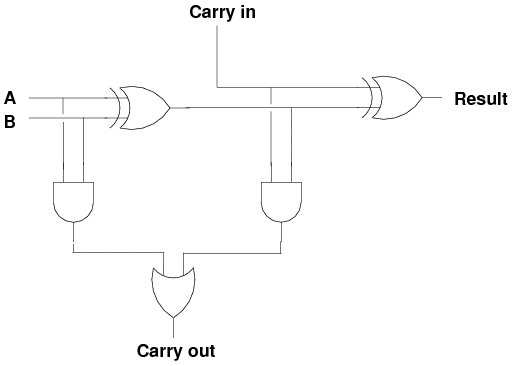 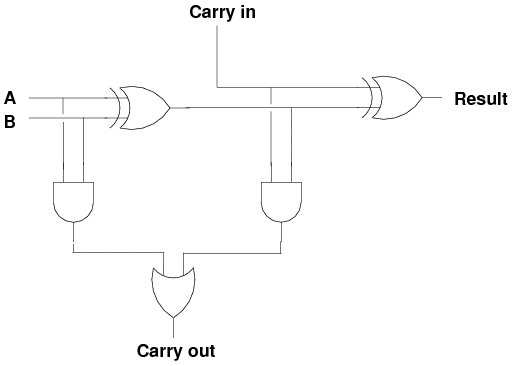 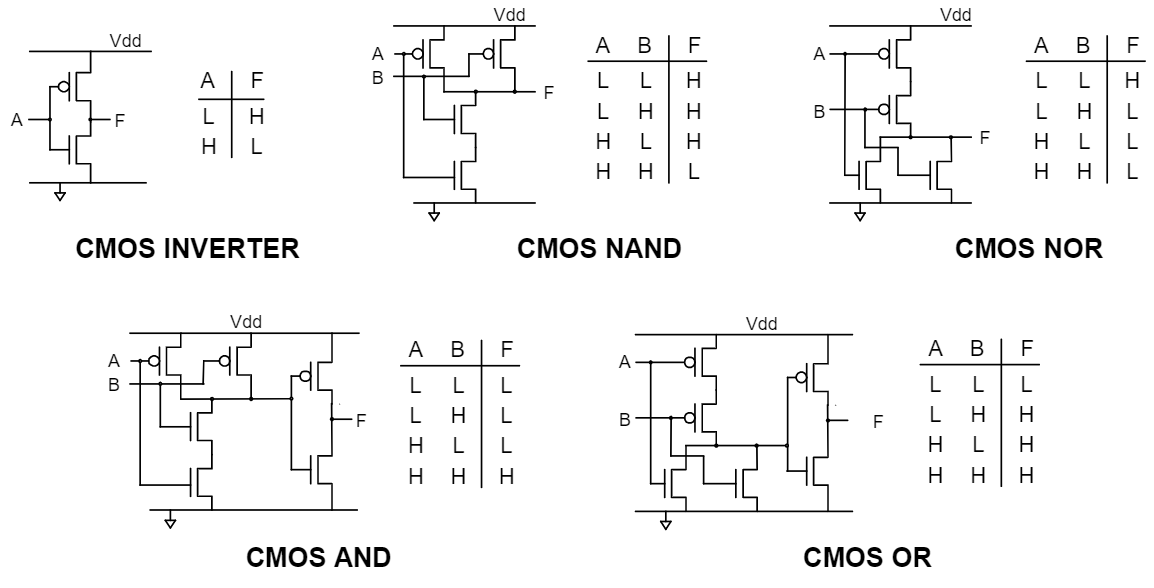 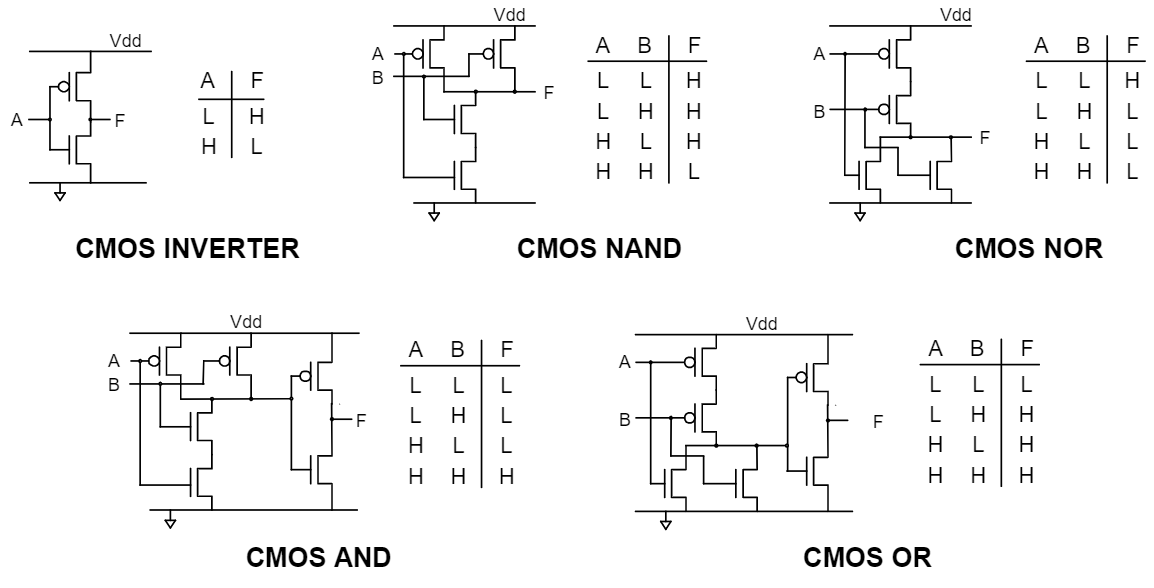 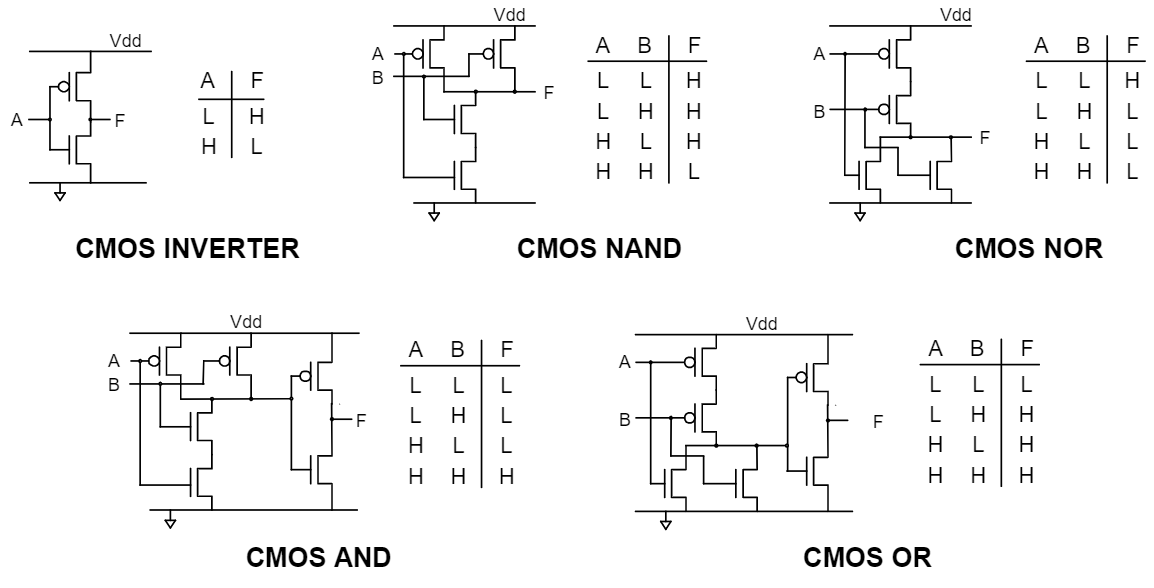 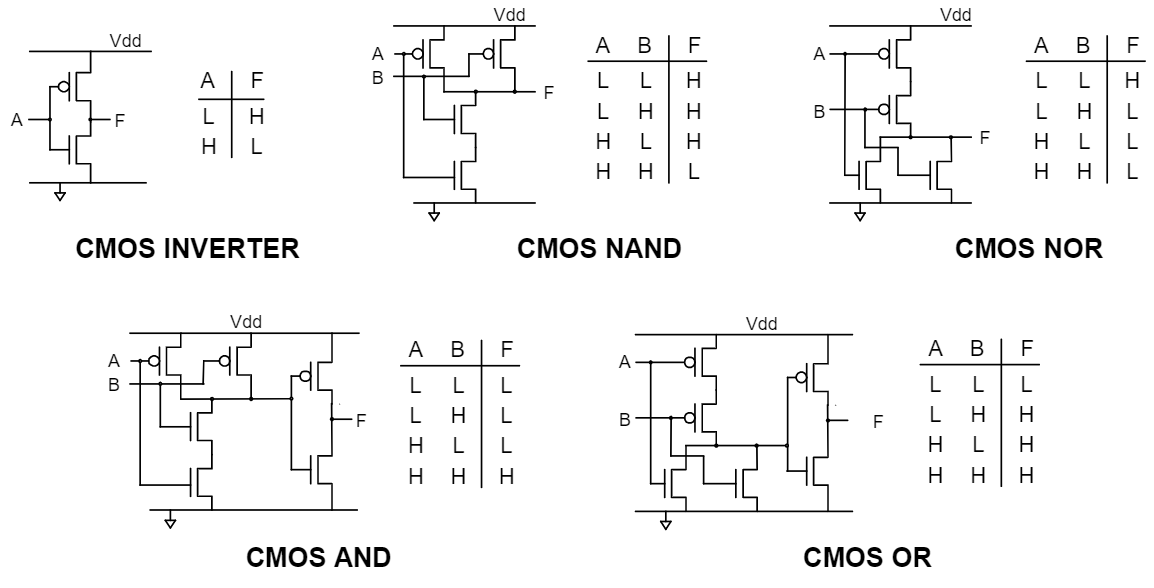 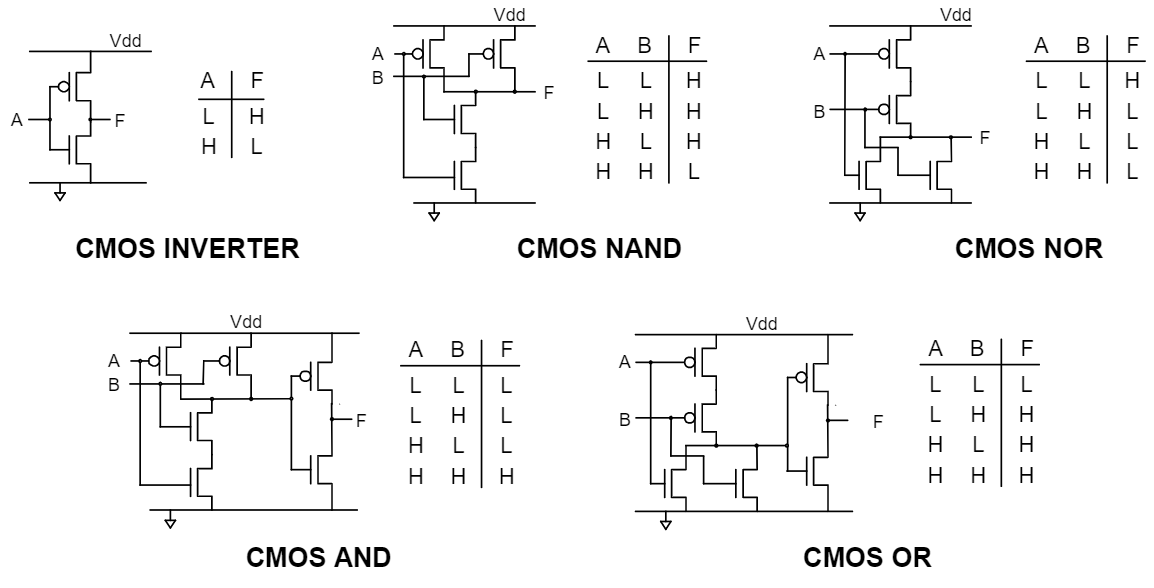 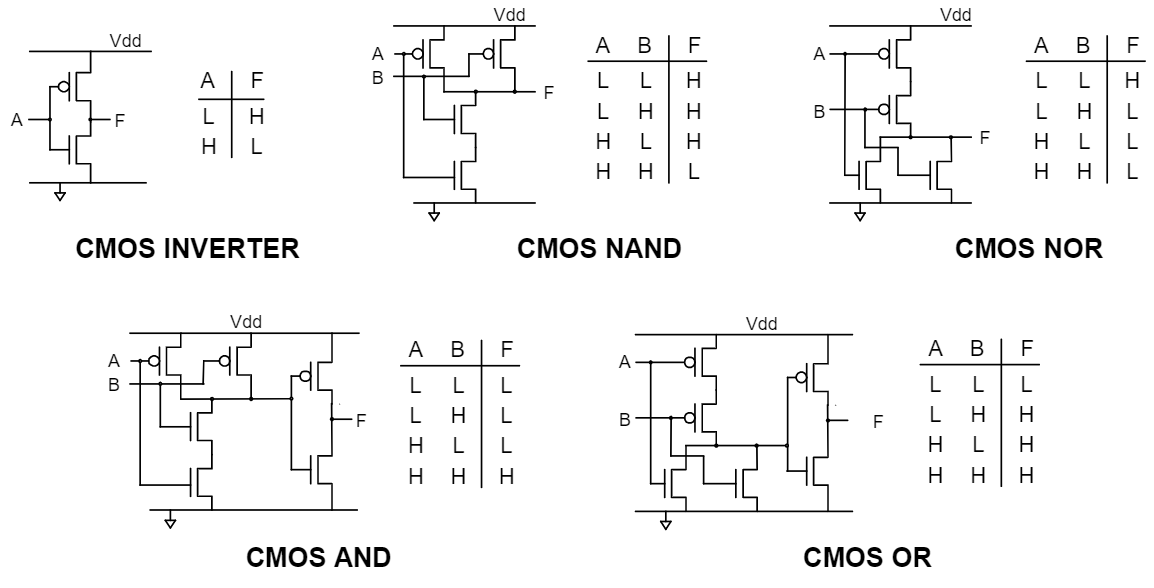 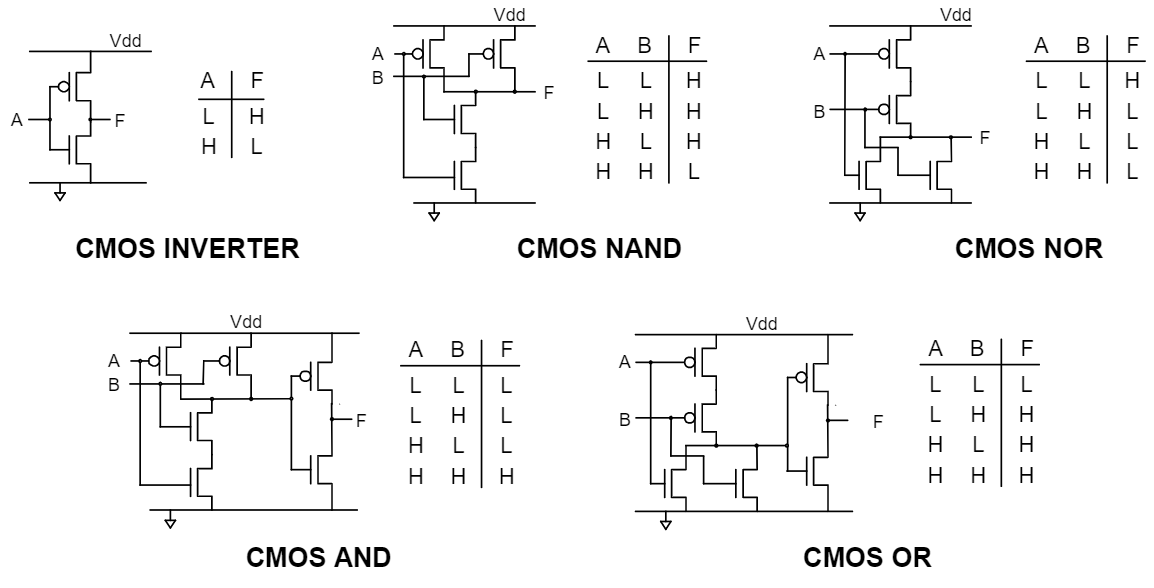 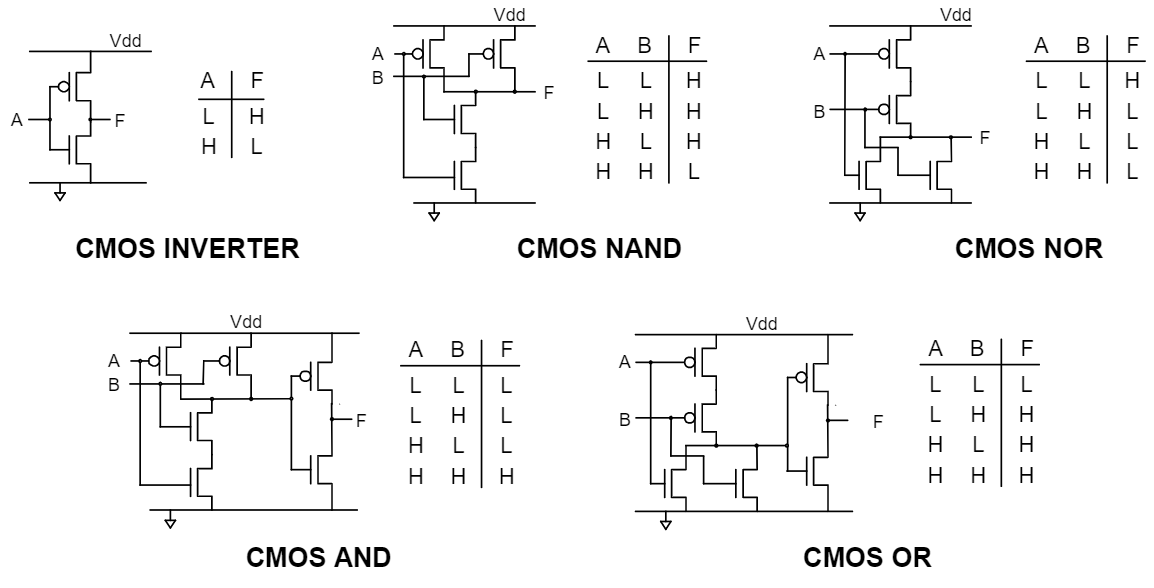 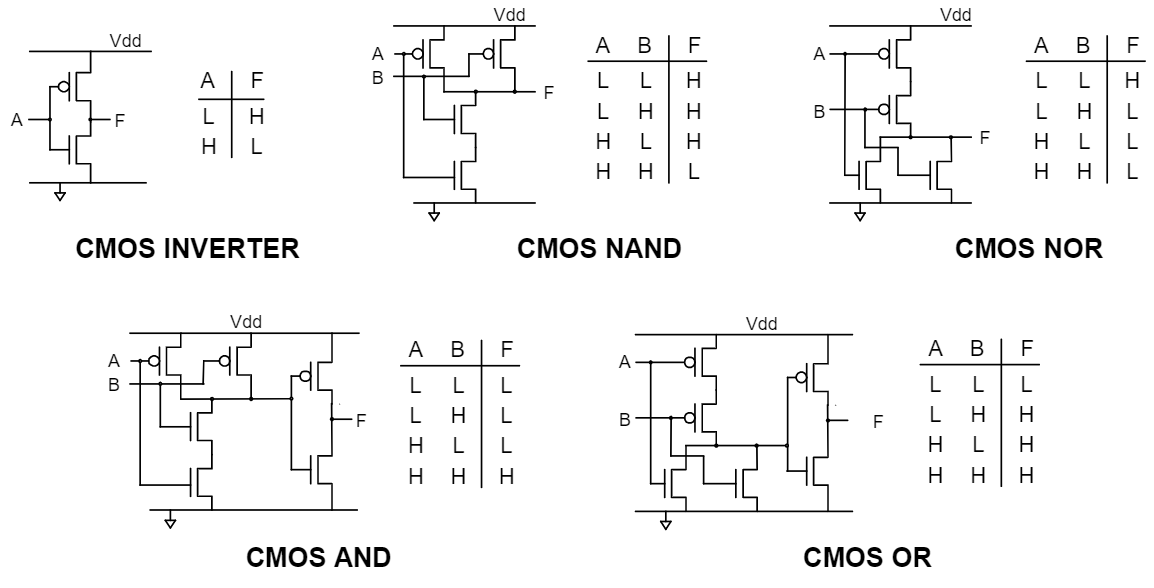 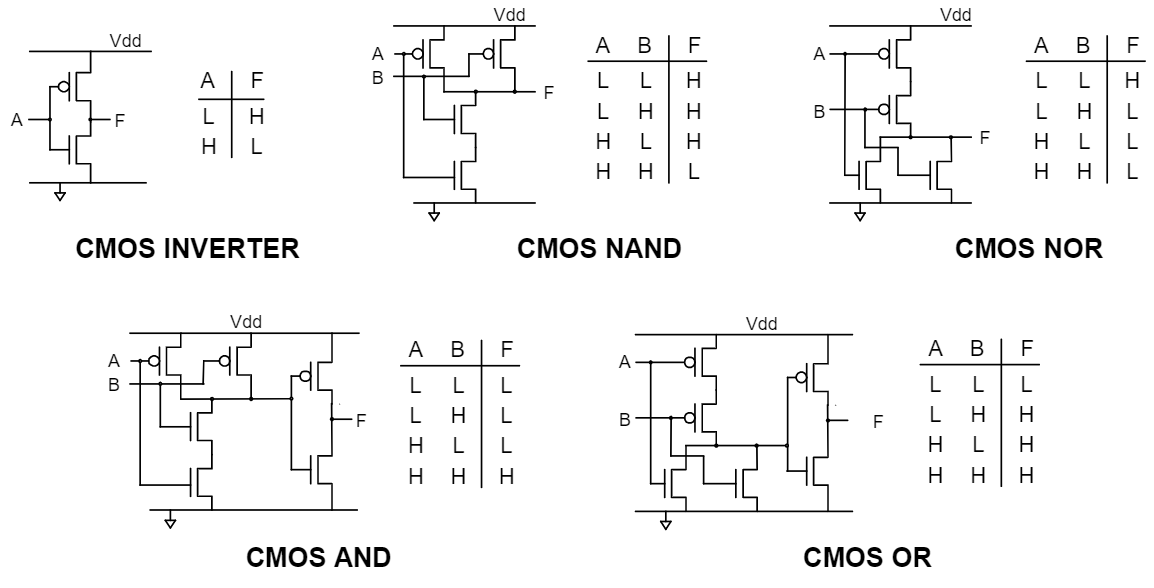 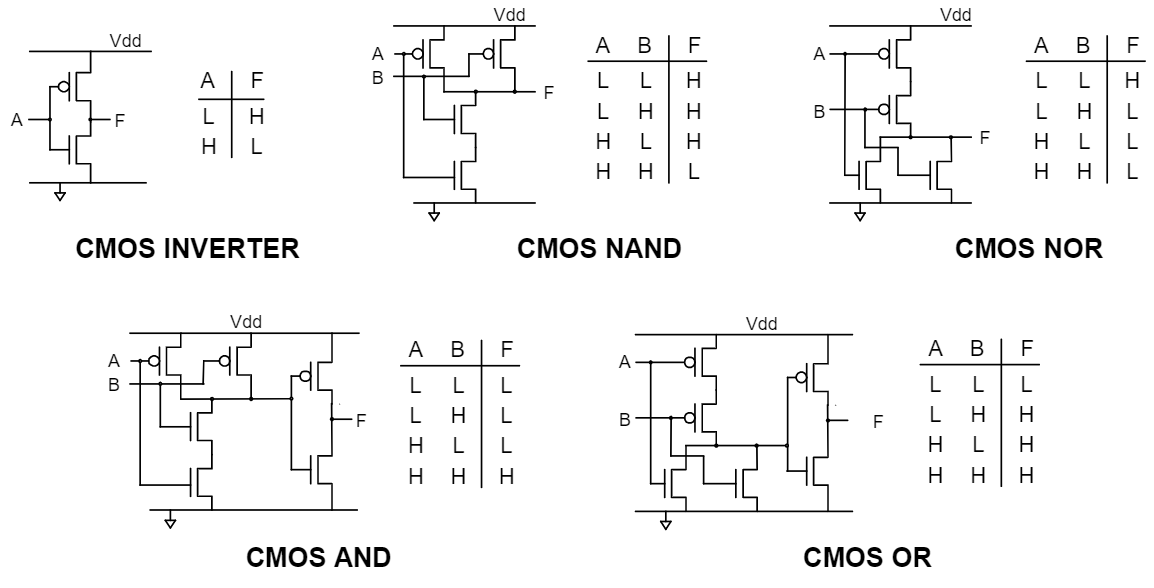 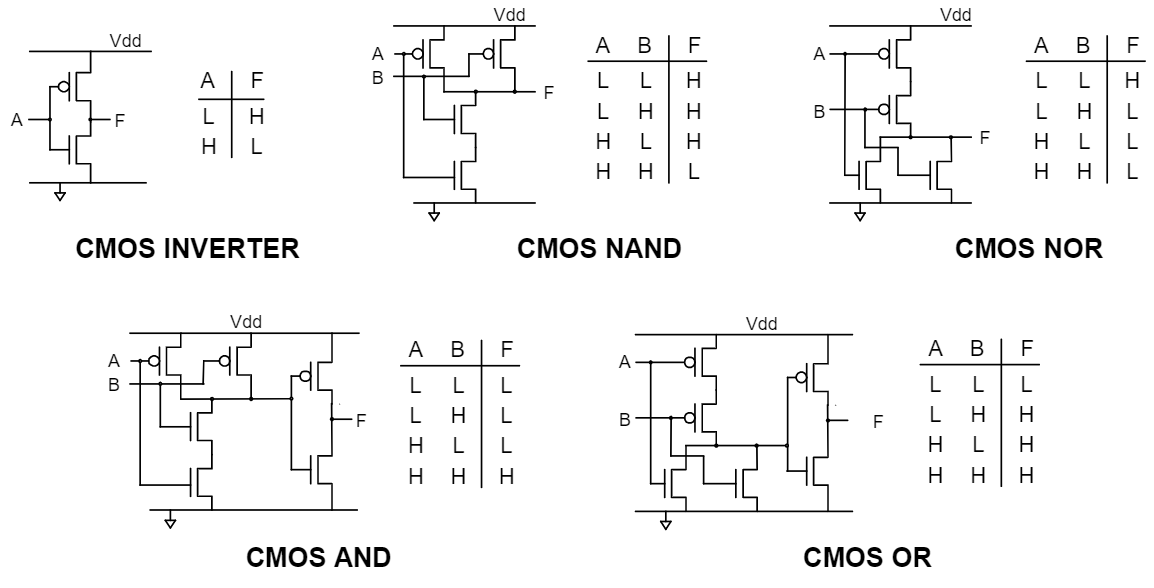 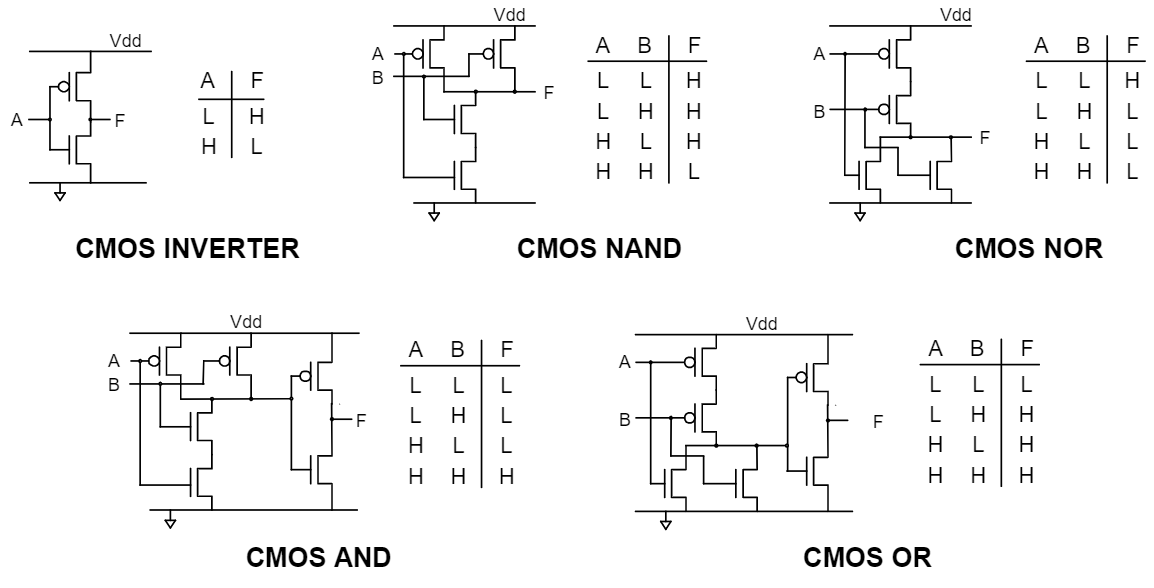 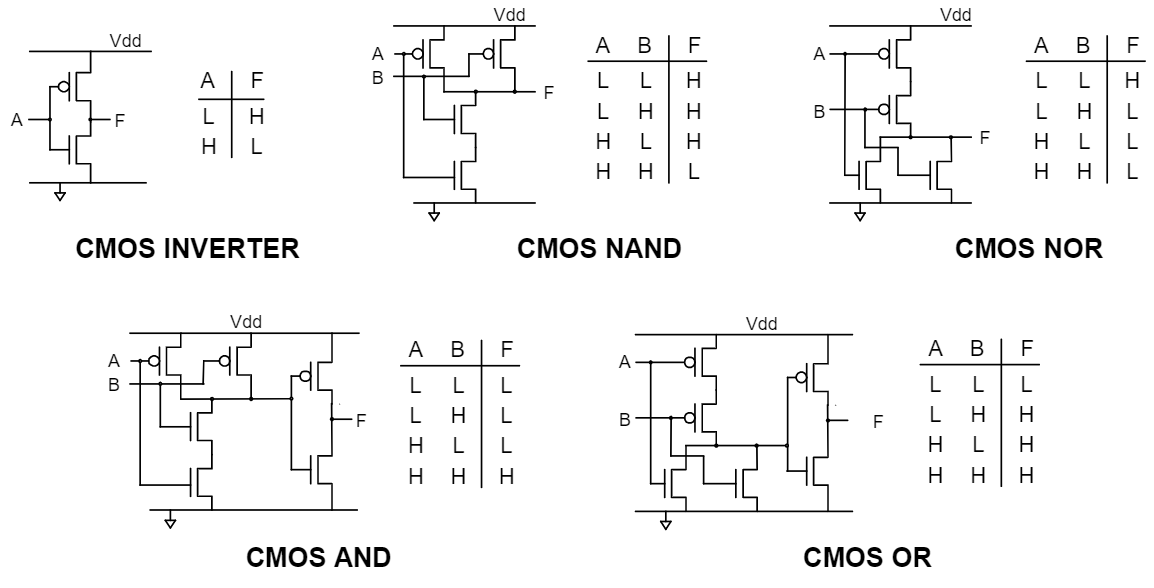 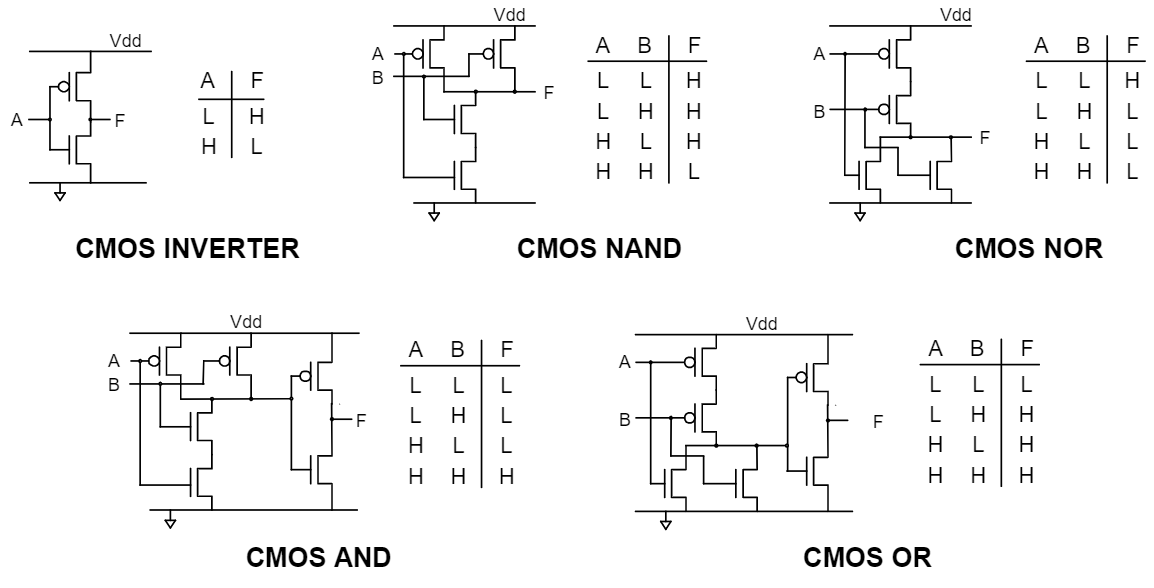 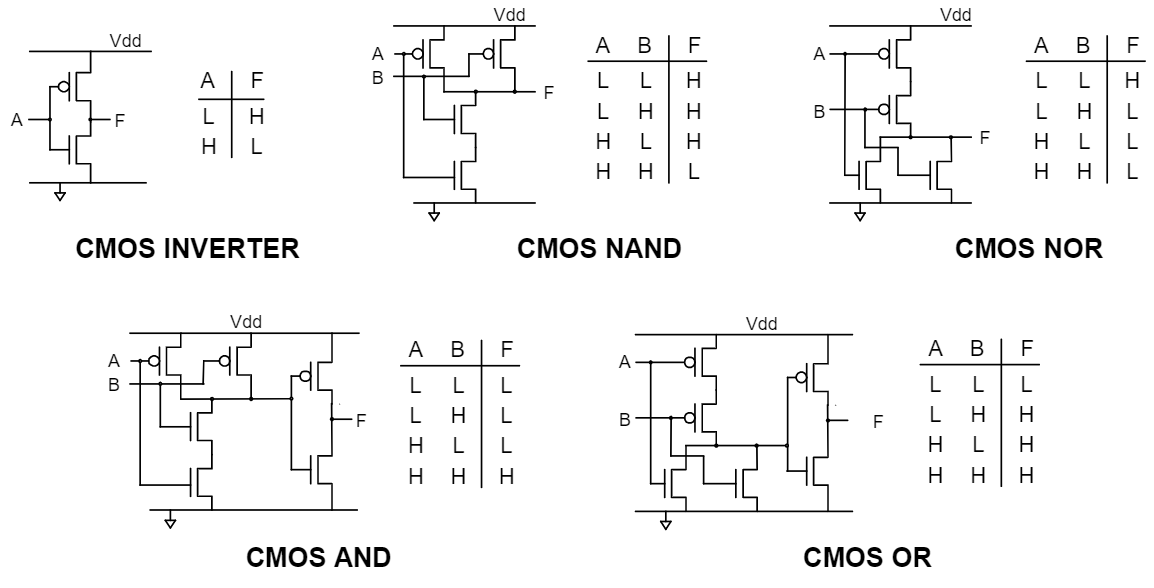 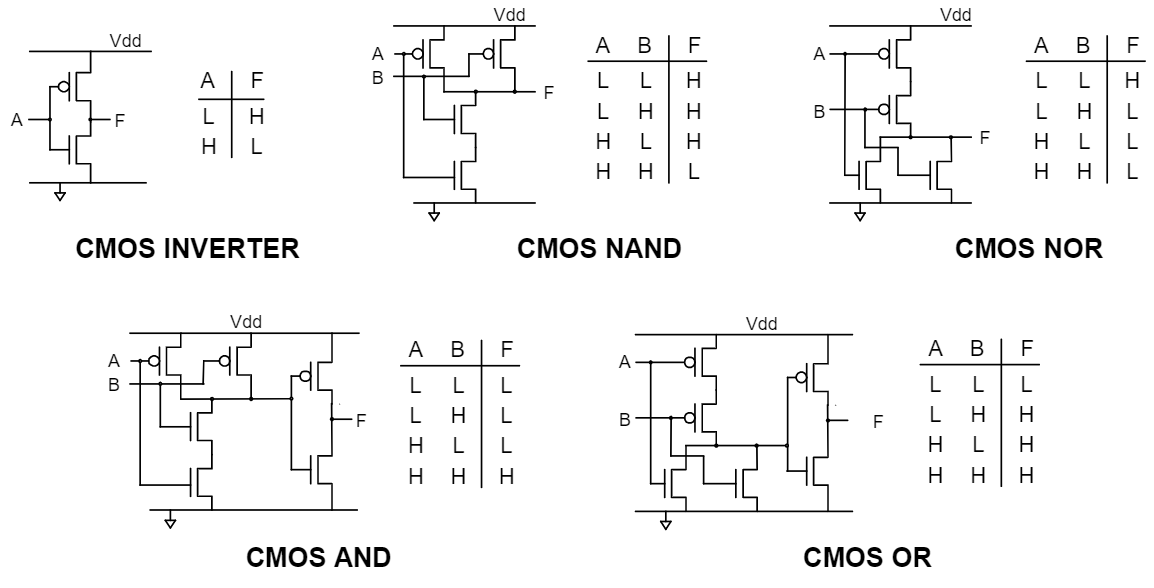 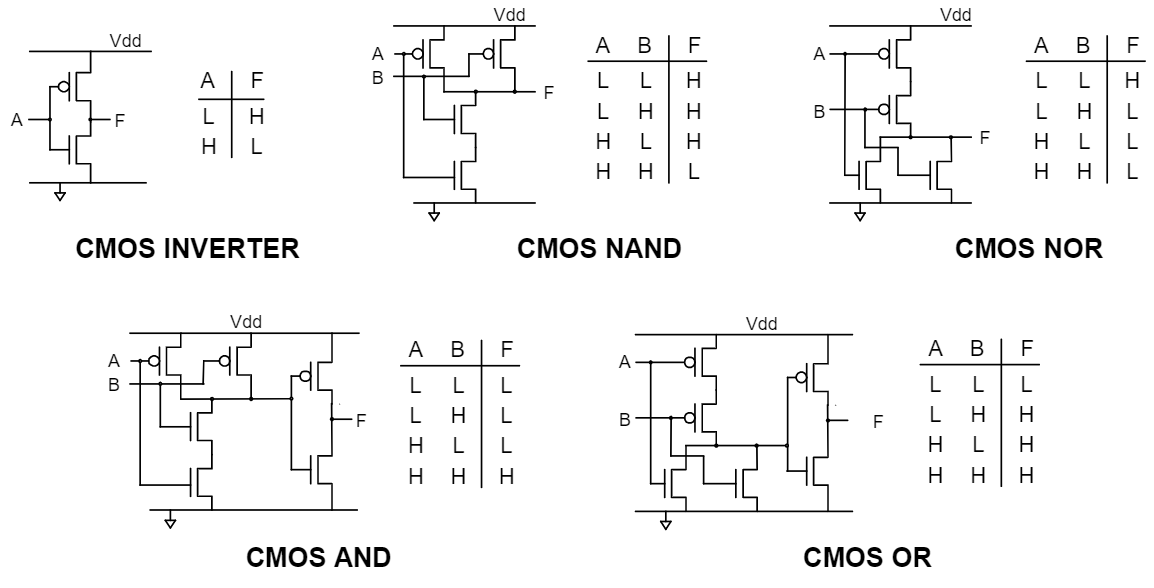 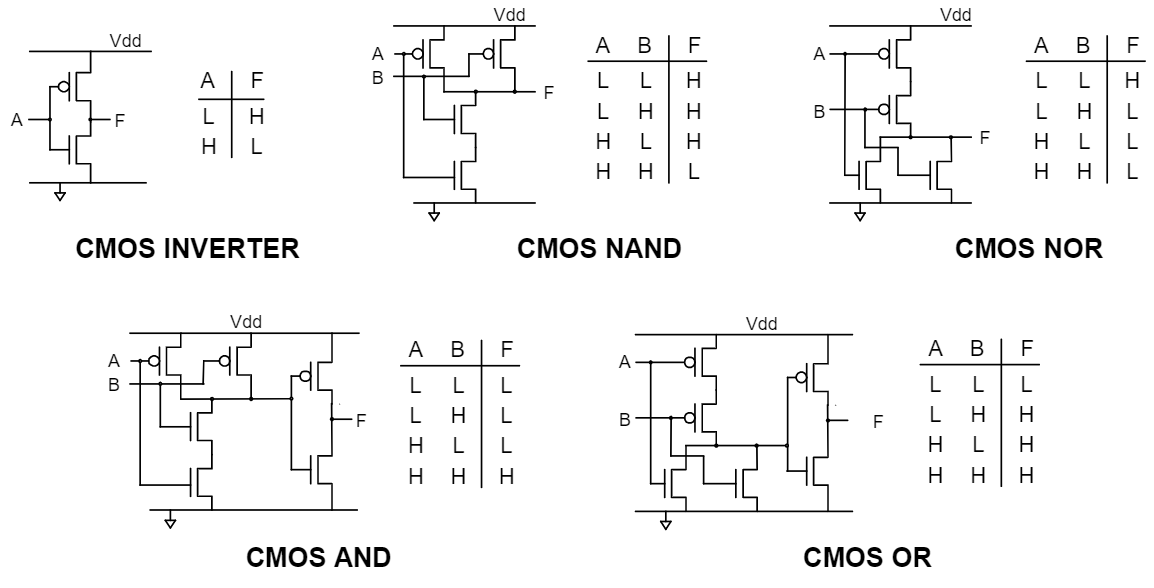 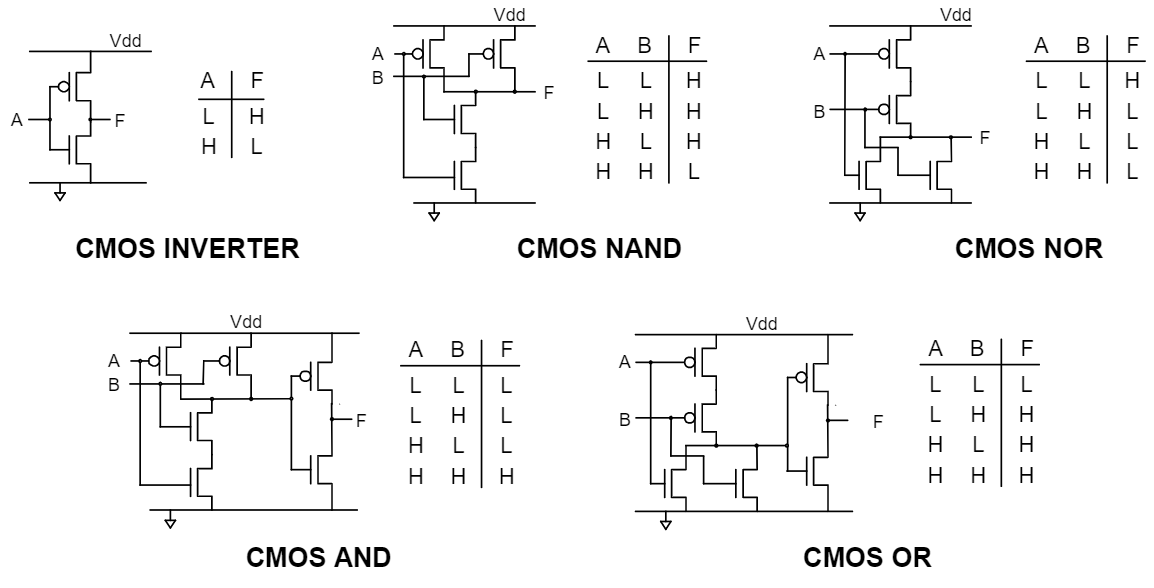 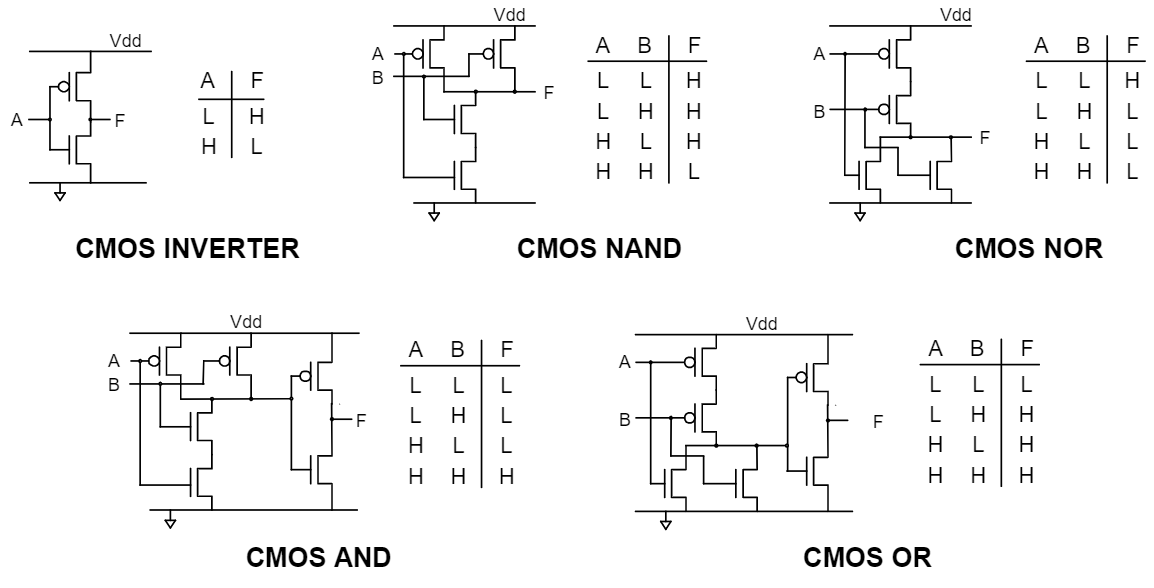 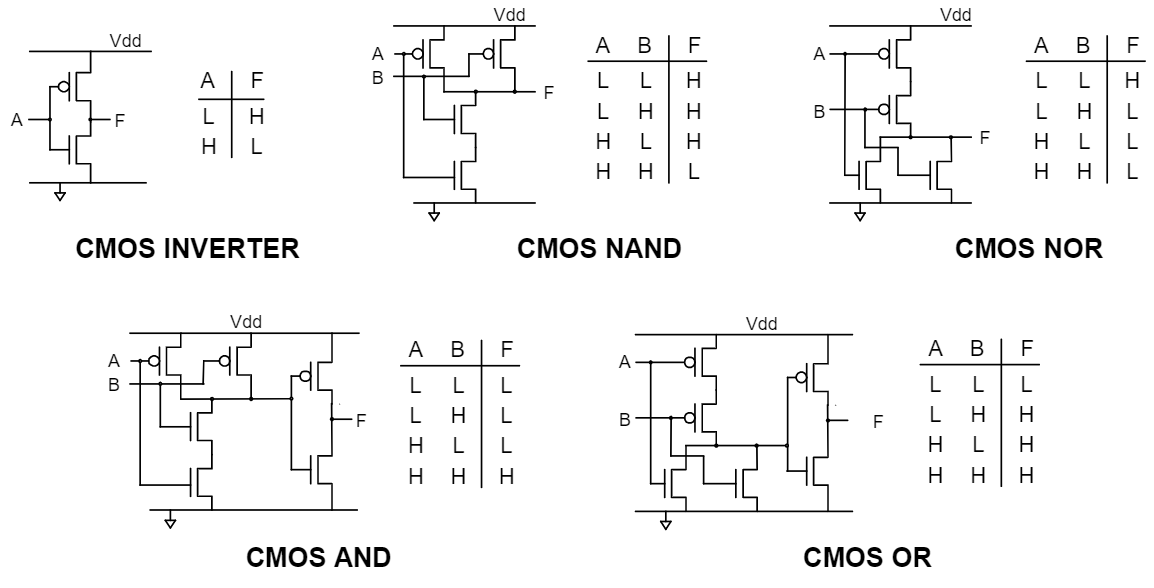 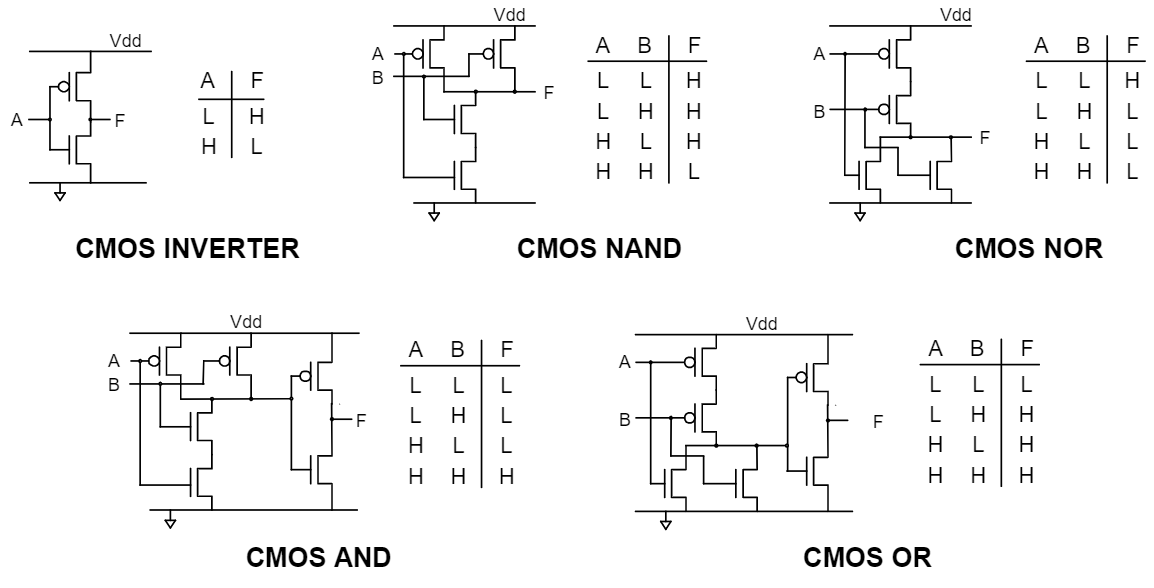 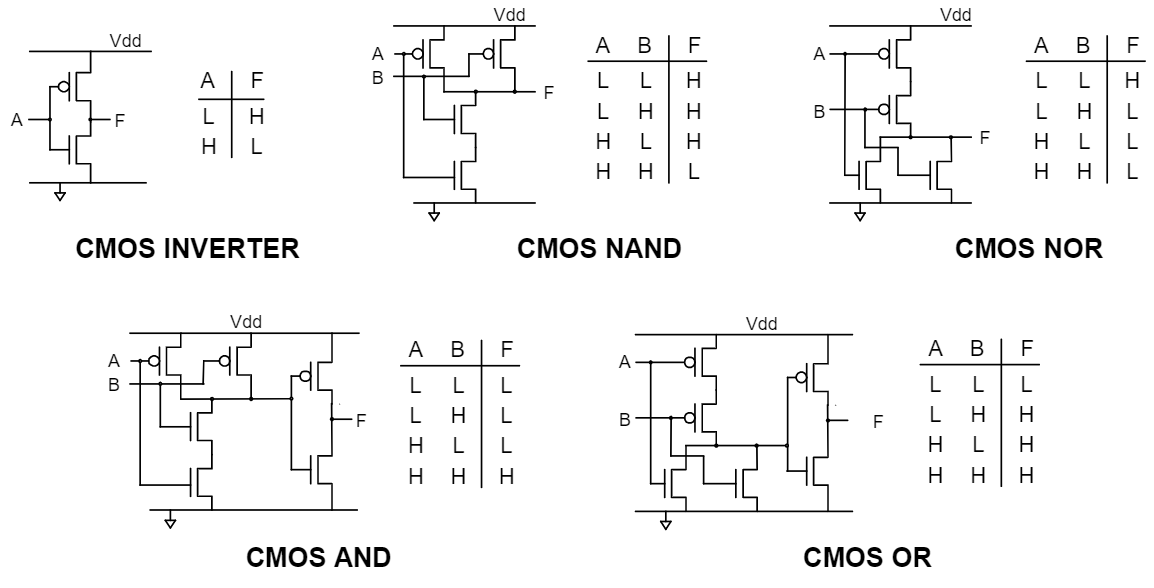 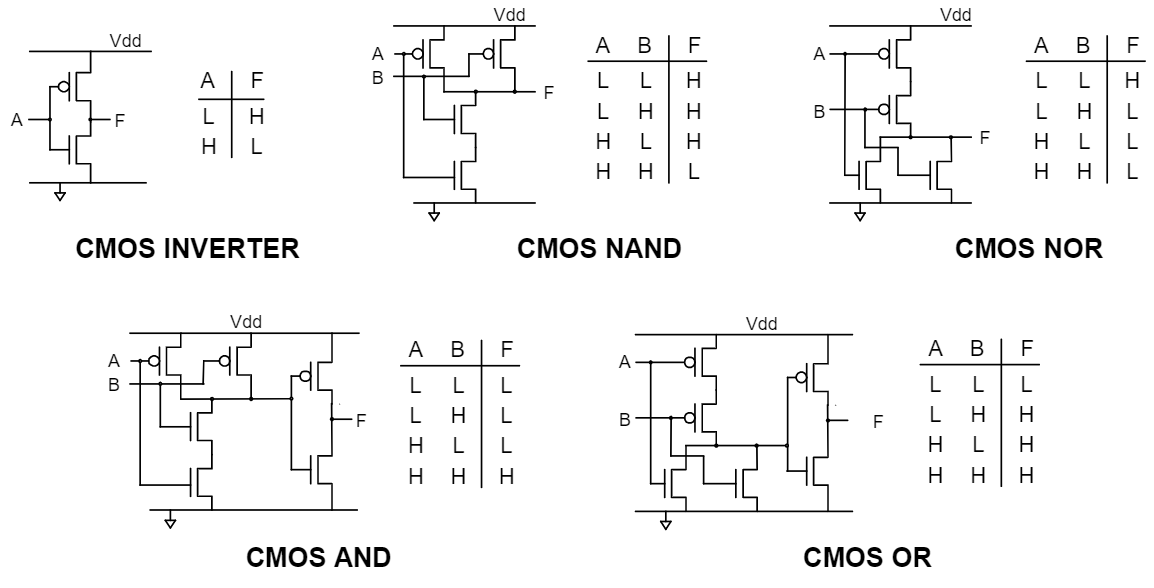 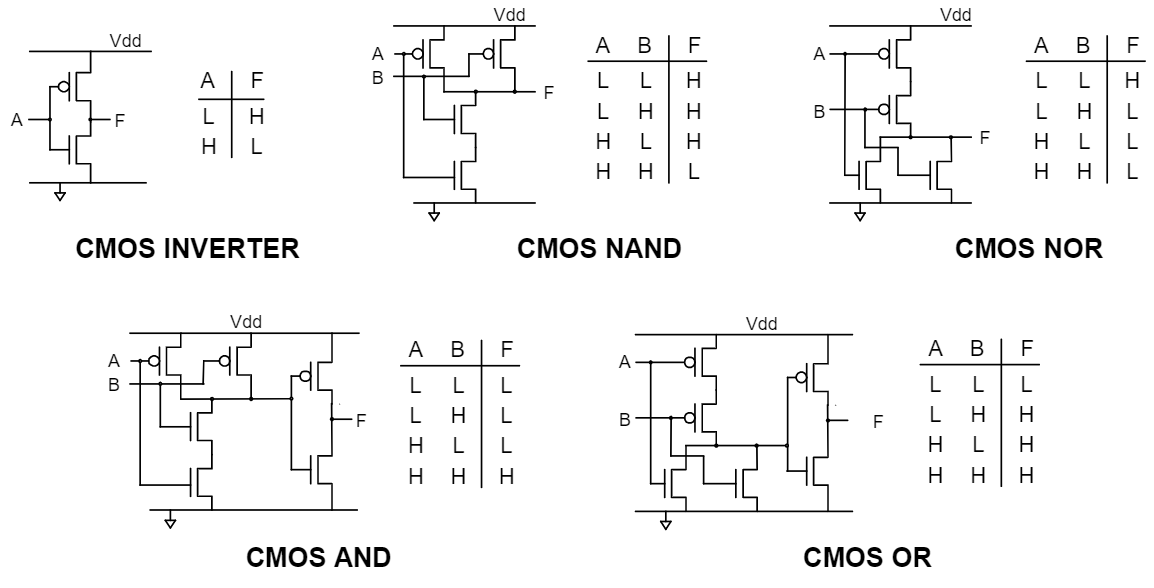 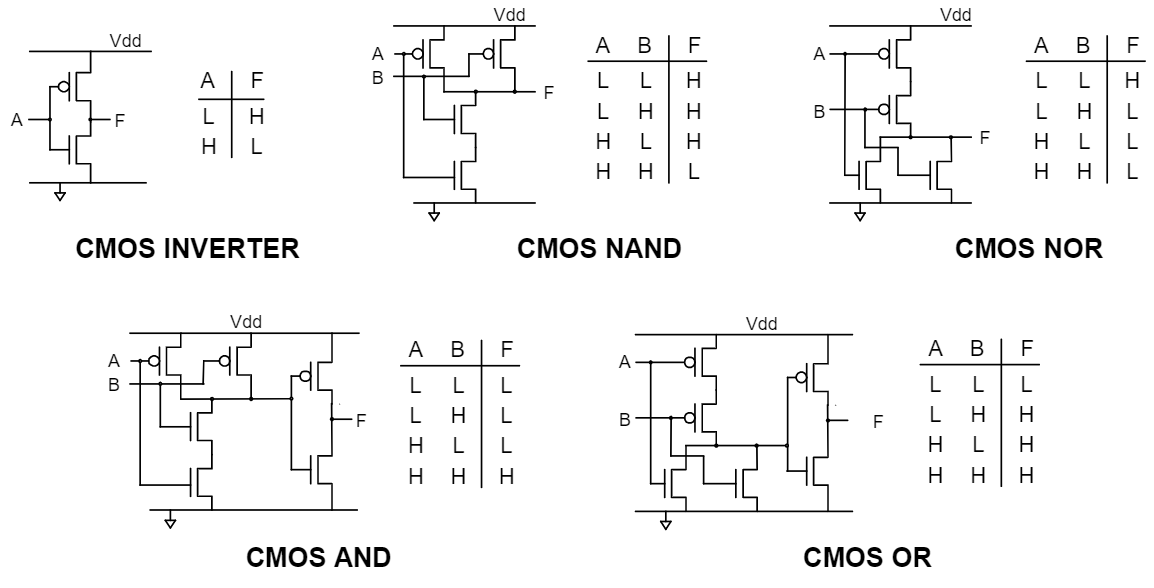 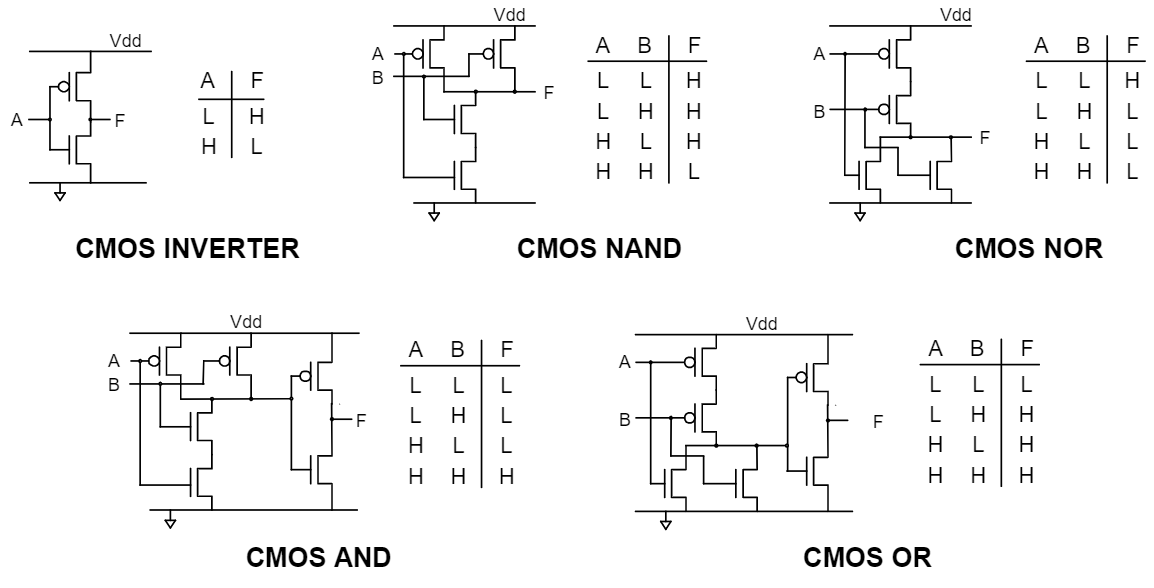 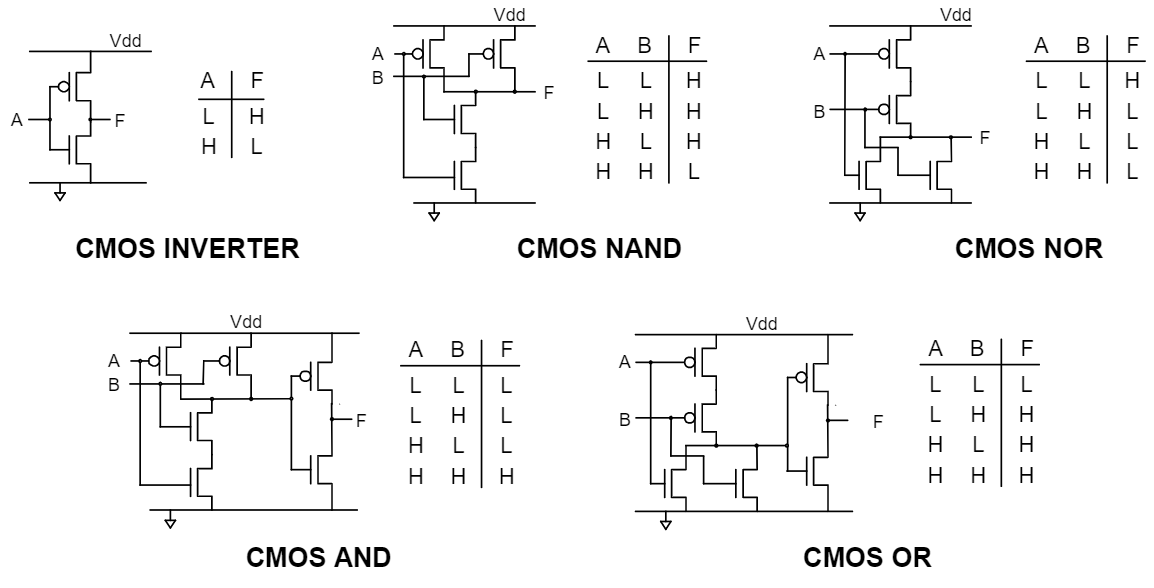 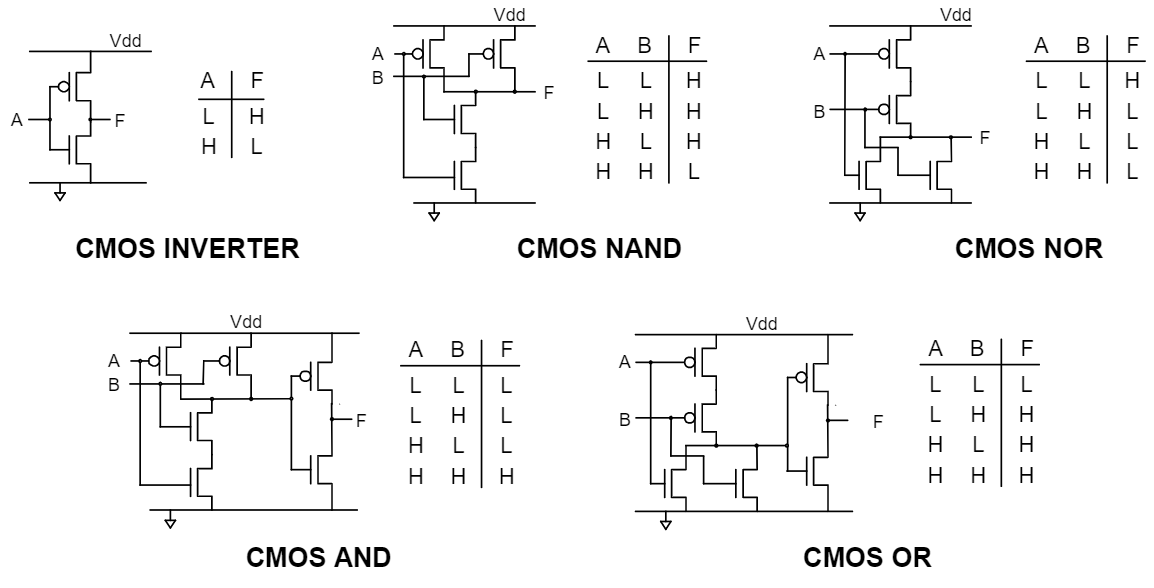 1-bit ADD operation
30
Zooming out again
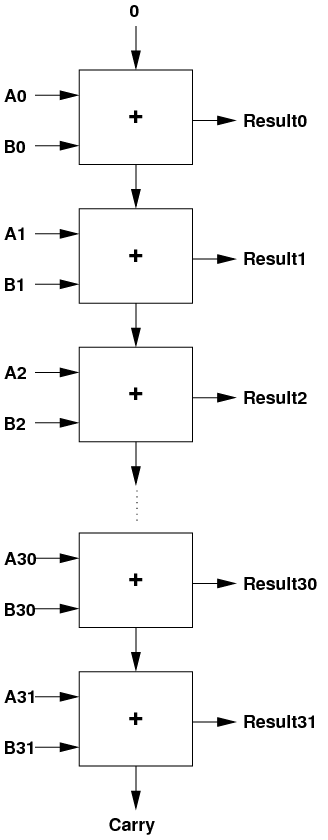 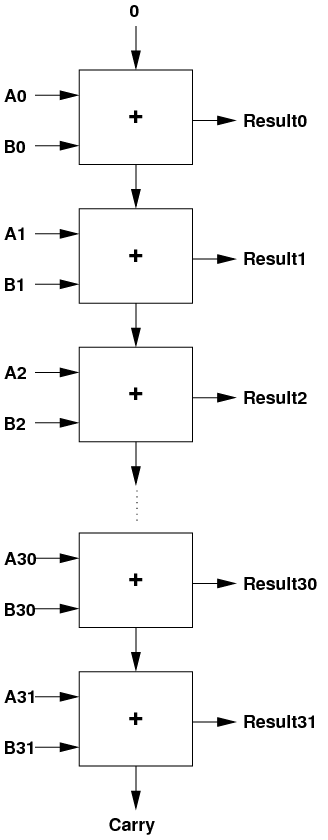 ~20K transistors
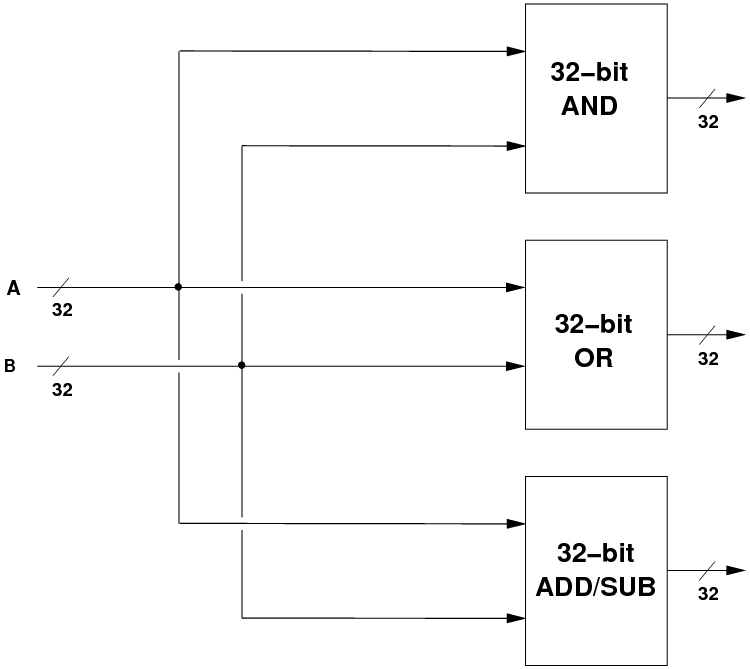 Operations make an ALU
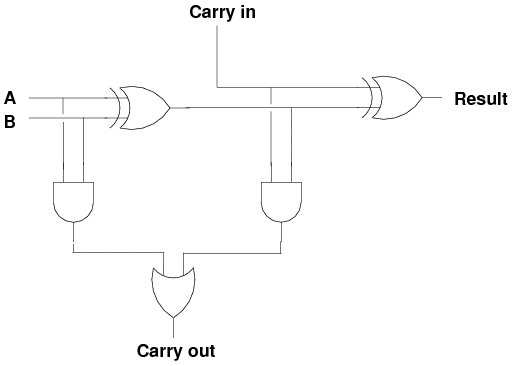 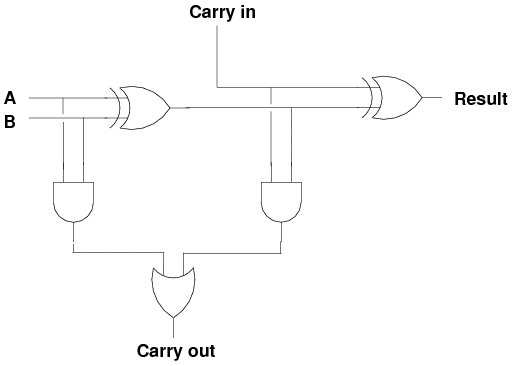 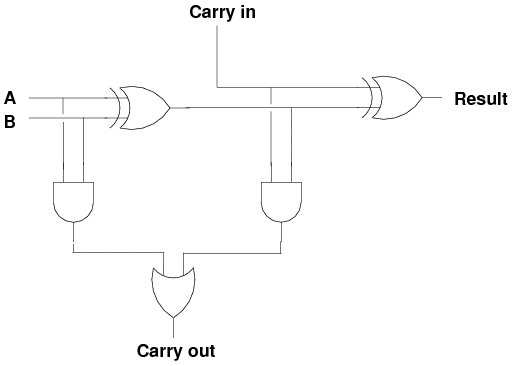 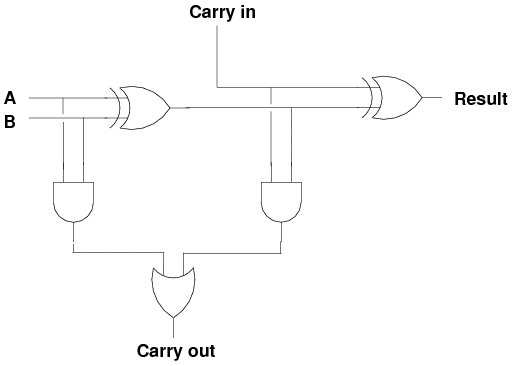 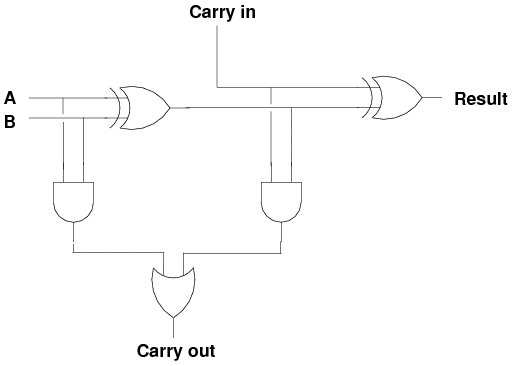 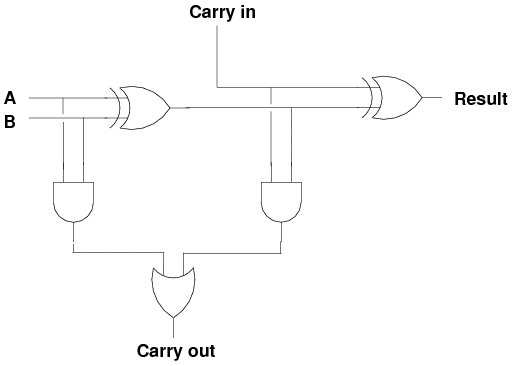 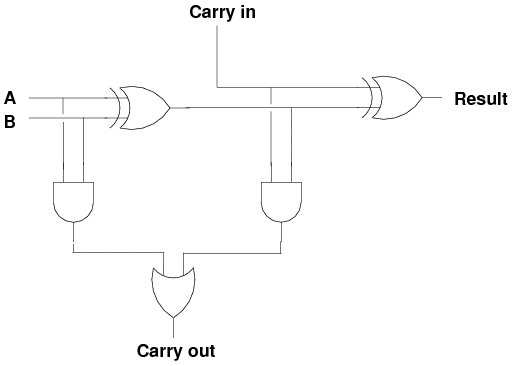 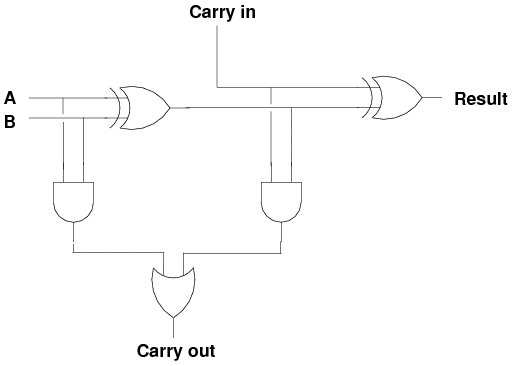 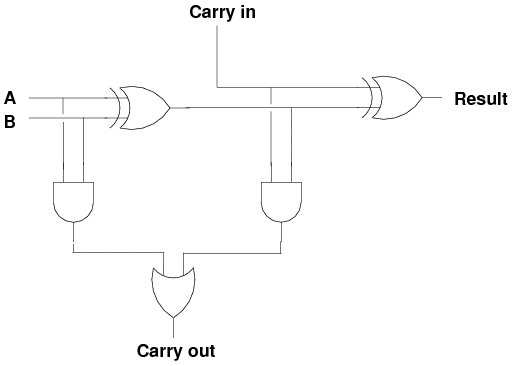 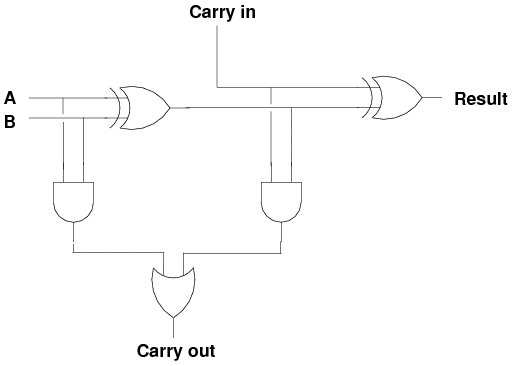 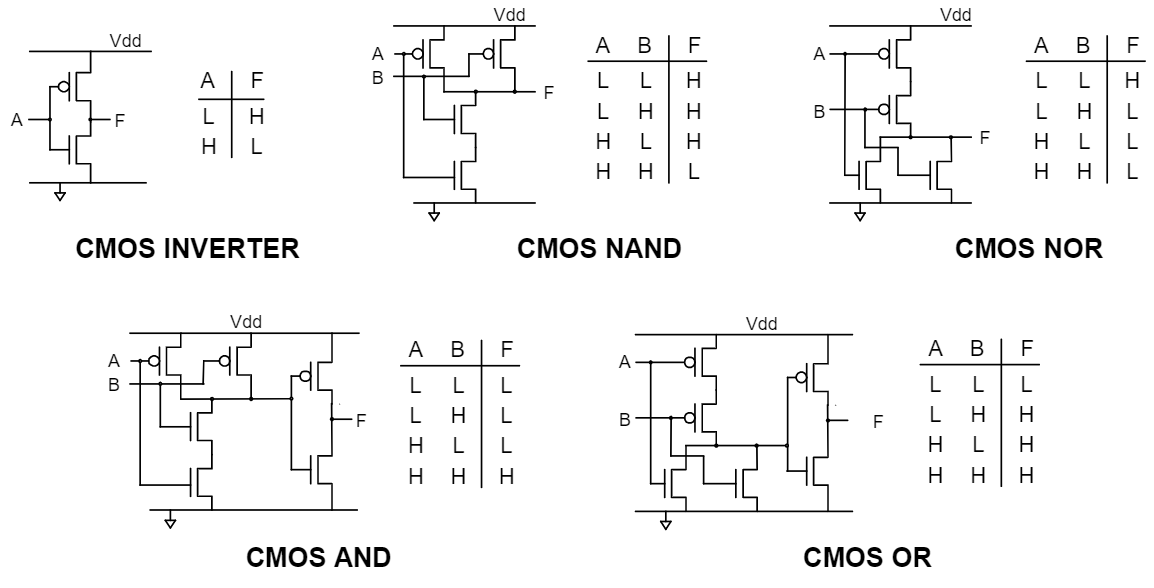 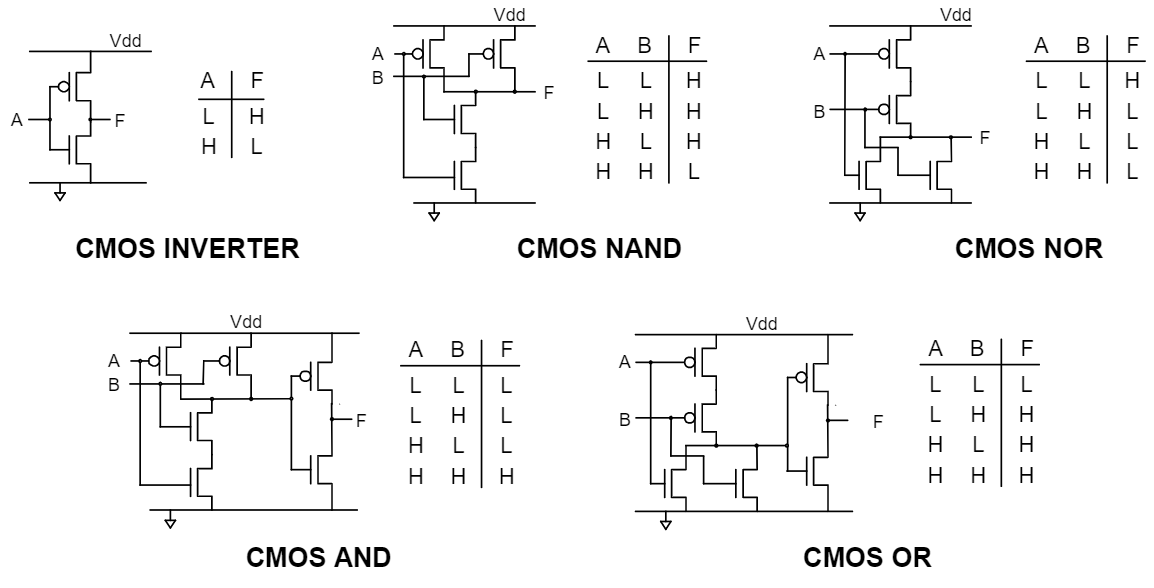 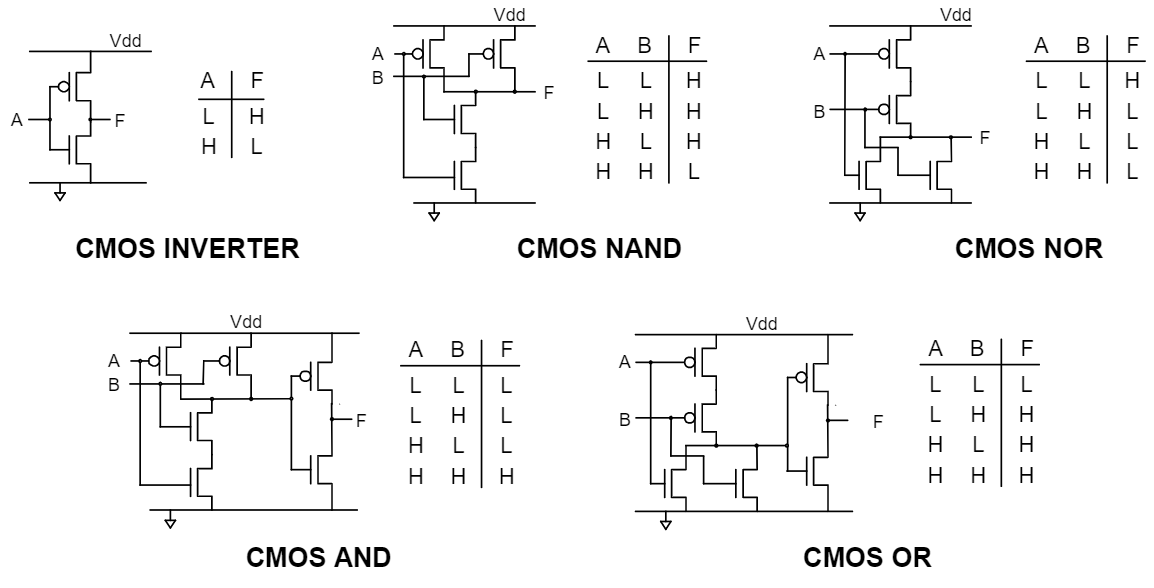 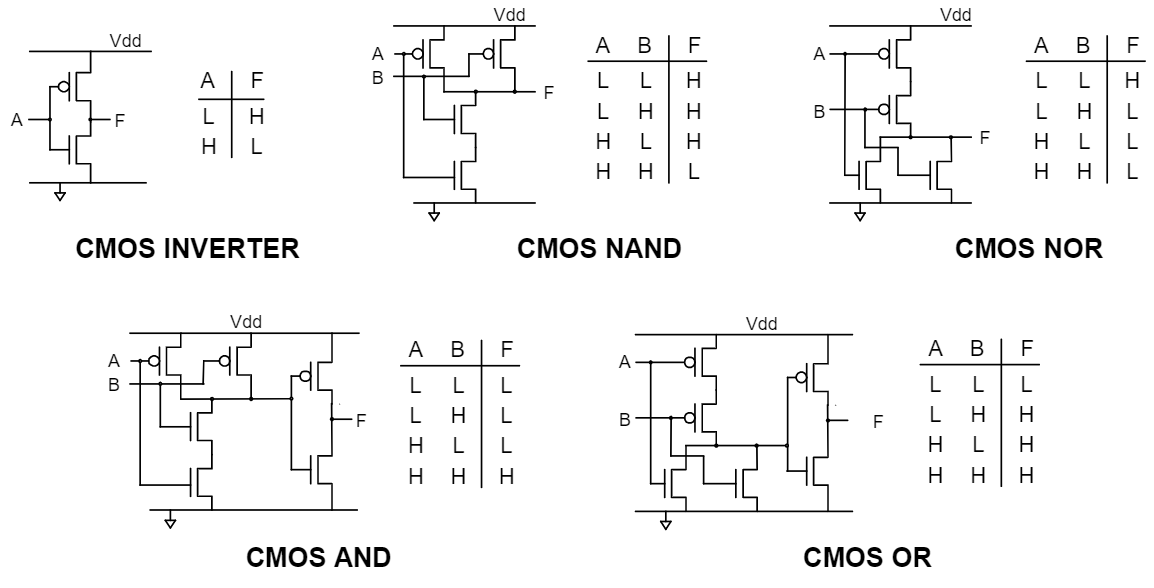 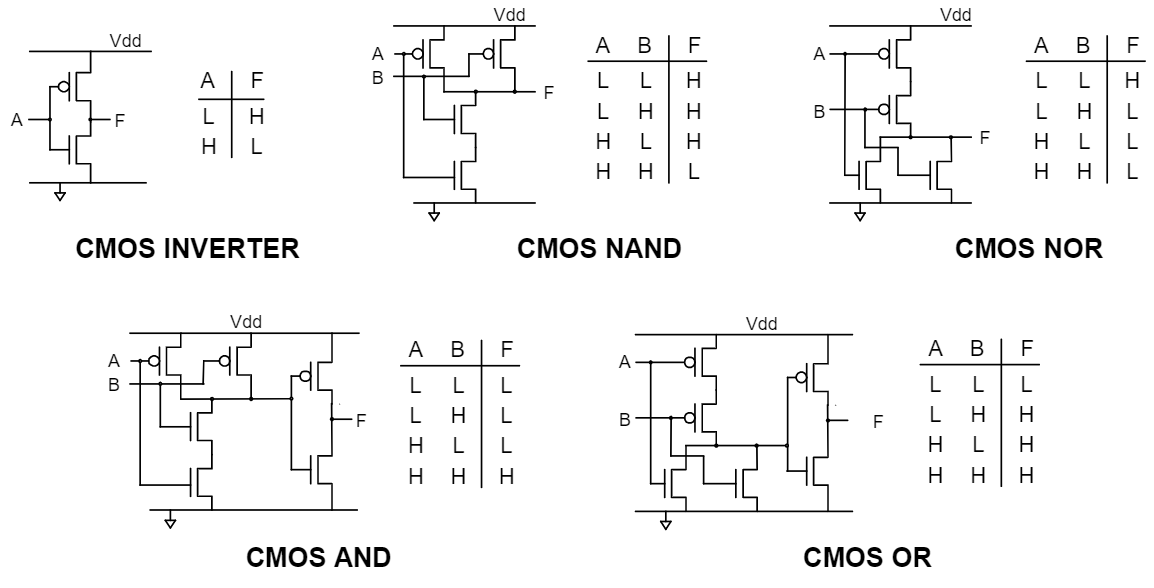 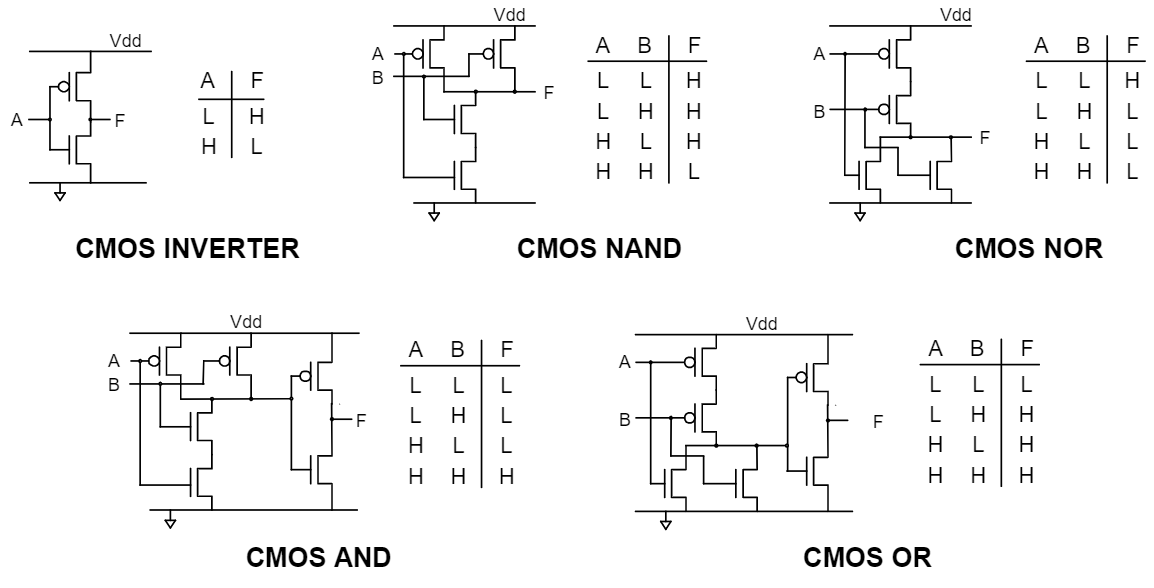 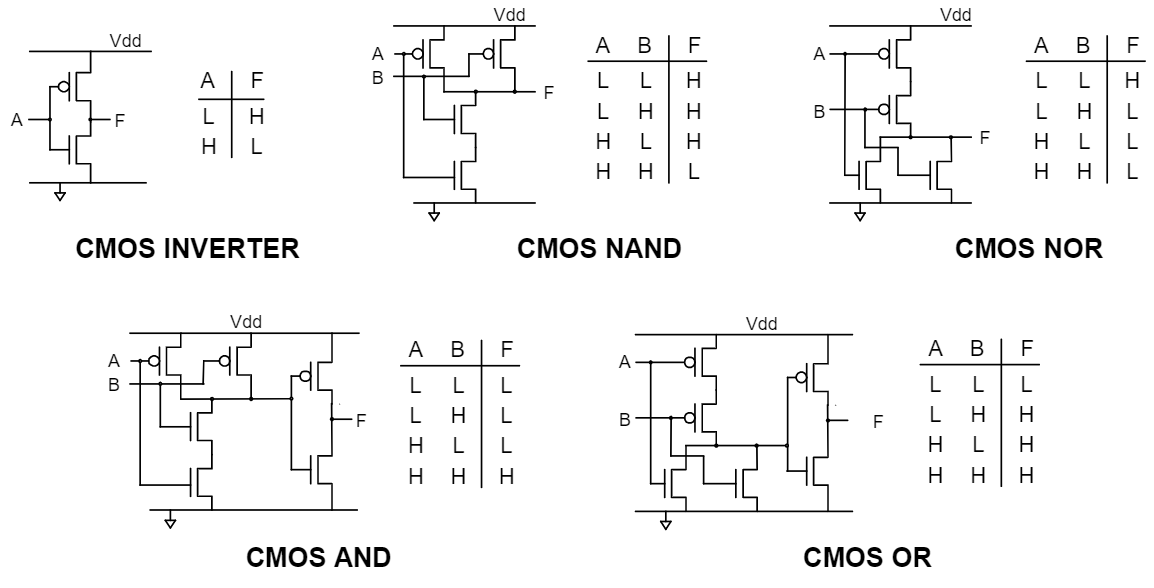 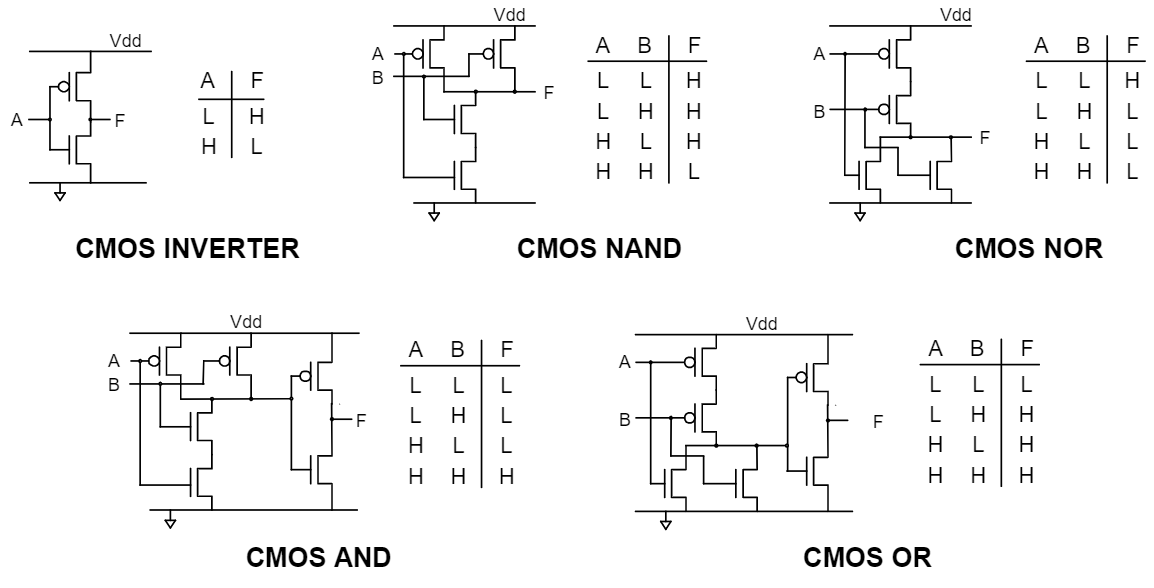 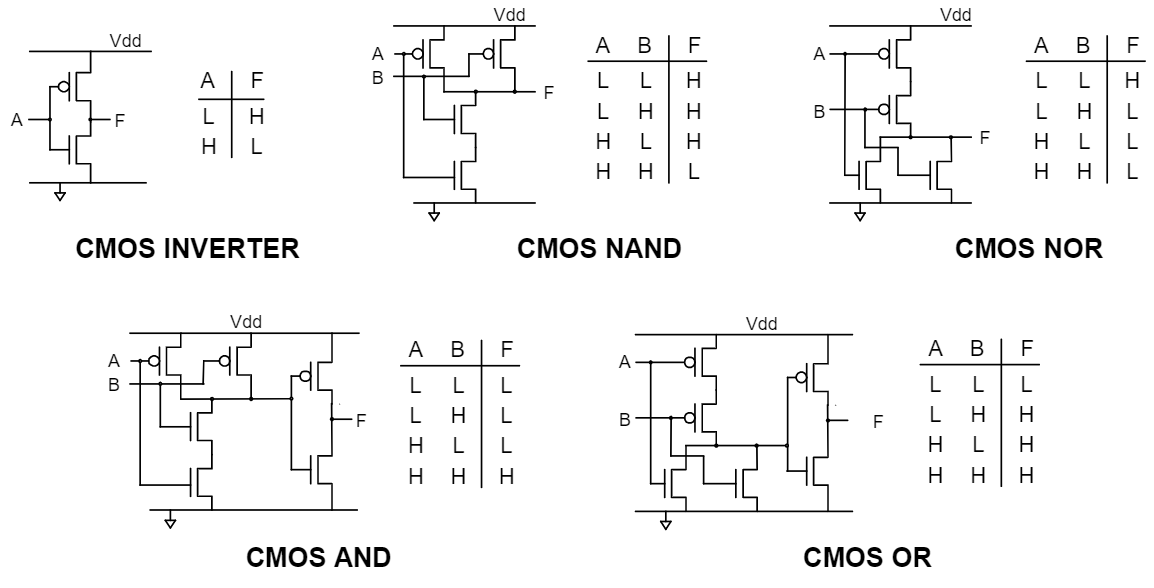 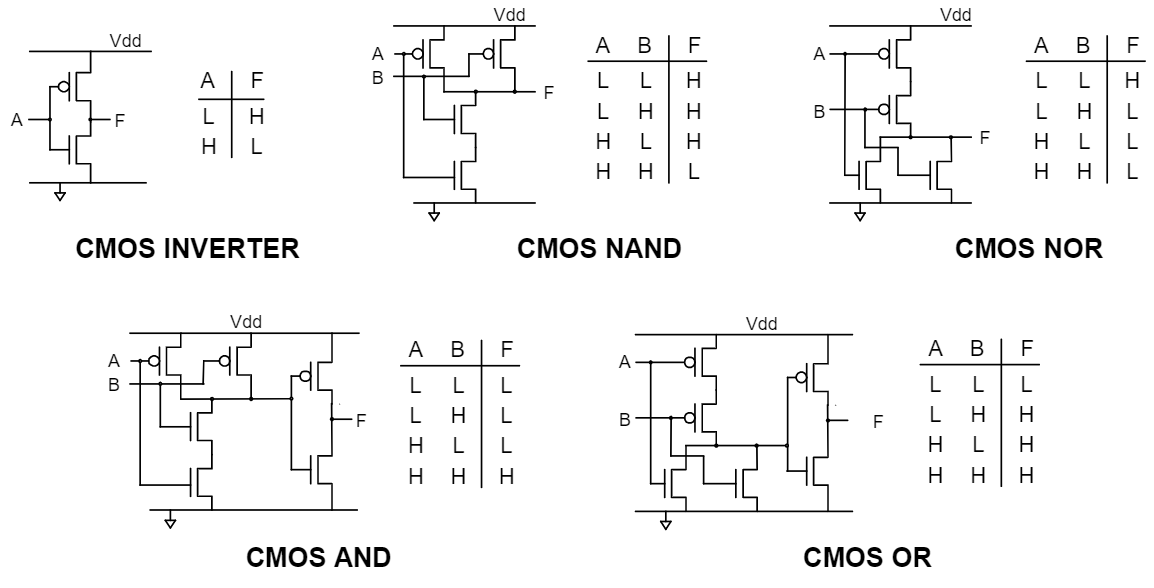 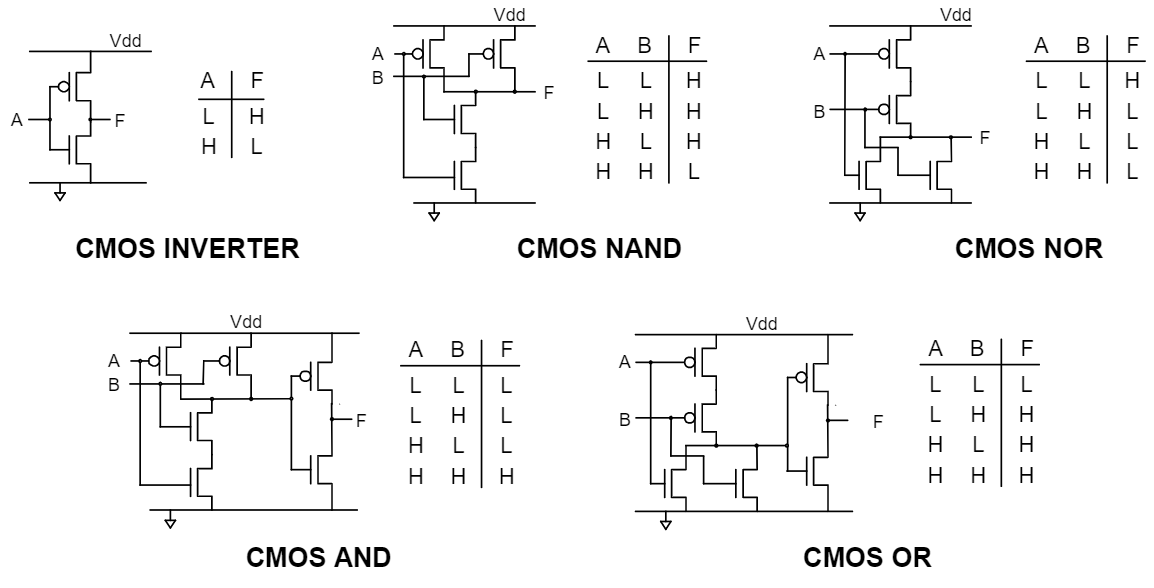 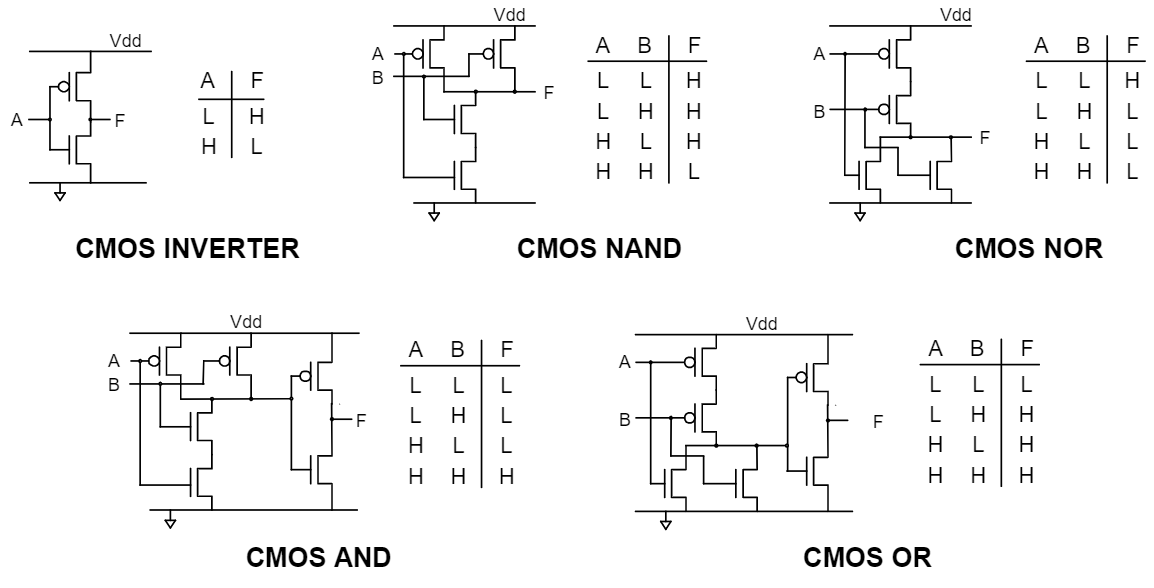 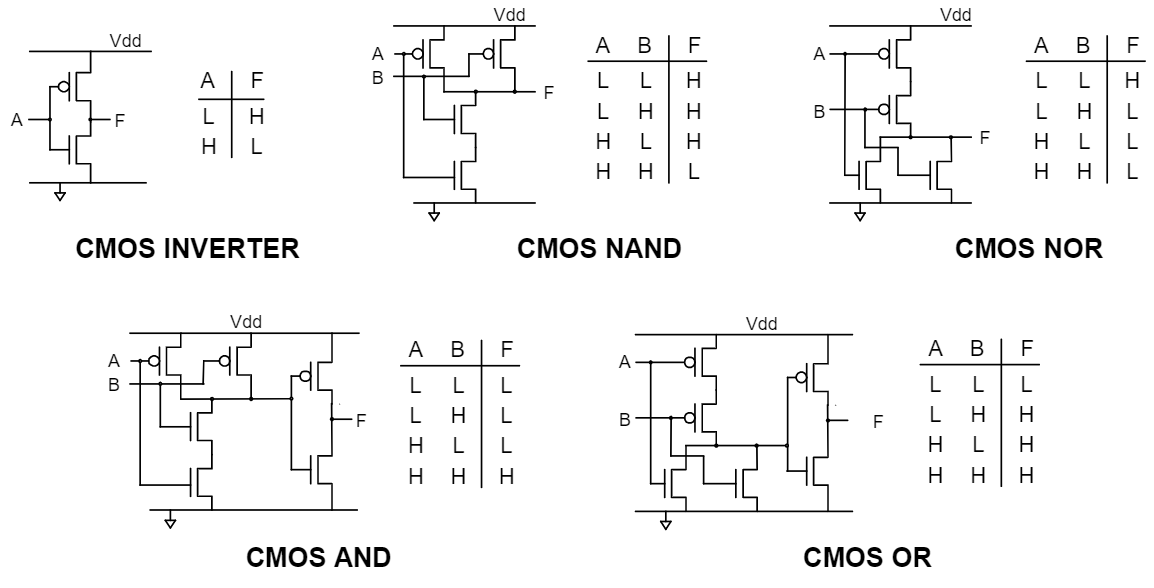 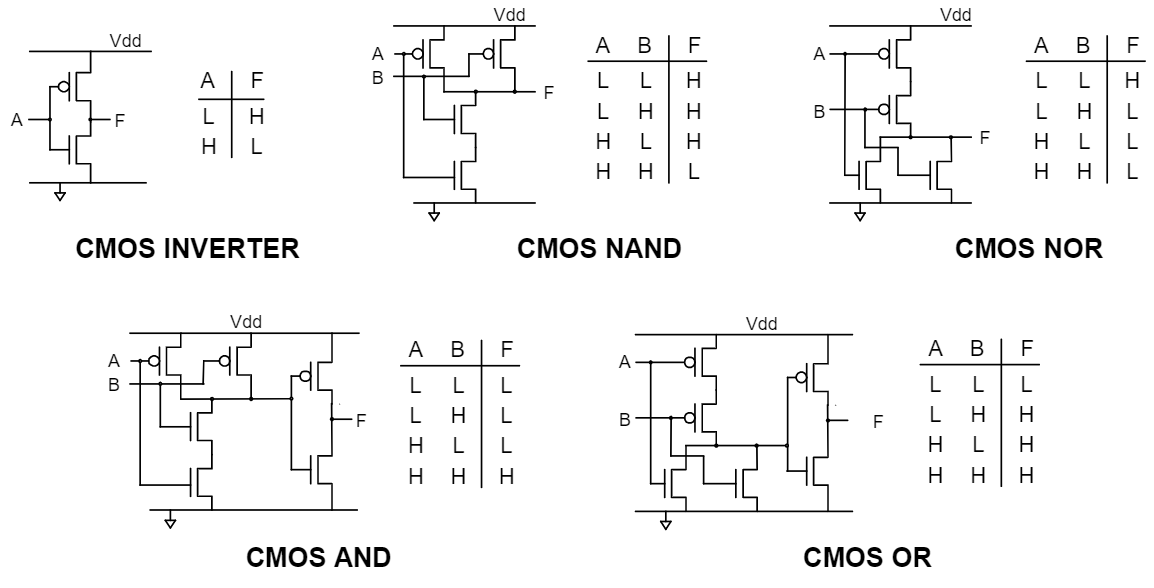 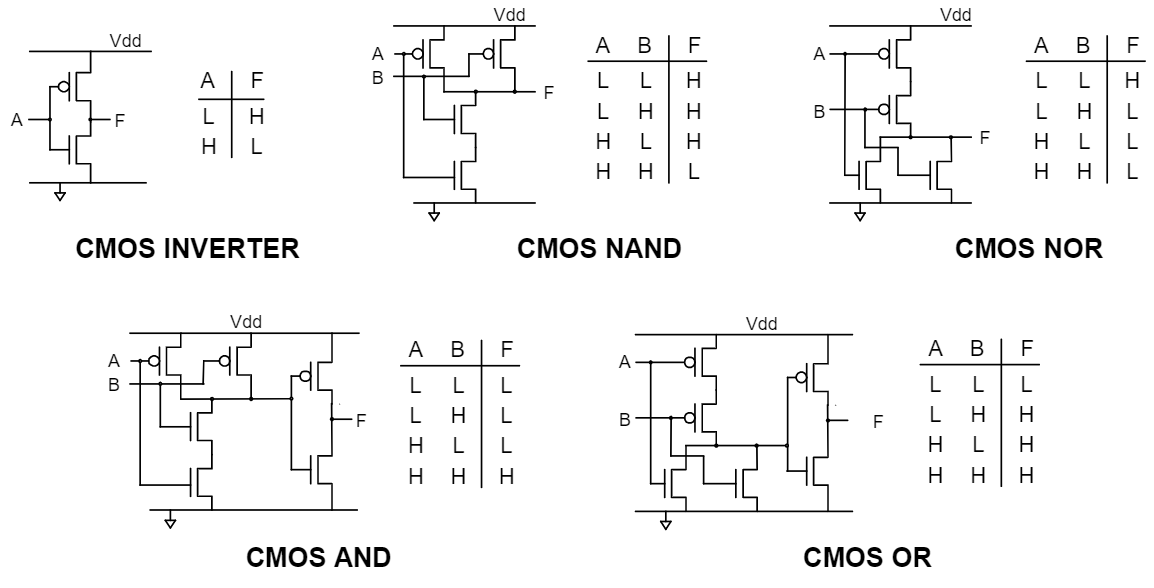 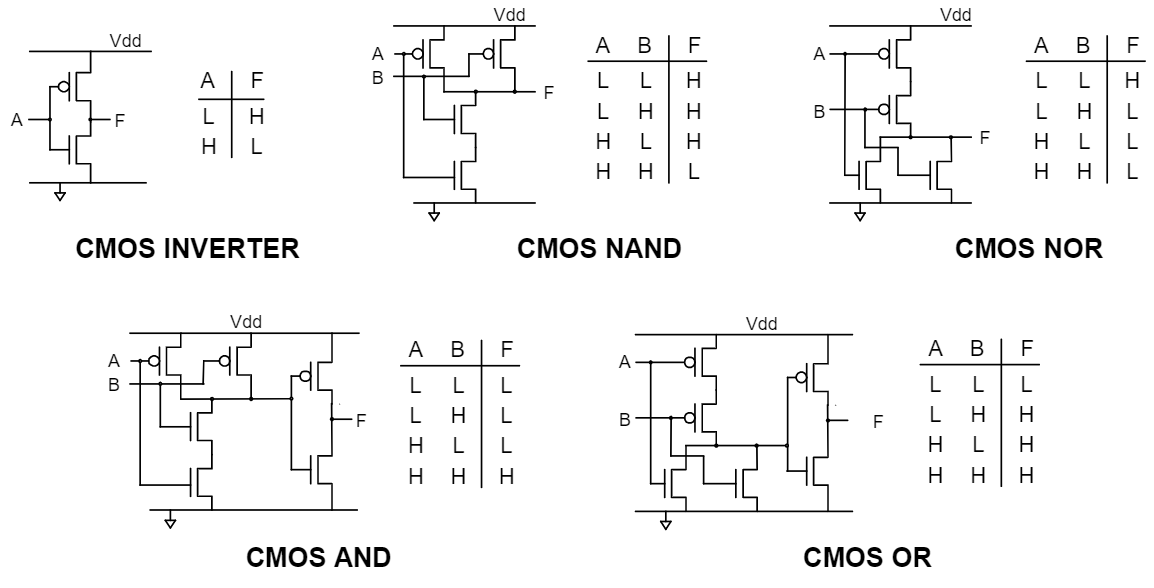 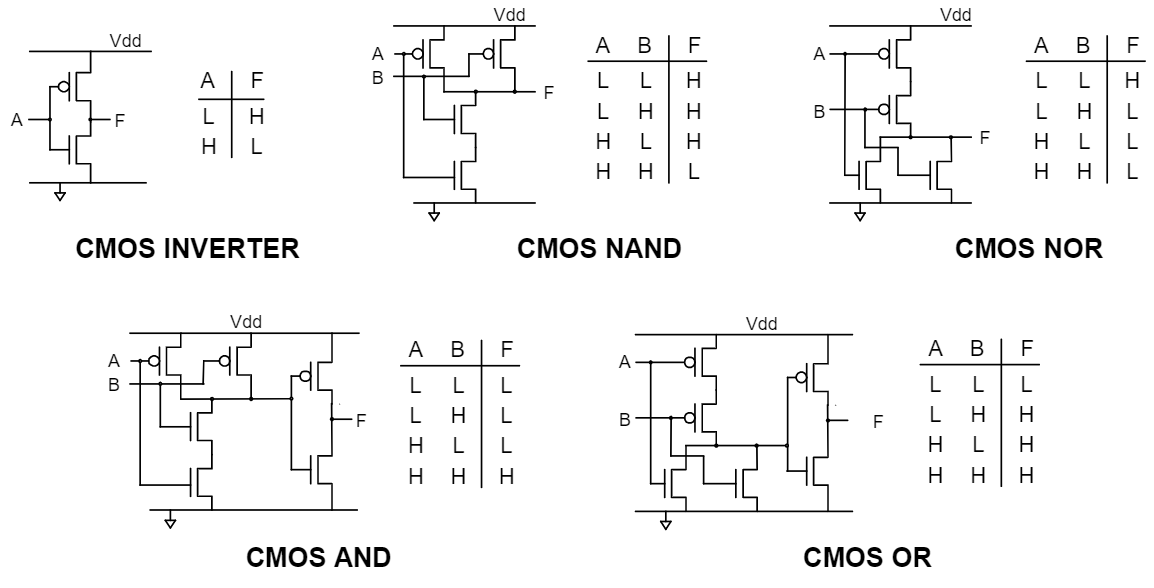 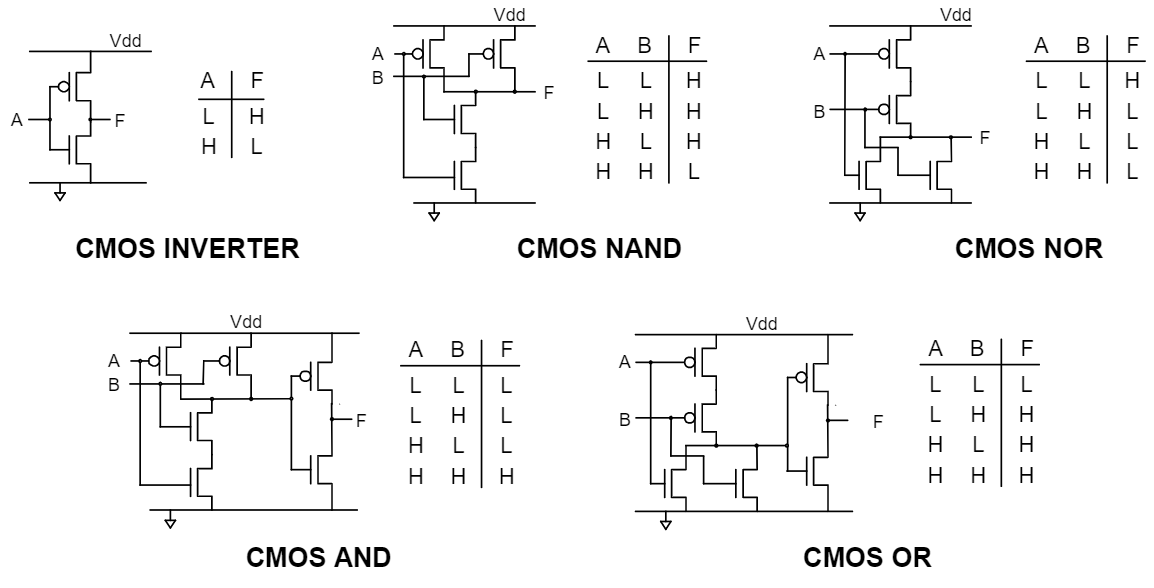 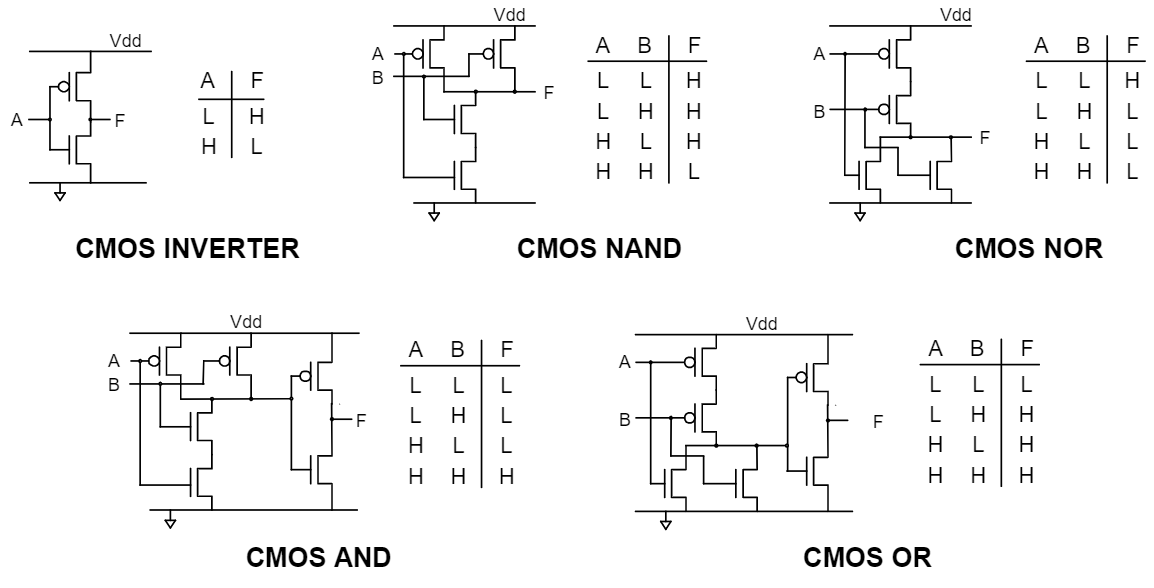 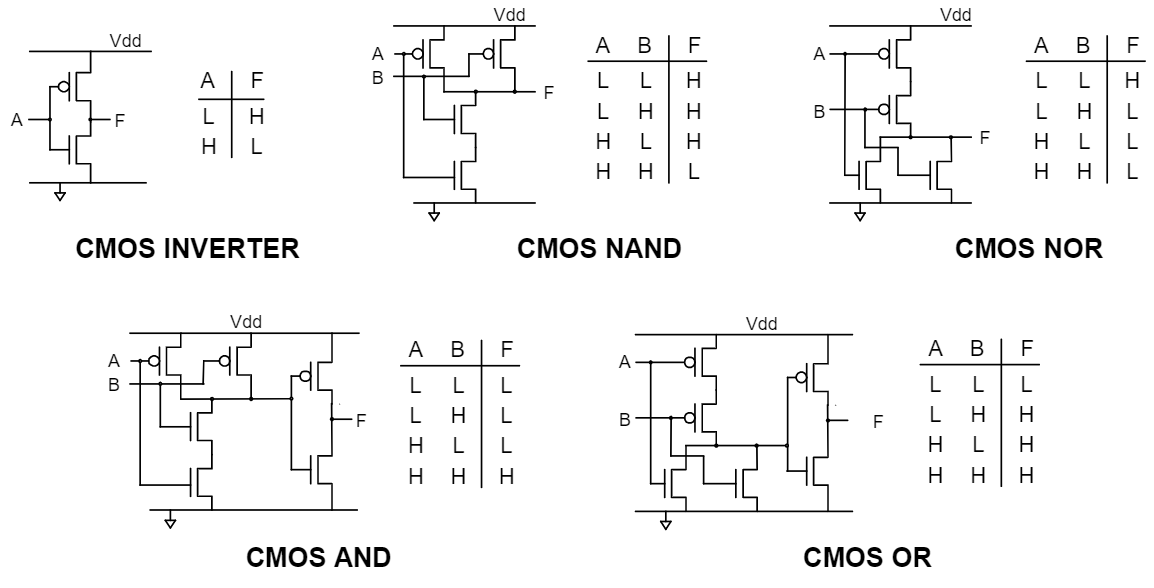 ALU Inputs
Selector
ALU Output
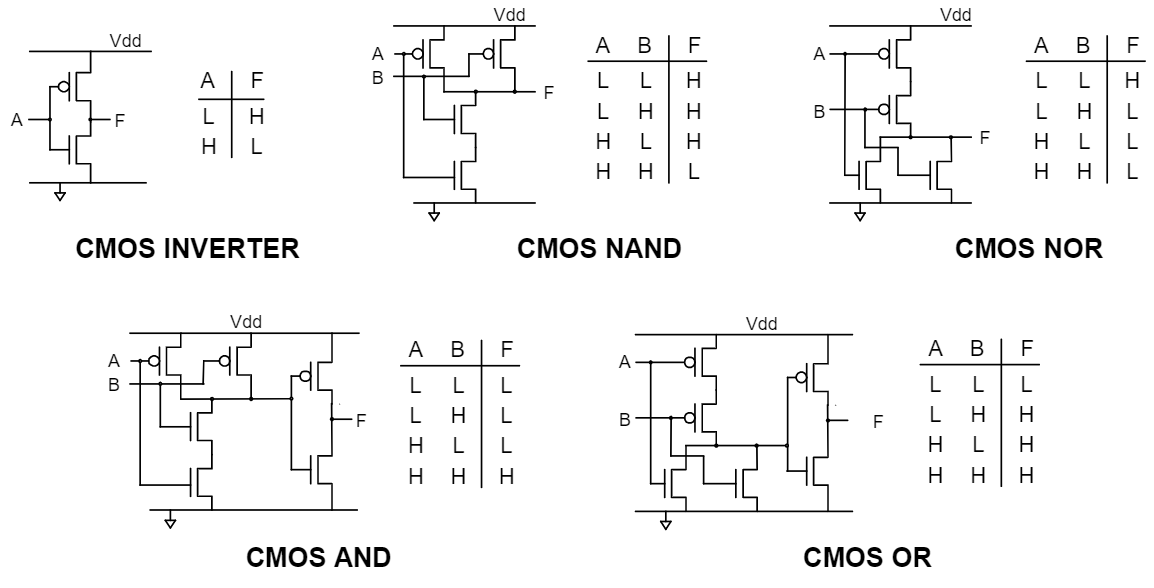 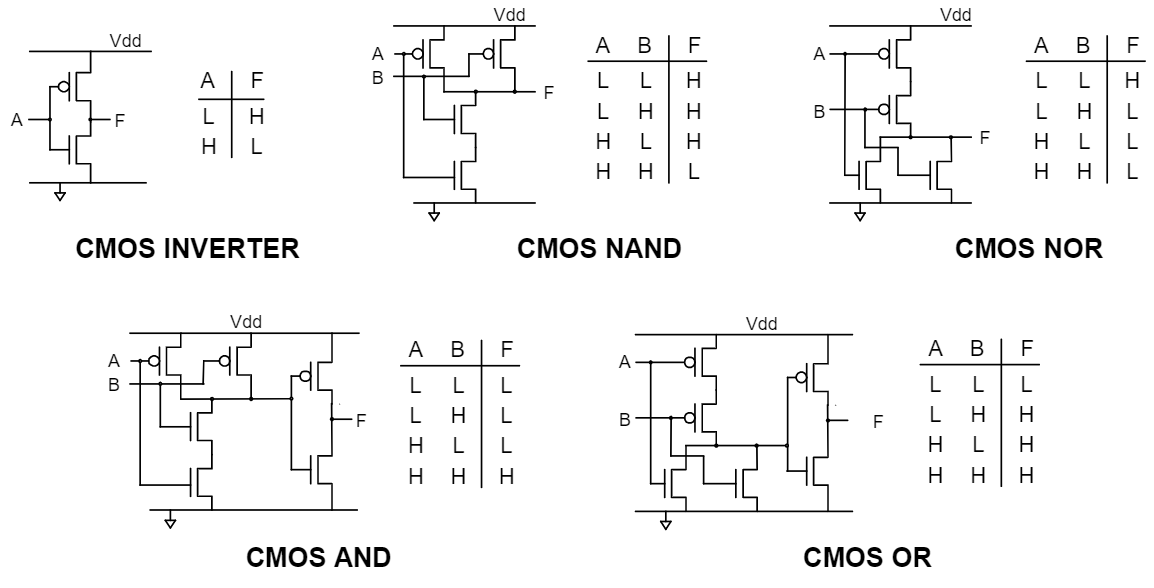 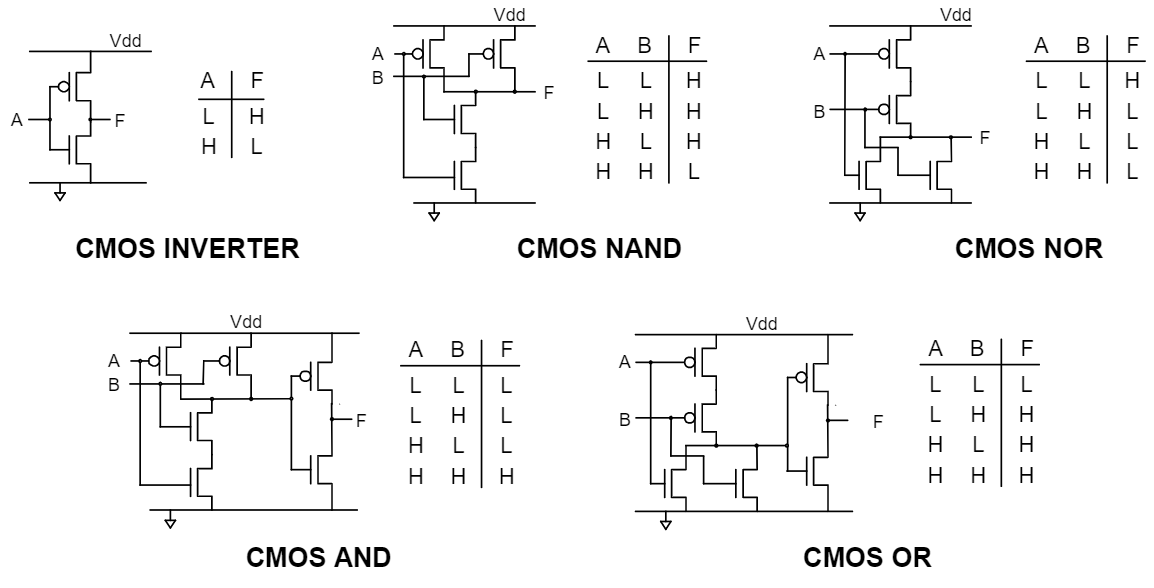 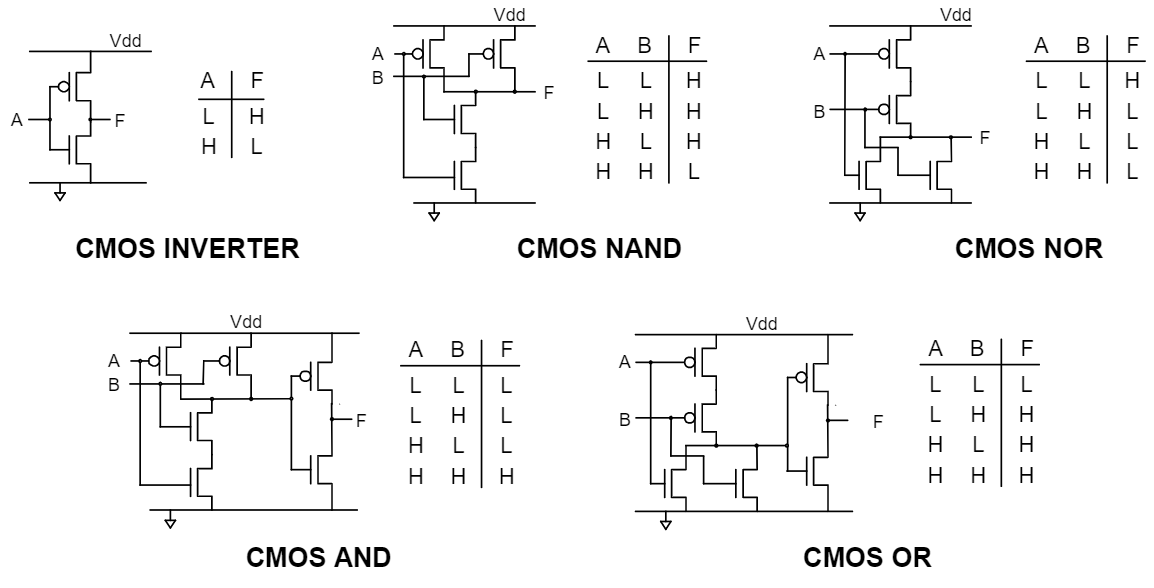 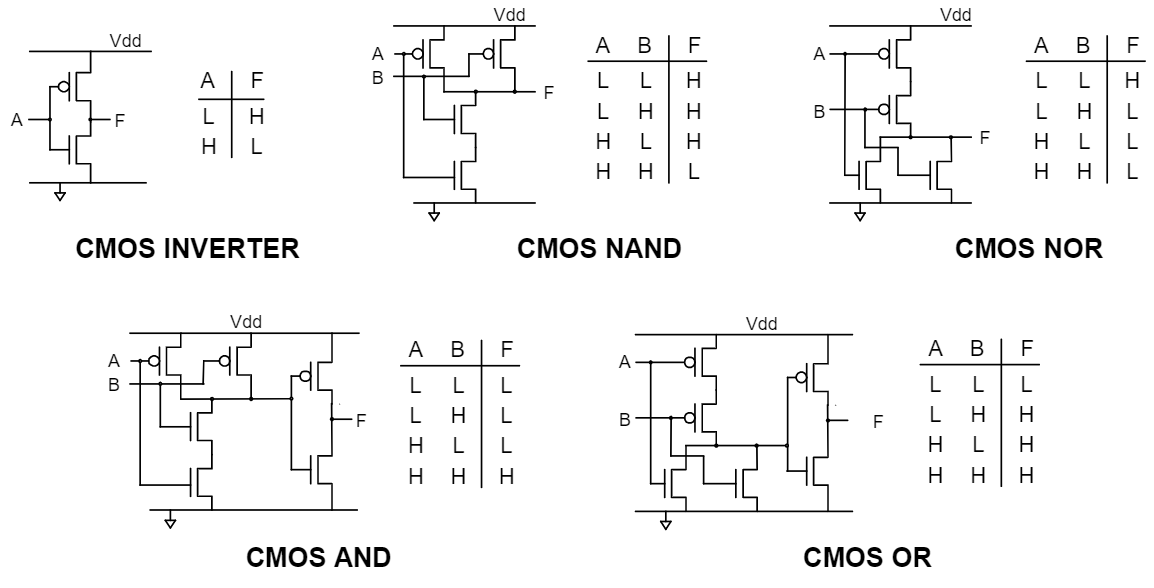 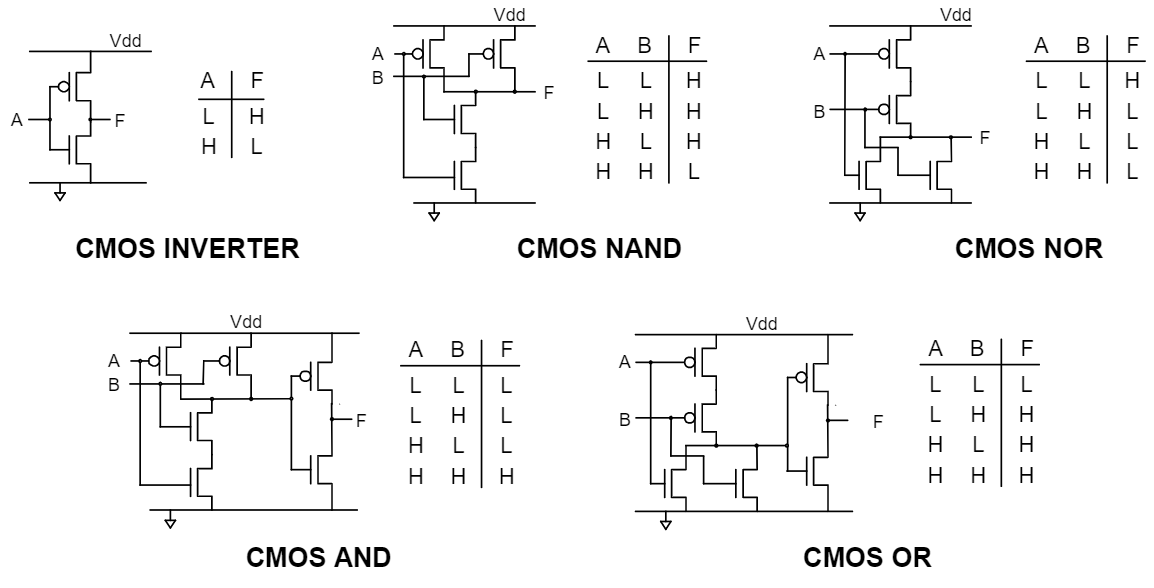 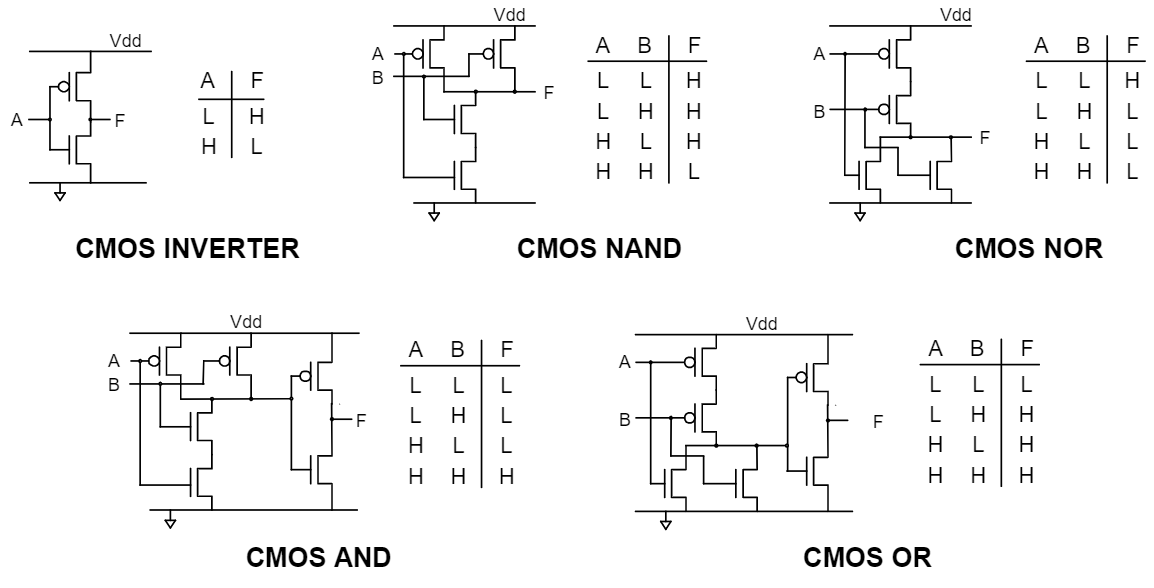 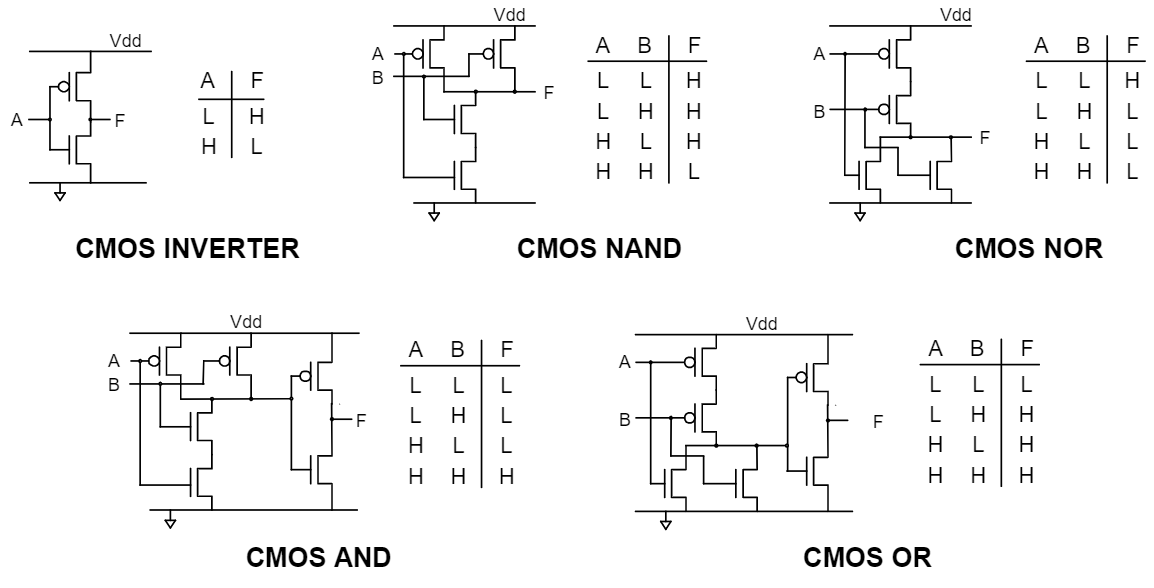 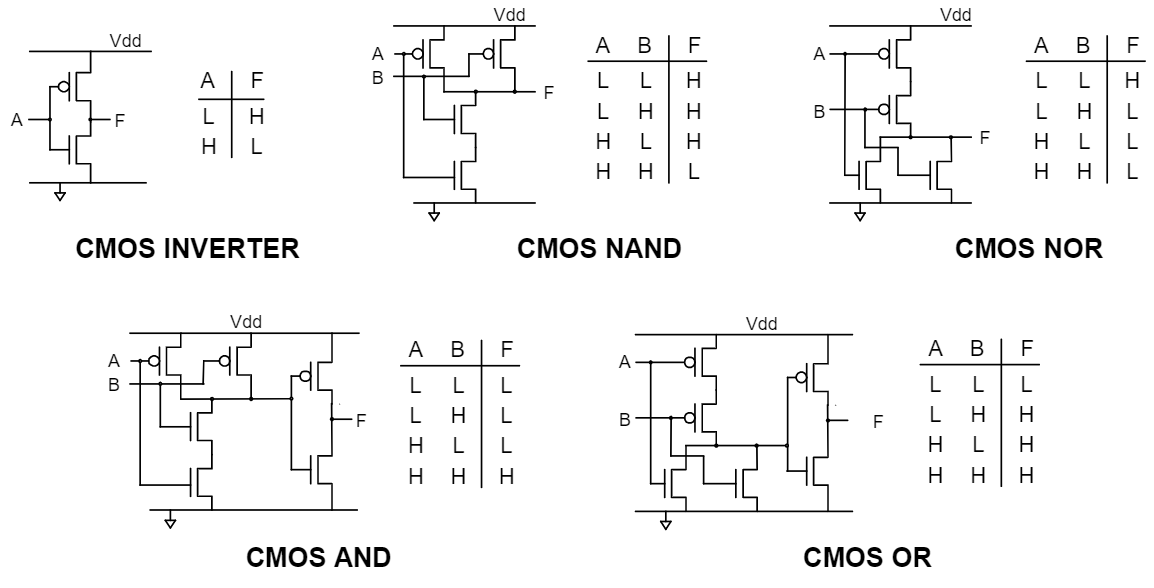 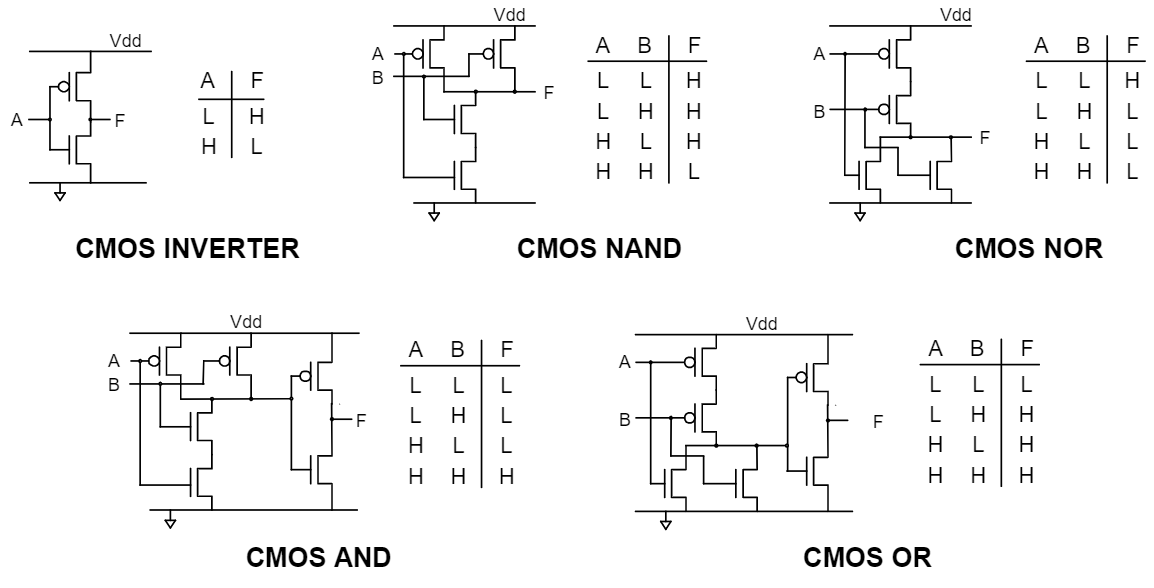 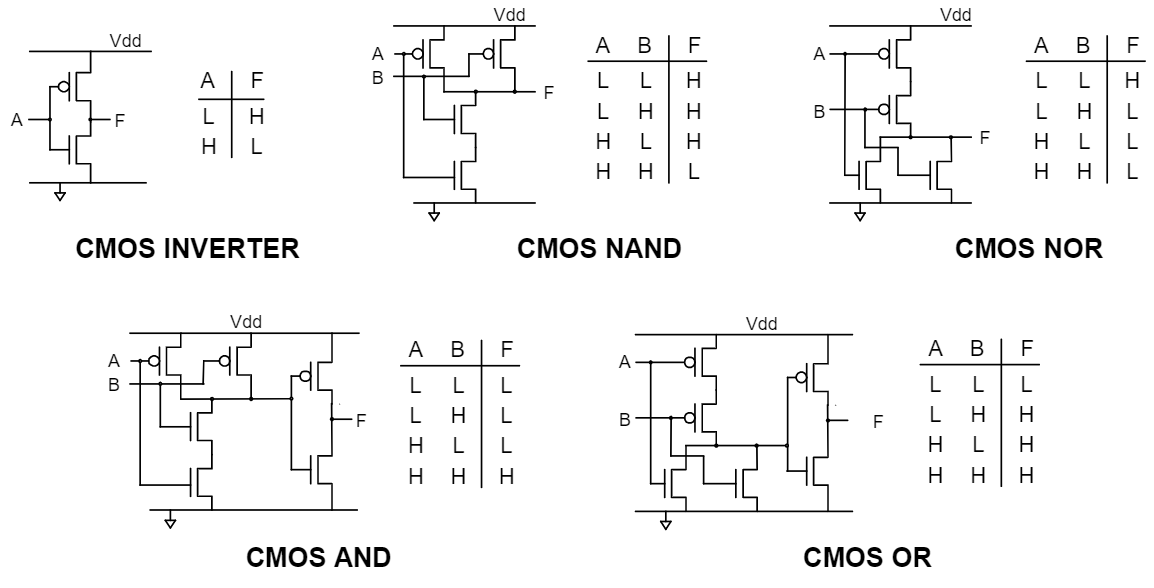 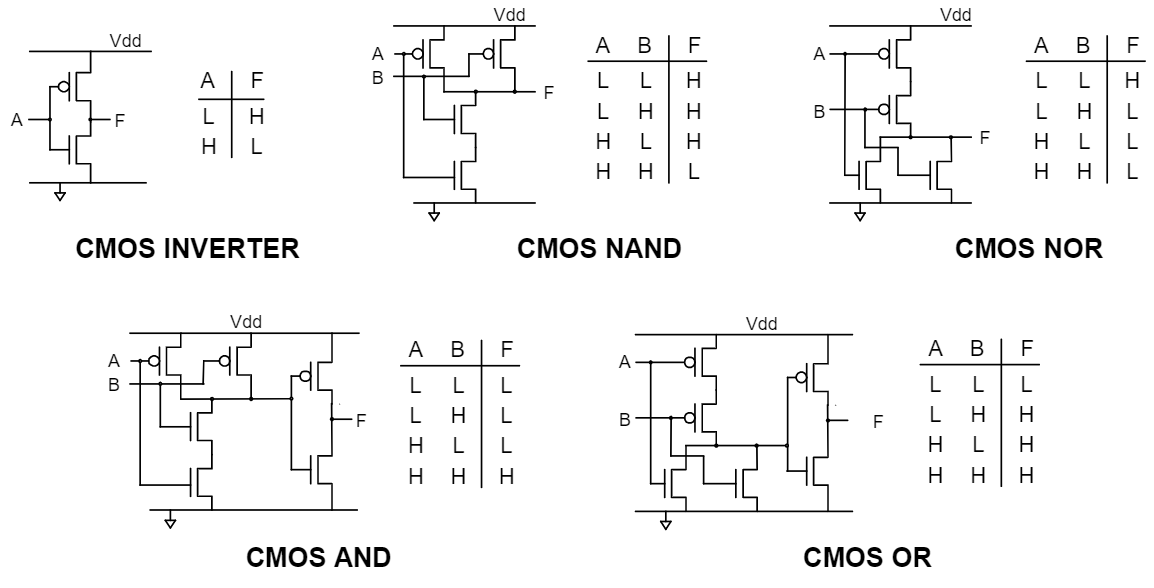 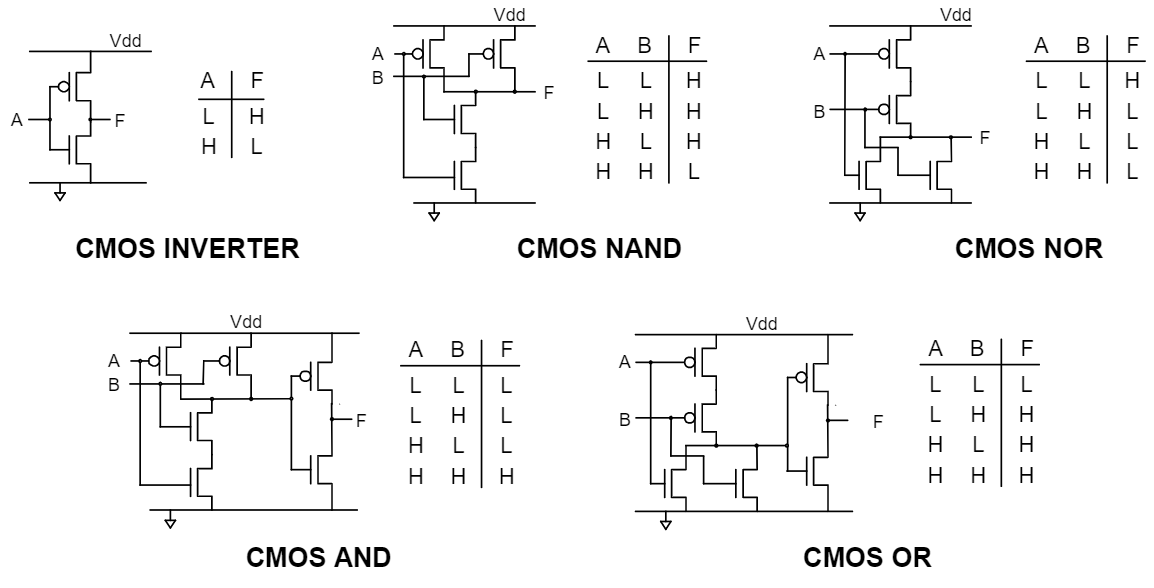 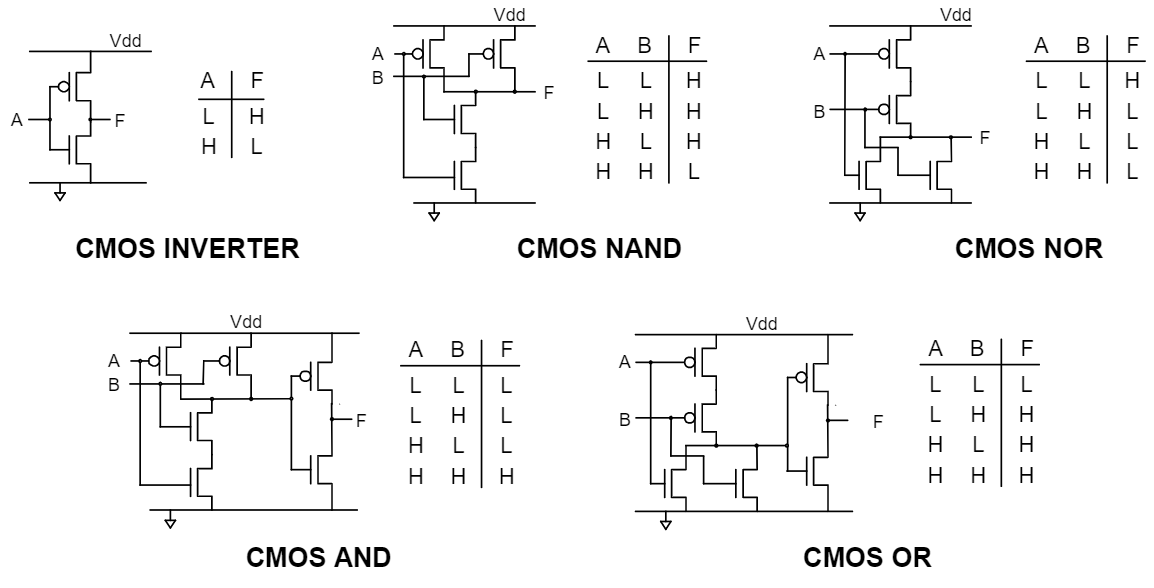 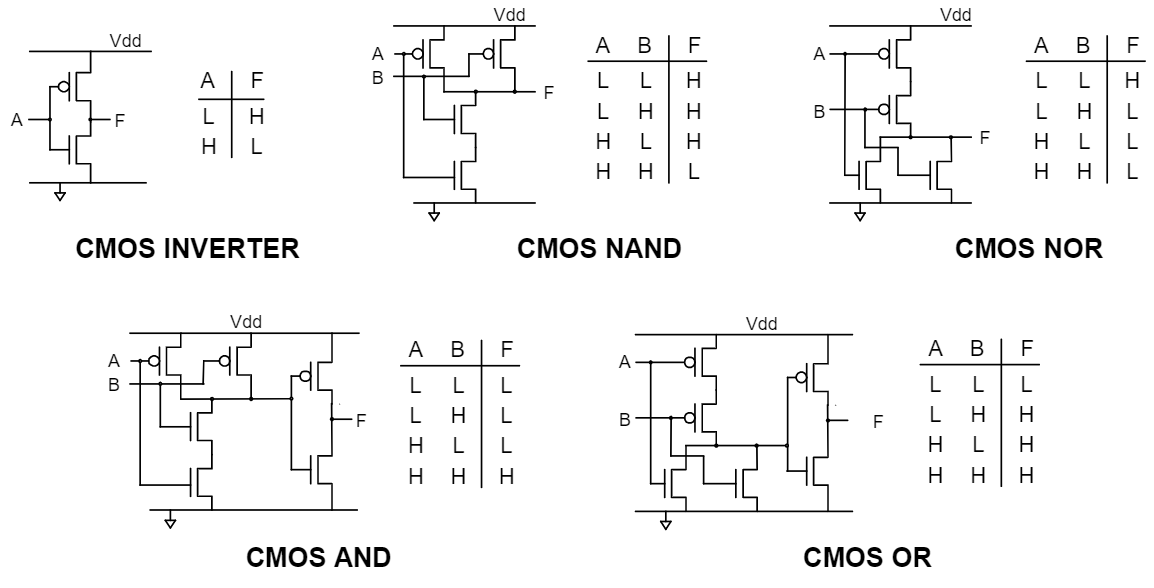 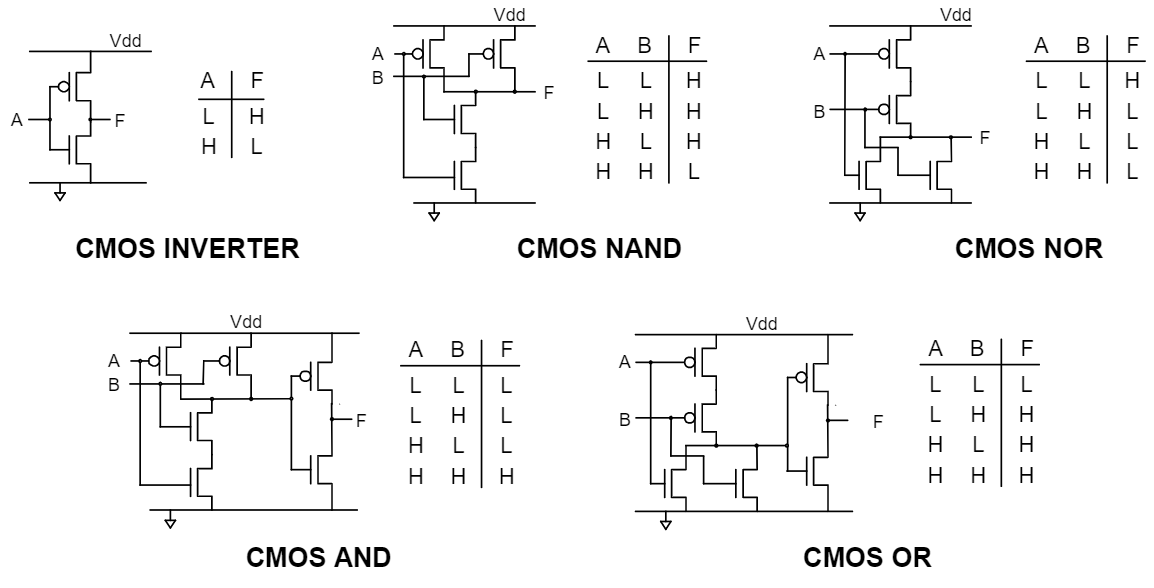 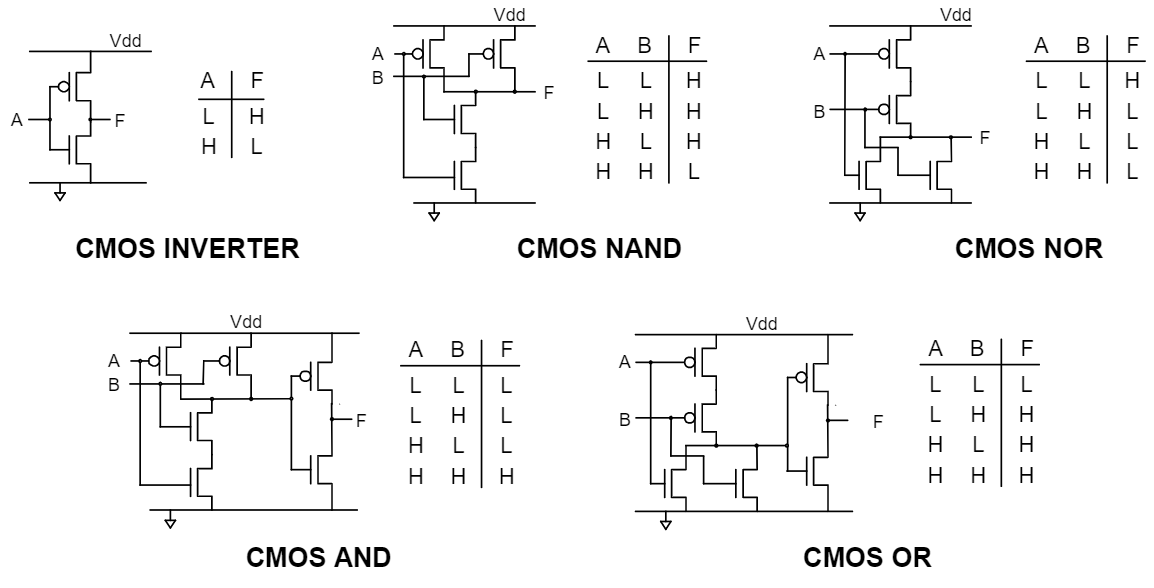 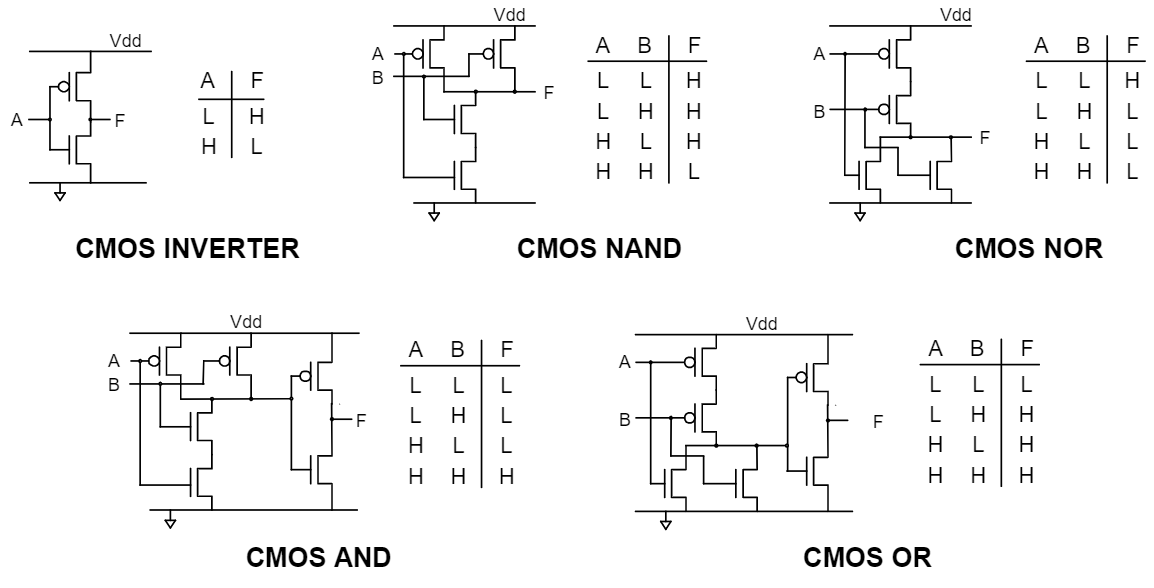 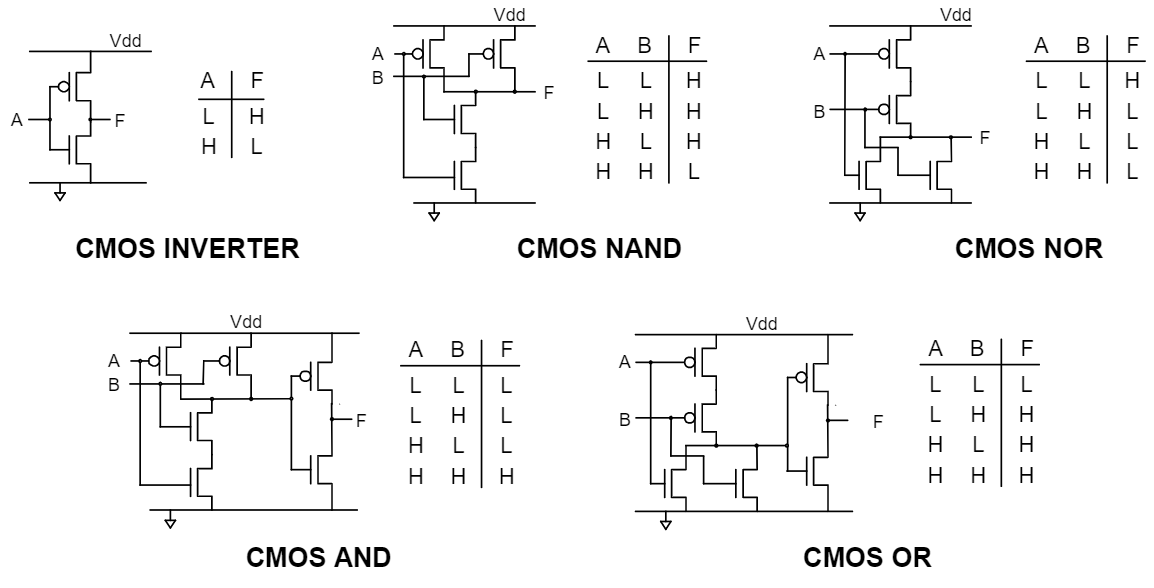 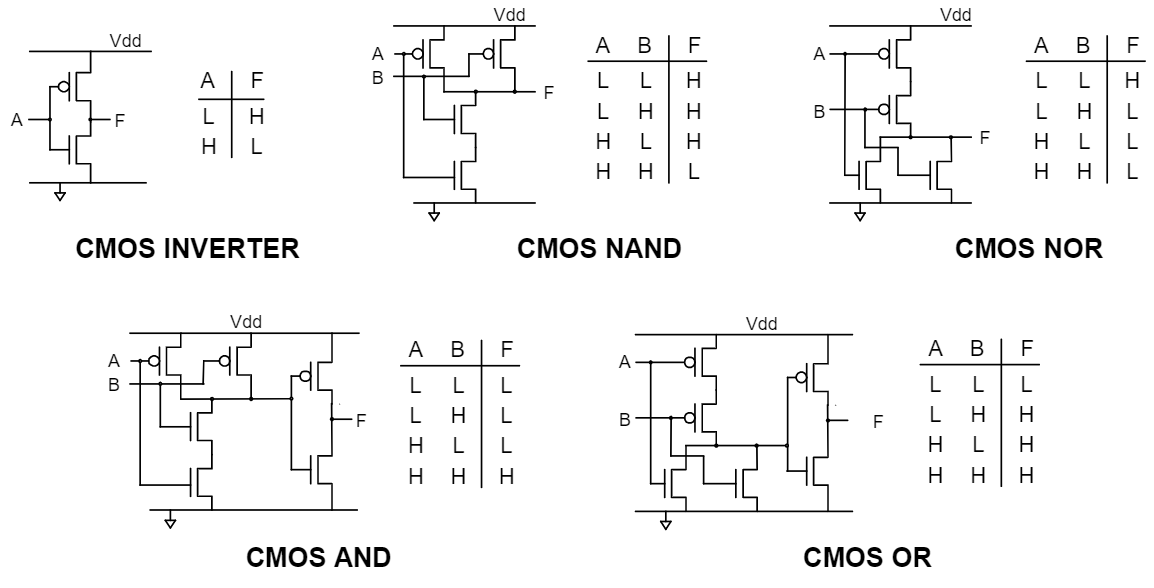 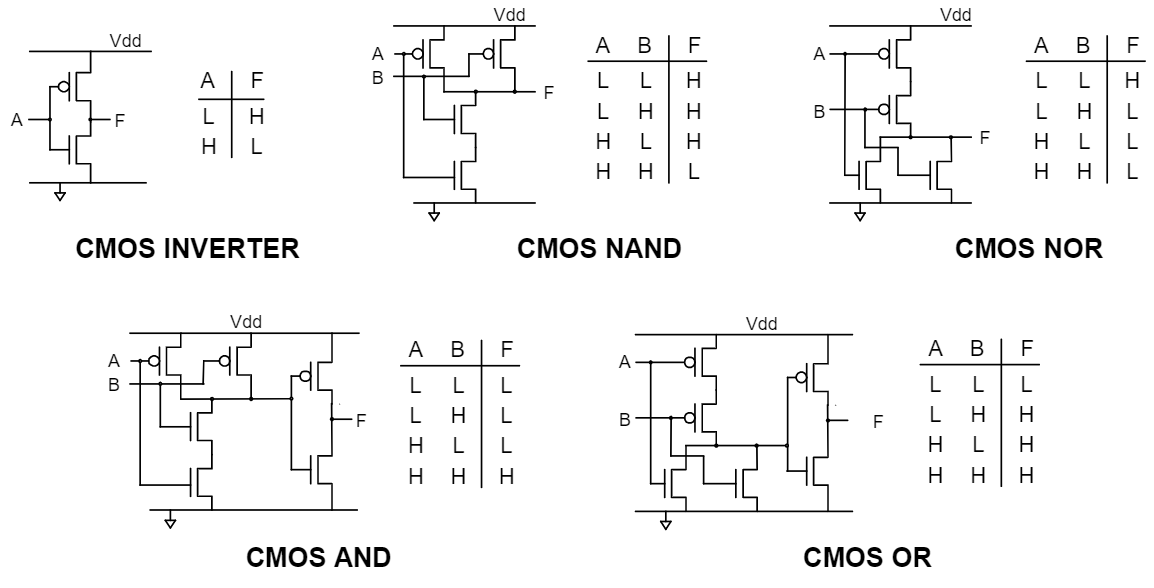 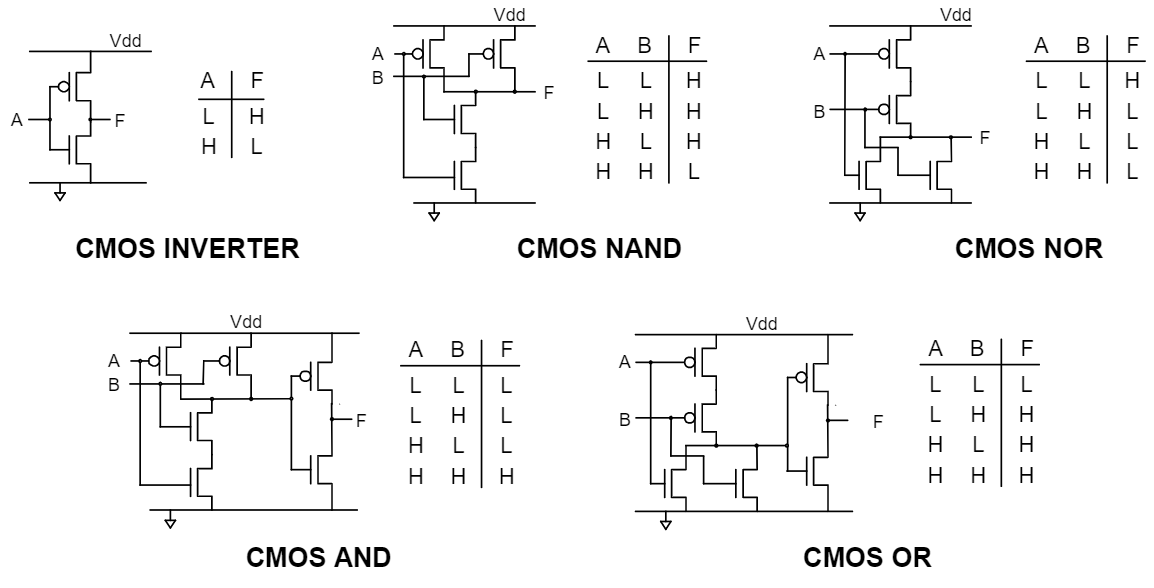 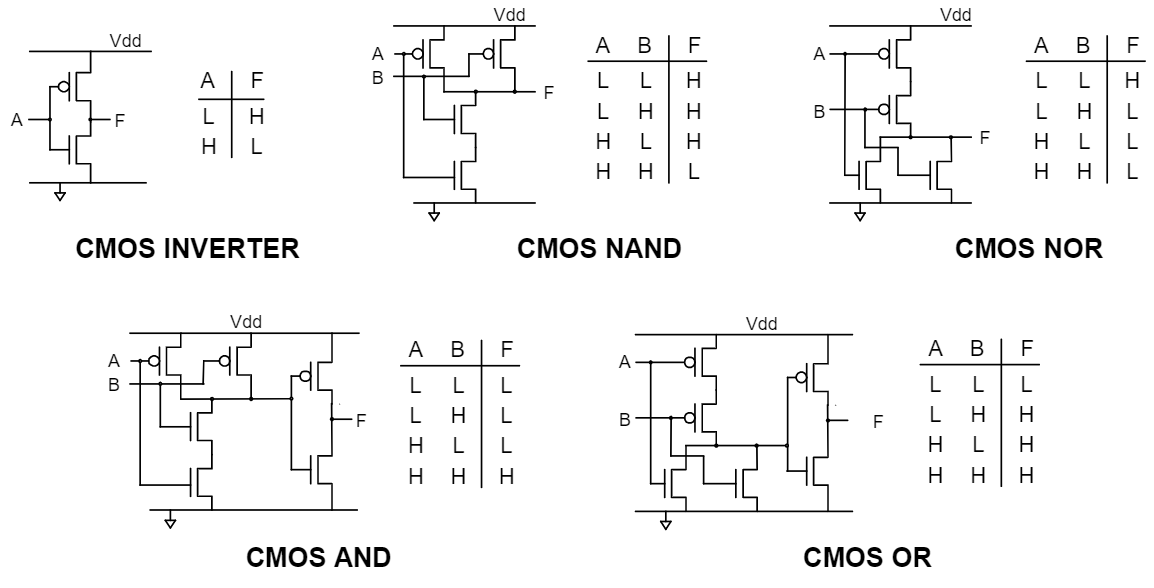 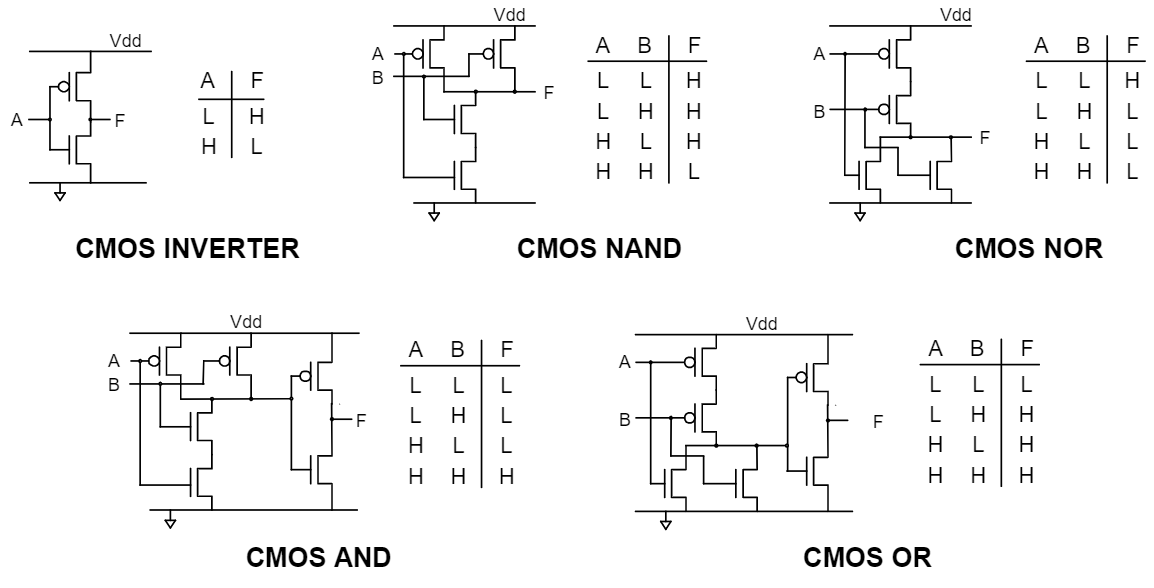 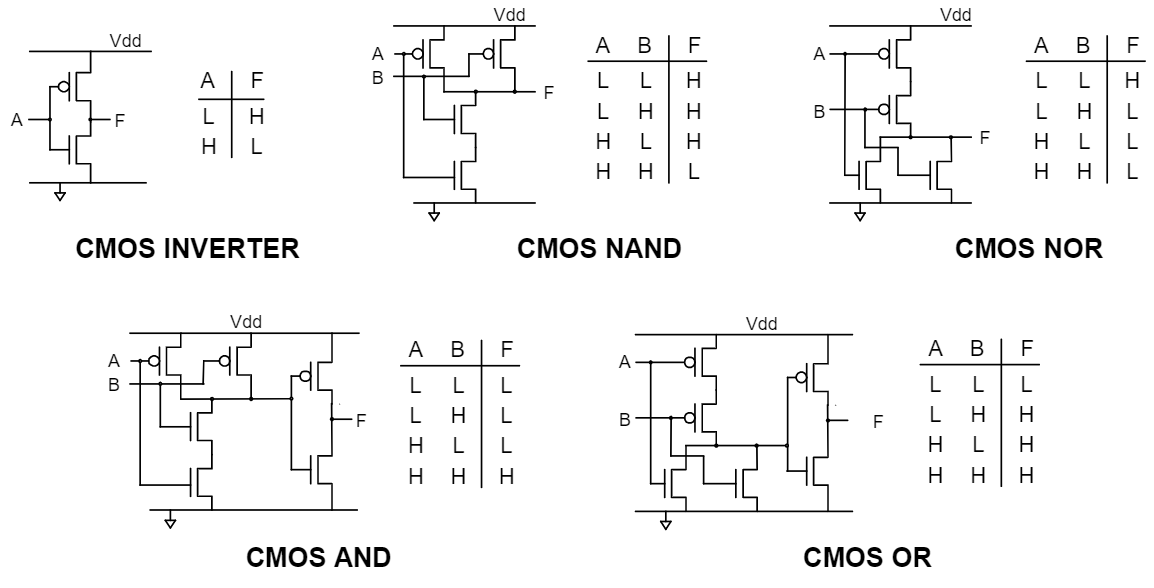 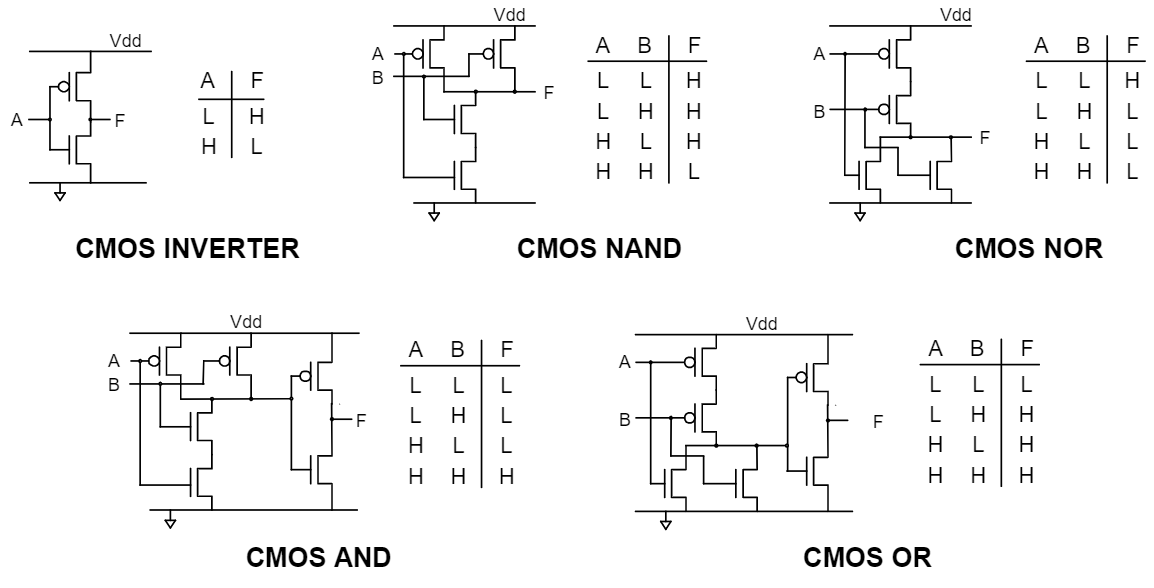 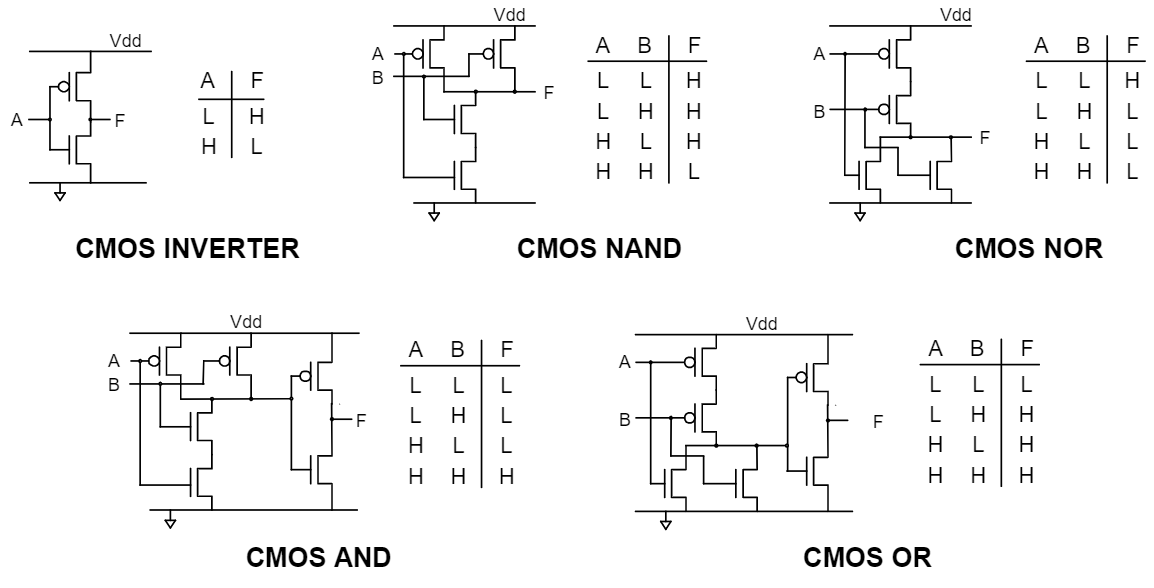 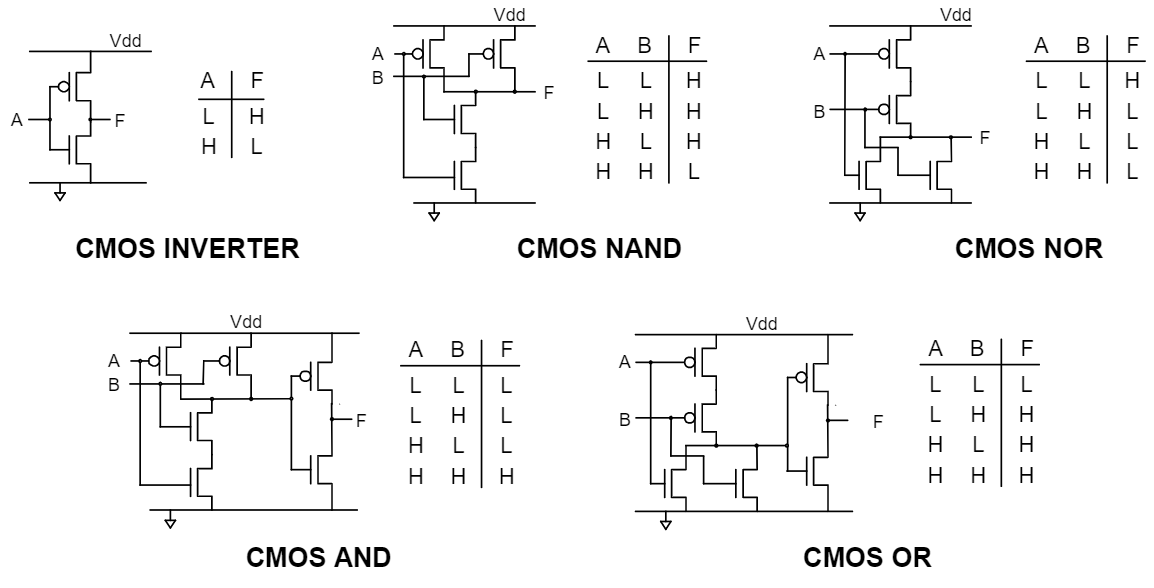 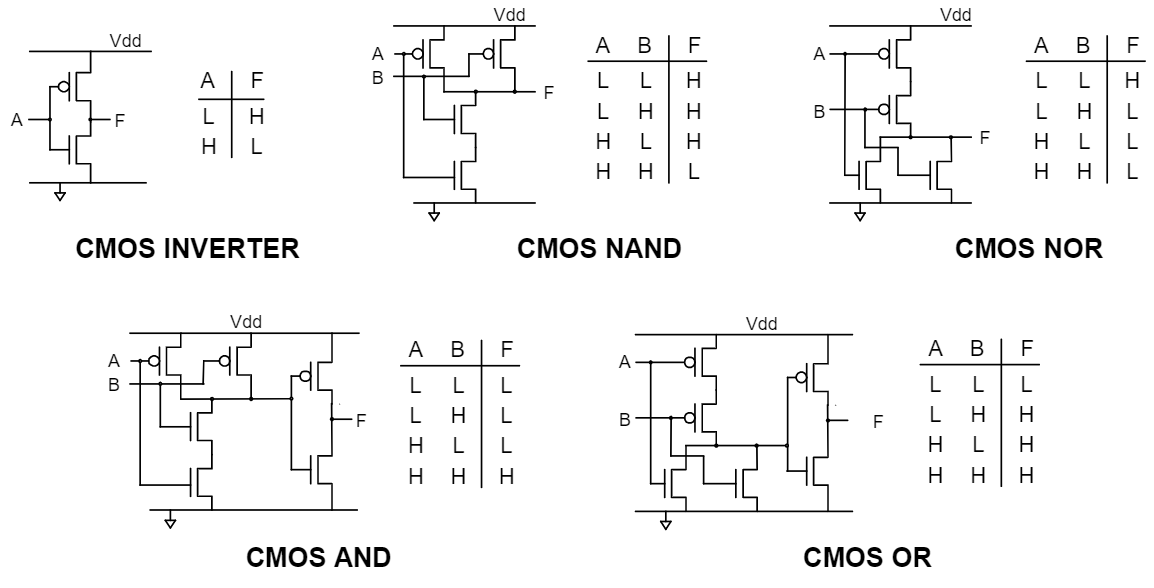 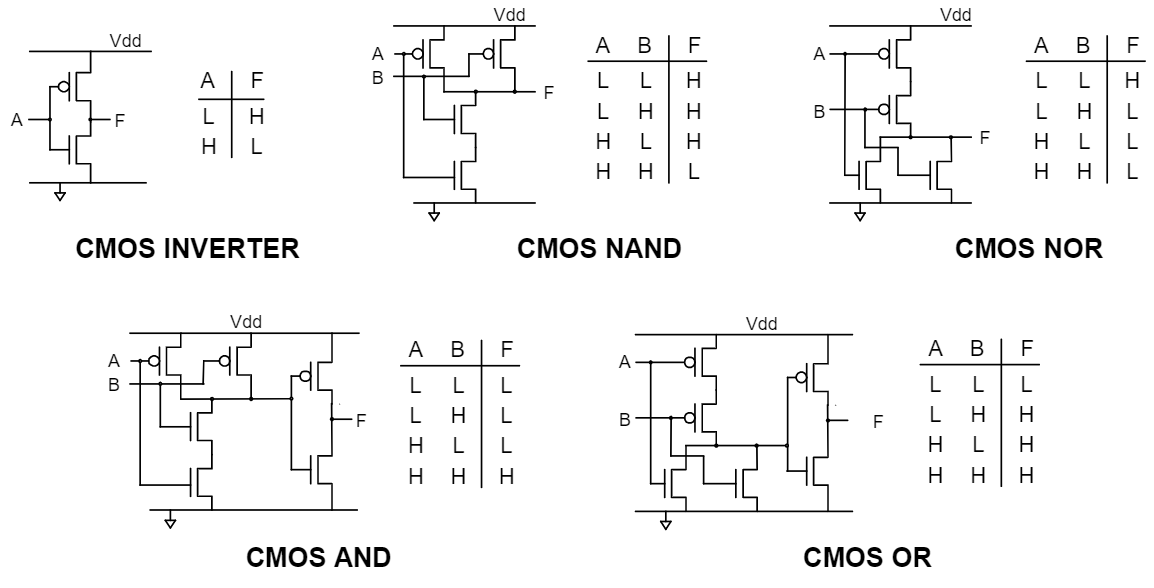 Opcode
31
ALU allows us to execute operations
Reads instruction from memory
Decodes it into an Operation plus Configurations
Immediates, Registers, Memory, etc.

Reads from source (based on configuration)

Executes that operation

Writes to destination (based on configuration)
32
All the way back to software
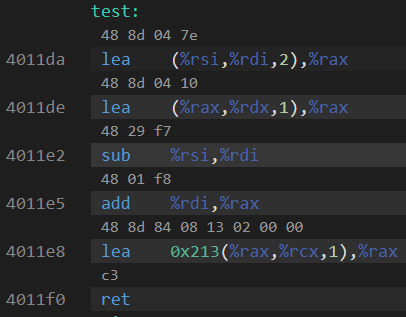 Machine code specifies what should be executed

Assembly translates into machine code

C compiles into assembly
33
Break + Open Question
We hit roughly 20 thousand transistors for an ALU, but a modern processor has more than 1 billion transistors.Where are all the rest going?
34
Break + Open Question
We hit roughly 20 thousand transistors for an ALU, but a modern processor has more than 1 billion transistors.Where are all the rest going?

Decoding instructions
Multiple processor cores (each with multiple ALUs and decoders)
Graphics
Other peripheral devices
USB, HDMI, Ethernet, etc.
Memory!
Registers and Caches (especially caches)
35
A processor is just a lot of transistors connected very carefully
ALU plus other operations make up a Core
Decode logic, floating point, registers, etc.

Multiple cores plus caches make up a Processor
And other stuff these days like graphics
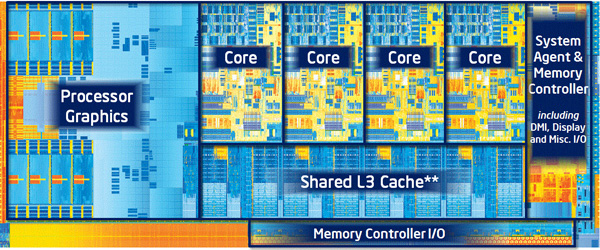 36
Outline
What’s in a processor? Assembly-to-Transistors

Memory Technologies

Memory Hierarchy

Caching Concept

Locality of Reference
37
Storage in a Computer System
Data can be stored in different places
Registers, caches, memory, disk, etc.

Hugely different characteristics
Storage size
x86-64: 16 registers. 128 B total (not including FP registers, etc.)
Memory is measured in GB, disks in TB
Latency (i.e., time to access data)
Registers are really fast, memory less so, disk is incredibly slow
Cost per byte
Registers are really expensive, disks are really cheap, memory somewhere in the middle

Each serves a different purpose in a system
Can design systems to get the best of all worlds (in most cases)
38
System bus
Memory bus
Processor
Main
memory
I/O 
bridge
I/O bus
USB
controller
Graphics
adapter
Disk 
controller
Keyboard
Mouse
Display
Disk
Tour of computer memory
39
System bus
Memory bus
Processor
Main
memory
I/O 
bridge
I/O bus
USB
controller
Graphics
adapter
Disk 
controller
Keyboard
Mouse
Display
Disk
Tour of computer memory
Registers and Caches
40
Register storage
x86-64
16 registers (general-purpose) with 8 bytes each
32 registers (special-purpose) with up to 64 bytes each
Plus some other odds and ends (%rip, flags, segments, etc.)

128 bytes for general purpose registers
Order 2-3 kB for everything

Accesses are very fast. Within a single processor cycle
Usually, 0.25-4 cycles per instruction
41
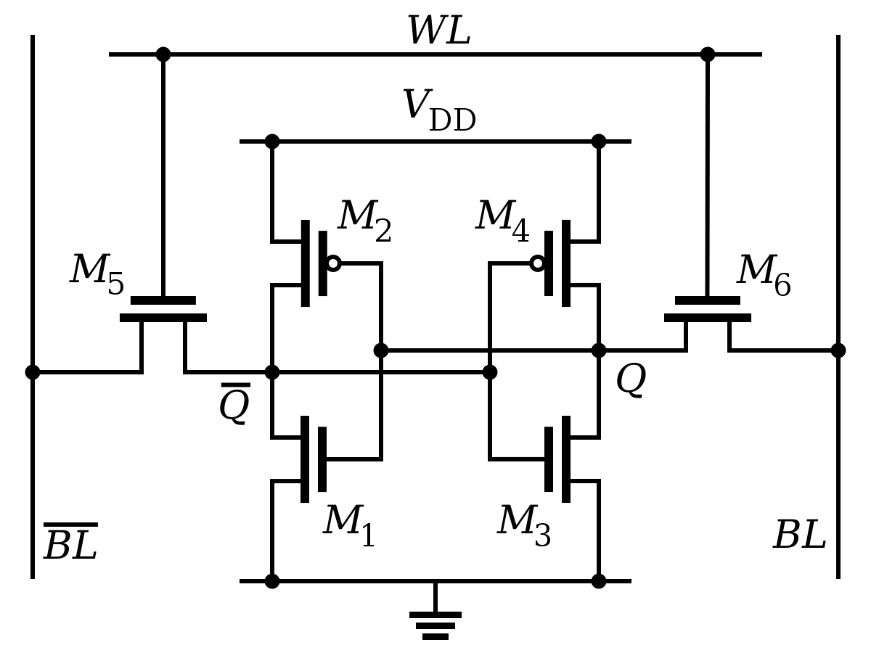 Register technology: SRAM
Static RAM (SRAM)
Each cell stores a bit in a bi-stable circuit,typically a six-transistor circuit
Static – no need for periodic refreshing;keeps data while powered
Relatively insensitive to disturbances such as electrical noise
Energetic particles (alpha particles, cosmic rays) can flip stored bits

Fastest memory on computer
Also most expensive and takes up most space per bit
Typically used for registers and cache memories
42
Cache memories (a.k.a. caches)
Memory in the processor that duplicates portions of main memory
Goal: speed up accesses to frequently used data
Complicated part: what’s in the cache at any given moment
Many configurations to try to improve the “hit rate” on data

Not general-purpose memory
Can’t be directly accessed and doesn’t have memory addresses
Hardware automatically chooses what’s in the cache

Cache sizes
Kilobytes to Megabytes of storage: ~1-10 MB total in modern processors
43
System bus
Memory bus
Processor
Main
memory
I/O 
bridge
I/O bus
USB
controller
Graphics
adapter
Disk 
controller
Keyboard
Mouse
Display
Disk
Tour of computer memory
RAM
44
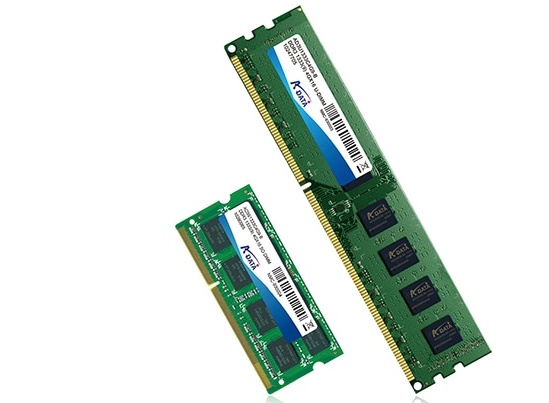 Main memory
The “RAM” in your computer
Random Access Memory
Can access any byte you want in “random” order

Typically measured in GB
1-128 GB
Some special purpose systems may have MUCH less

This is the “array of bytes” we’ve been using in assembly
Program memory lives in RAM
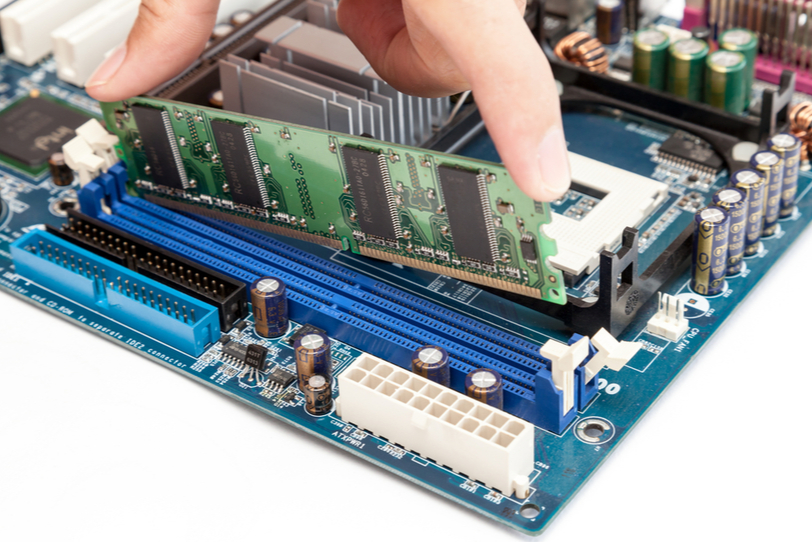 45
Main memory technology: DRAM
Dynamic RAM (DRAM)
Each cell stores a bit as a charge in a capacitor
Capacitors lose charge; each cell must be refreshed every 10-100 ms
More sensitive to disturbances (EMI, radiation, …) than SRAM

Slower than SRAM, but cheaper and denser
~100x slower than registers

Typically used for main memory
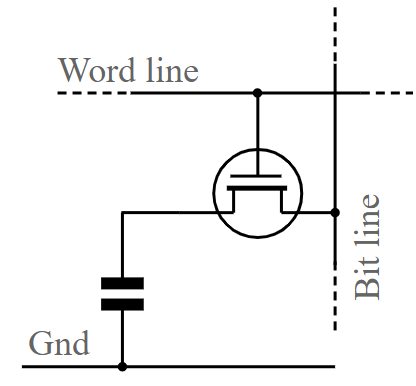 46
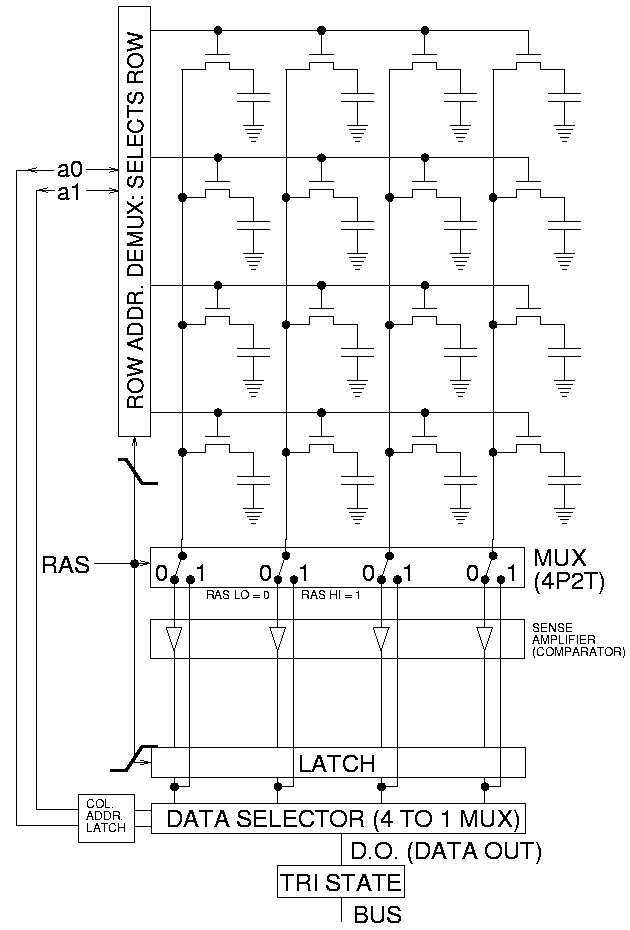 Accessing DRAM
Read entire row of data at a time
Large in practice, kilobytes

Select actual bytes that are wanted
Possibly modifying those bits

Write row back to memory
Must always happen!
Reading is destructive
47
Connecting main memory and the processor
Data flows between main memory and processor over “buses”
A collection of parallel wires that carry address, data, and control signals
Typically shared by multiple devices
movl A, %eax  (load)
Processor writes address A to the bus
Memory writes data to the bus
Processor reads data from the bus
CPU chip
register file
movl %eax, A  (store)
Processor writes address A to the bus
Processor writes data to the bus
Memory reads data from the bus
ALU
Includes memory controller
main
memory
bus interface
I/O 
bridge
memory bus
system bus
48
Sidebar: memory security is important
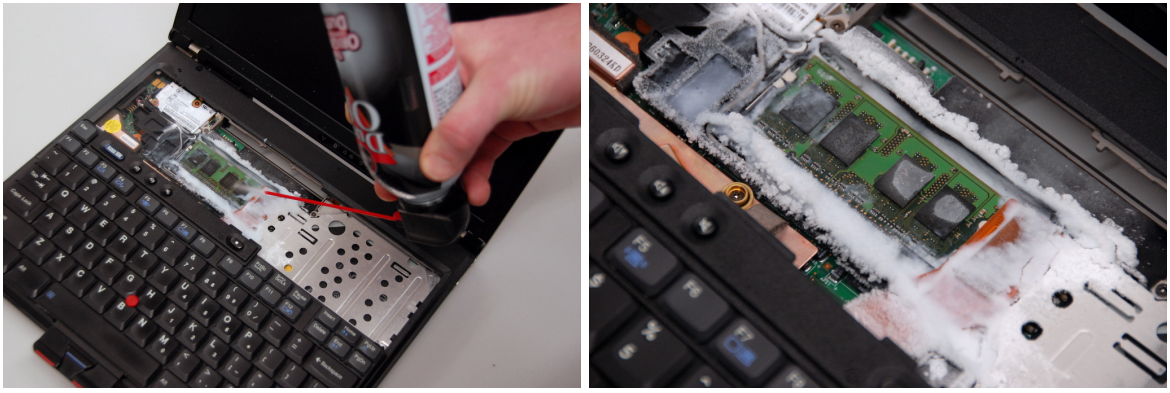 Data in RAM disappears without power
But the rate depends on temperature, minutes to decay if frozen
Cold Boot Attack: freeze RAM to remove from computer and steal contents
49
System bus
Memory bus
Processor
Main
memory
I/O 
bridge
I/O bus
USB
controller
Graphics
adapter
Disk 
controller
Keyboard
Mouse
Display
Disk
Tour of computer memory
Disk:Hard drive or SSD
50
Disk storage
IBM 350 Disk Storage Unit
First disk drive, 1956
Storage? 
5MB!
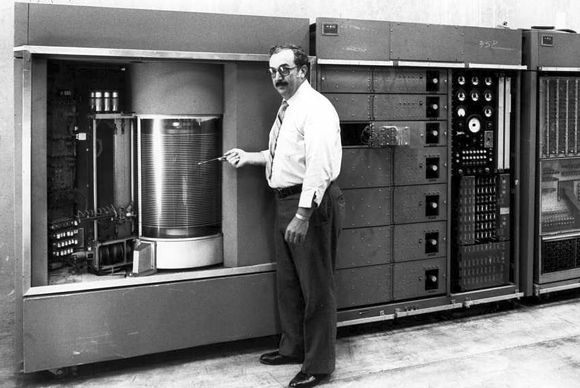 Workhorse storage devices
Terabytes in size in modern computers
Milliseconds to read
100,000x longer than reading from RAM
10,000,000x longer than reading from registers

Used for filesystem storage
Running programs do notdirectly use disk exceptwhen interacting with files
WD Red 6TB NAS, 2015
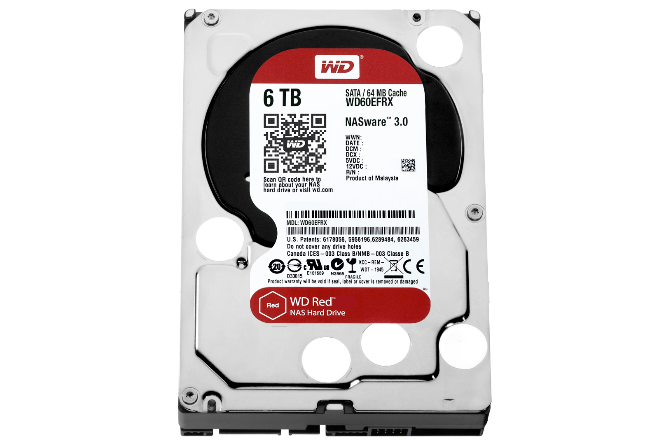 146.99mm
Basic mechanisms the same!
101.6mm
51
Disk types
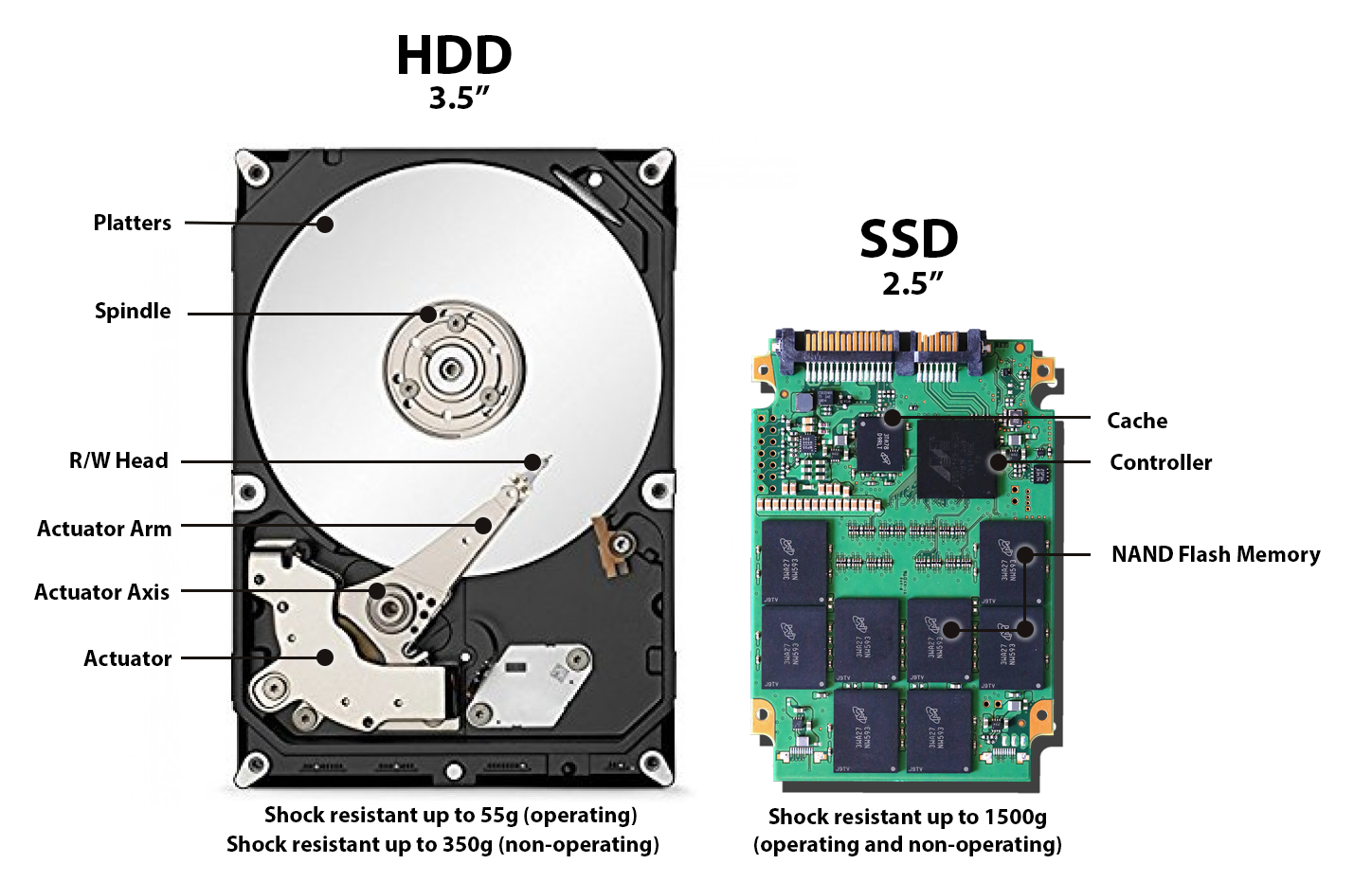 52
The read/write head
is attached to the end
of the arm and flies over
the disk surface on
a thin cushion of air.
By moving radially, the arm can position the read/write head over any track.
arm
read/write heads 
move in unison
from cylinder to cylinder
spindle
Hard disk drive operation
The disk surface 
spins at a fixed
rotational rate
(5400-15000 RPM)
spindle
spindle
spindle
spindle
spindle
53
Disk heads read/write data to the platters
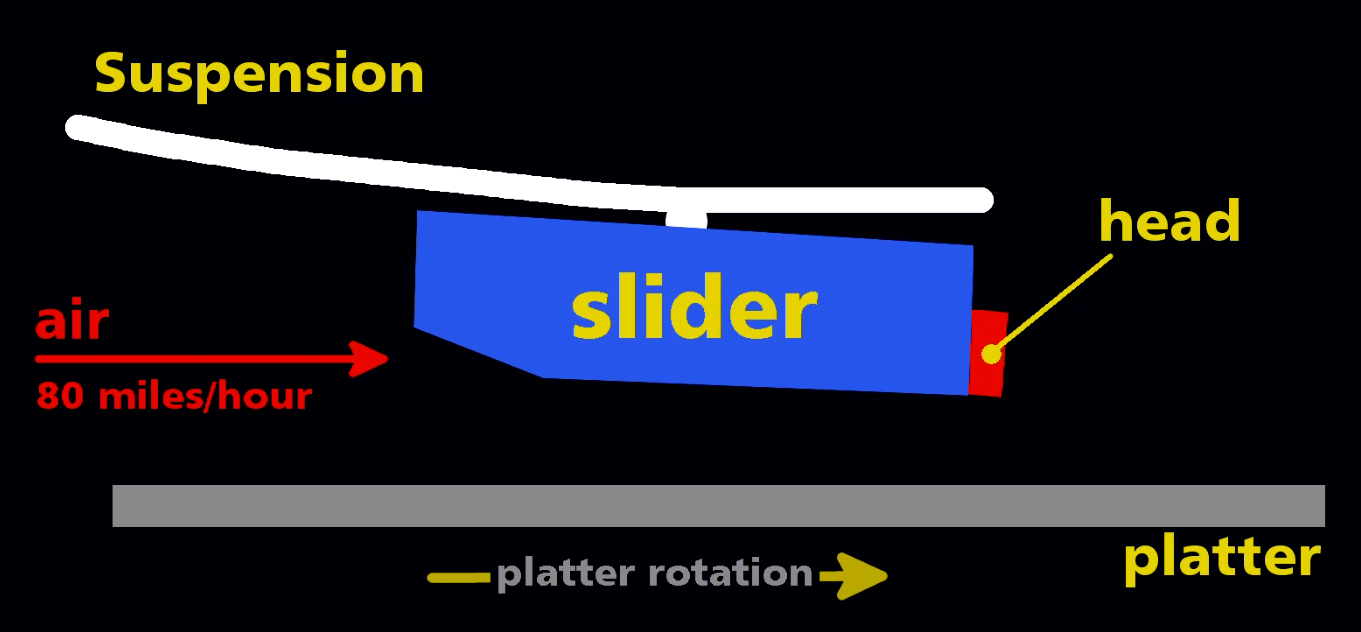 54
Animation of Disk Access
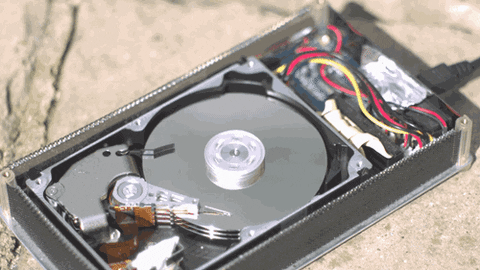 55
Writing bits to the platters
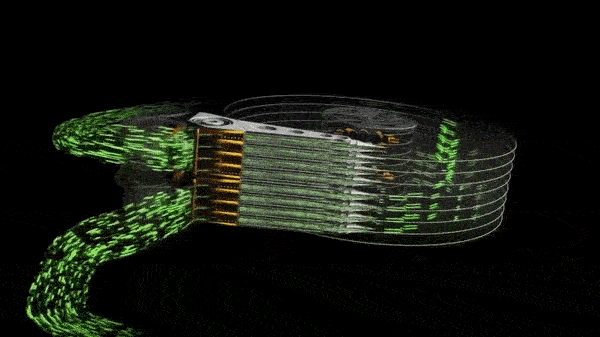 Note: most disks can only move the entire set of arms, not two sets of them
56
Accessing data on disk
Three-step process
Read head needs to move to the right cylinder: seek time
Platter turns until start of sector under the read head: rotational latency
Sector passes under read head and data is read: transfer time

Time cost dominated by seek time and rotational latency
Consequence: reading first bit of a sector is expensive
But reading the rest of the sector is basically free!

When using disks, best to favor large sequential reads/writes
Terrible for random access! (reading a little bit here, a little bit there)
Fits file access well (read/write in order)
But overall still really slow compared to main memory or registers
57
Disk types
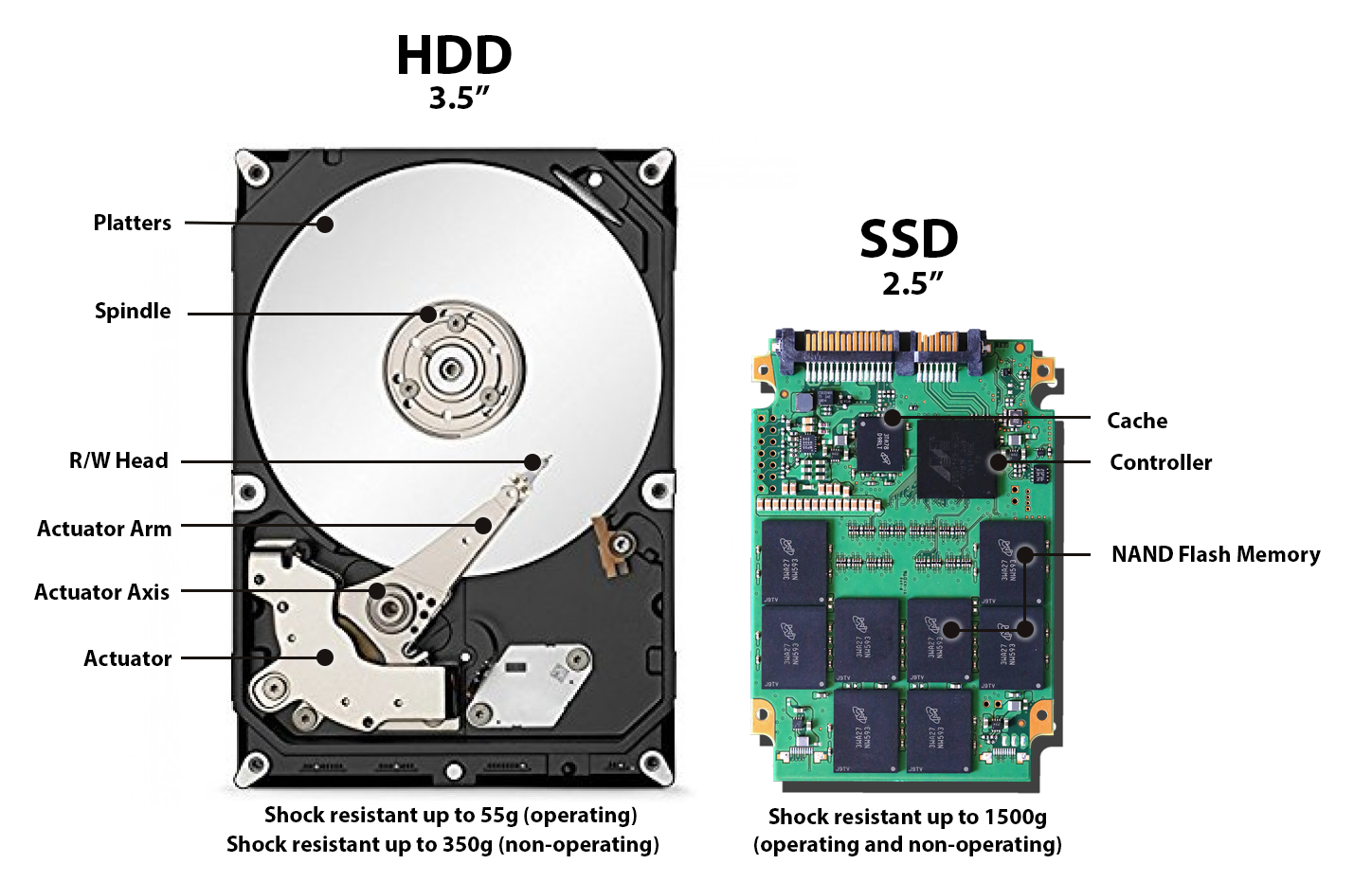 58
Floating-gate transistors
Concept behind transistor-based non-volatile memory
EPROM, EEPROM, and Flash

High voltage on control gate creates charge on floating gate
Charge on floating gate activates/deactivates transistor

High voltage degradesstructure, leading it toeventually fail afterenough writes
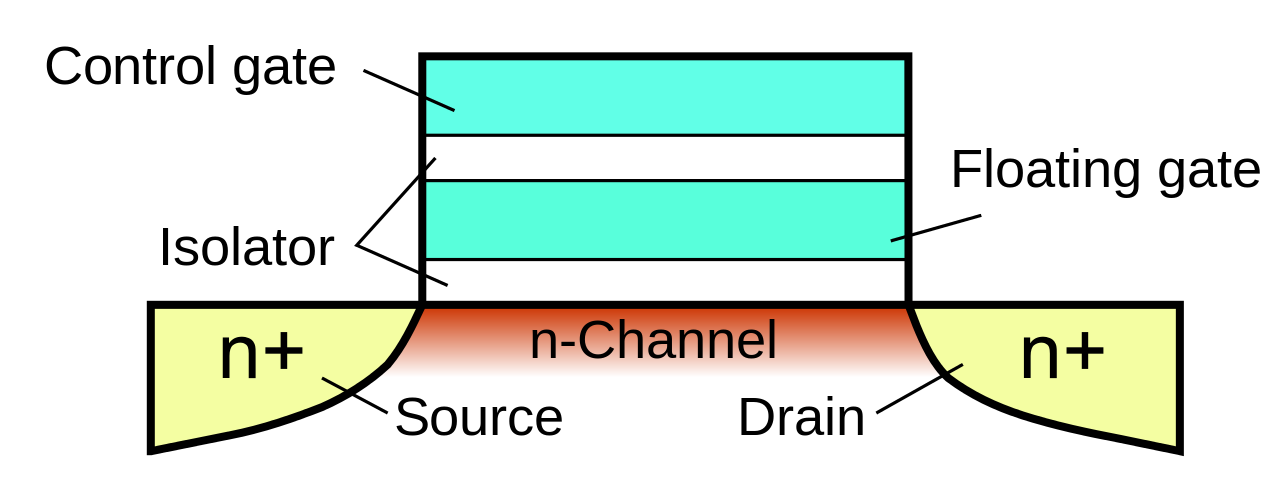 59
Solid State Drives (SSDs)
I/O bus
Flash memory
Just like Flash Drives




Pages: 2KB to 512KB, Blocks: 32 to 128 pages
Data read/written in units of pages
Page can be written only after its block has been erased
Need to copy rest of the data to not lose it. Expensive!
A block wears out after repeated writes (10k – 100k writes) and can no longer be used
Requests to read and 
write logical disk blocks
Solid State Disk (SSD)
Flash 
translation layer
Flash memory
Block 0
Block  B-1
…
…
…
Page 0
Page 1
Page P-1
Page 0
Page 1
Page P-1
60
[Speaker Notes: SSD based on flash memory (non-volatile memory based on EEPROM – electrically erasable programmable ROM)
Plugs into a standard disk slot – typically USB or SATA
Made of a few chips and a flash translation layer, a hw/firmware piece similar to a disk controller]
SSDs vs Rotating Disks
Advantages 
No moving parts  faster, less power, more rugged

Disadvantages
Have the potential to wear out 
Mitigated by “wear leveling logic” in flash translation layer
Order  petabyte (1015 bytes) of random writes before they wear out
More expensive per byte (but getting cheaper)
2024: HDD $0.006 per GB, SSD $0.045 per GB (about 6x the cost)
Applications
Portable electronics (phones, tablets, etc.)
Began to appear in desktops and servers circa 2007
Now common on laptops as well
Biggest speed improvement to your computer:
Get an SSD
61
Reading memory from disk
CPU chip
Data from disk is always read into Main Memory

Direct Memory Access (DMA)
Processor starts a read and then returns to programs
Disk performs the read, transfers data, then notifies processor when done
register file
ALU
main
memory
bus interface
I/O bus
USB
controller
graphics
adapter
disk 
controller
mouse
keyboard
monitor
disk
62
System bus
Memory bus
Processor
Main
memory
I/O 
bridge
I/O bus
USB
controller
Graphics
adapter
Disk 
controller
Keyboard
Mouse
Display
Disk
Tour of computer memory
63
Break + Question
How do you make an SSD with a longer lifetime (more writes)?
Without changing any of the physics of how it works
64
Break + Question
How do you make an SSD with a longer lifetime (more writes)?
Without changing any of the physics of how it works


Secretly make it larger than it claims to be
e.g. 200 GB when it claims to be 100 GB

Behind the scenes move around memory as necessary so the device can still hold 100 GB even if half of the flash is
Maintain a mapping of which data is located where
65
Outline
What’s in a processor? Assembly-to-Transistors

Memory Technologies

Memory Hierarchy

Caching Concept

Locality of Reference
66
Computing timescales
Assuming 4 GHz processor, Instruction (with registers):                      0.25 ns
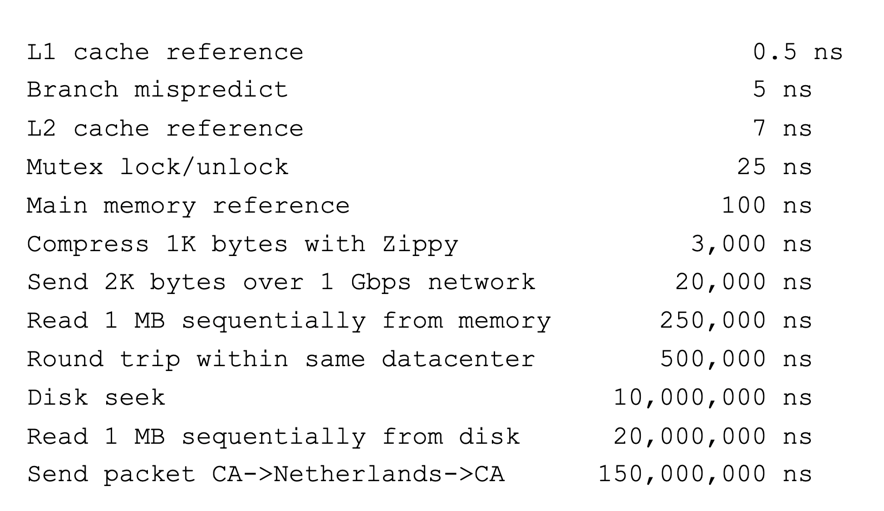 Jeff Dean(Google AI):“Numbers Everyone Should Know”


Reminder:
1,000,000,000 ns per second
67
Jim Gray’s storage latency analogy
How “far” is data for the CPU, converted to human scale
Distance
Time
Storage
Jim Gray
Turing Award 1998
Registers
In my apartment
~1 minute
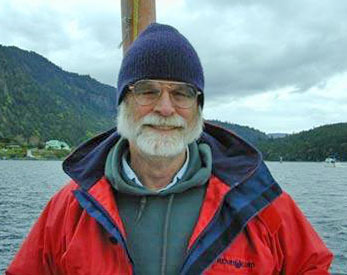 2-4 minutes
On-chip cache
Across the street
10 minutes
On-board cache
A few blocks away
In Milwaukee
1.5 hours
Main memory
On Mars
Disk
2 years
2000 years(at speed of light)
On Kepler-76b
Tape
68
The CPU-Memory gap
Disk
Increasing gap between DRAM, disk, and CPU speeds.
SSD
DRAM, disk and CPU 
performance gap widening
DRAM
SRAM roughly keeping up
SRAM
CPU
Split reflects the introduction of multicores
69
[Speaker Notes: In early 21st century computer manufacturers discover they couldn’t keep increasing CPU clock freq. because chips would consume too much power; answer was multicore – there you see the cycle times getting slower but effective cycle times keeping about the same improvement rate]
The CPU-Memory Gap
CPUs outspeed memory
But they can’t compute on data they don’t have!
If the CPU has to wait for data to reach it, it just sits idle!
All these GHz don’t look so useful anymore, do they?

Challenge: get data to the CPU despite “slow” memory
So the CPU can work at full speed, without waiting for data

Two-pronged strategy
Memory hierarchy: keep data we need closer to the CPU
Locality of reference: predict which data we’re likely to need
70
Memory hierarchy
Some fundamental and enduring properties of systems
The faster the storage, the more expensive ($) it is
The faster the storage, the smaller (capacity) it is 
The gap between processor and main memory speed is widening

Key idea: keep the data you need the most in fast memory!
Data you only need from time to time can be in slow memory, no big deal
Most used data goes in registers
Least used data goes to disk

Analogy: kitchen ingredients I use
Salt, all the time: it sits out on the counter
Oregano, frequently: front of the cabinet
Onion powder, occasionally: back of the cabinet
Brown sugar, sometimes: somewhere in the pantry
Saffron, never: I can go buy some if I do need it
71
L1 cache holds cache lines retrieved from the L2 cache memory.
L2 cache holds cache lines retrieved from main memory.
Main memory holds disk 
blocks retrieved from local 
disks.
Local disks hold files retrieved from disks on remote network servers.
Memory hierarchy
CPU registers hold words retrieved from L1 cache.
Smaller,
faster,
and 
costlier
(per byte)
storage 
devices
L0:
registers
on-chip L1
cache (SRAM)
L1:
off-chip L2
cache (SRAM)
L2:
main memory
(DRAM)
L3:
Larger,  
slower, 
and 
cheaper 
(per byte)
storage
devices
local secondary storage
(local disks)
L4:
remote secondary storage
(distributed file systems, Web servers)
L5:
72
Outline
What’s in a processor? Assembly-to-Transistors

Memory Technologies

Memory Hierarchy

Caching Concept

Locality of Reference
73
Caching, general principle
Cache: A smaller, faster storage device that acts as a staging area for a subset of the data in a larger, slower device
Data lives in both places (typically)

When the consumer (e.g., CPU) reads the data, it gets it from the smaller, faster storage

If the data we want is not in the cache, we pay the full cost of bringing it over from the larger, slower storage into the smaller, faster storage
The hope: we don’t need to do it too often

Fundamental idea in systems. Shows up all over!
Memory hierarchies
Content delivery networks (CDNs) on the Internet (Akamai, Cloudflare, etc.)
74
Caching in a memory hierarchy
Fundamental idea of a memory hierarchy
For each k, the faster, smaller device at level k serves as a cache for the larger, slower device at level k+1
L2 cache memory as a cache for main memory
Main memory as a cache for disk, etc.
Each level stores some of the most frequently accessed data
The closer the cache is to the processor, the “hotter” the cached data
75
Memory hierarchies make memory fast and large
Why do memory hierarchies work?
Programs tend to access the data at level k more often than they access the data at level k+1
Thus, the storage at level k+1 can be slower, and thus larger and cheaper per bit

Net effect: 
A large pool of memory that costs as little as the cheap storage near the bottom, but that serves data to programs at the rate of the fast storage near the top
Best of both worlds!
76
Smaller, faster, more expensive
device at level k caches a 
subset of the blocks from level k+1
Level k:
8
9
14
3
Data is copied between
levels in block-sized transfer units
Caching in a memory hierarchy
0
1
2
3
Larger, slower, cheaper storage
device at level k+1 is partitioned
into blocks.
4
5
6
7
Level k+1:
8
9
10
11
12
13
14
15
Blocks cannot be stored in an arbitrary location!
They can only live at one of a fixed set of locations.
In this example: they must be in the same “column” for both levels.
77
General caching concepts
Program needs object d, which is stored in some block b
Cache hit
Program finds b in the cache at level ke.g.,  block 14
Request
14
14
Level
 k:
9
14
3
14
4*
0
1
2
3
Level 
k+1:
4
5
6
7
8
9
10
11
12
13
14
15
78
General caching concepts
Program needs object d, which is stored in some block b
Cache hit
Program finds b in the cache at level ke.g.,  block 14
Cache miss
b is not at level k, so the level k cache must fetch it from level k+1, e.g.,  block 12
If the level-k cache is full, then some current block must be replaced (evicted). Which one is the “victim”? 
Here, we pick 4; same column as 12
4 is “dirty”, need to write back to k+1
More on this next lecture
Request
12
12
Level
 k:
9
14
3
4*
4*
12
12
Request
12
0
1
2
3
Level 
k+1:
4
5
6
7
4*
8
9
10
11
12
13
14
15
12
“ * ” means the block is dirty (i.e., it has been modified)
79
Cache Misses Taxonomy
Cold (compulsory) miss
Cold misses occur when a block is accessed for the first time
No one ever accessed it, so there wasn’t any reason to bring it into cache

Capacity miss
Occurs when the set of active cache blocks (working set) is larger than the cache
There’s no way the working set can all fit in the cache, so there will be misses

Conflict miss
In most caches, blocks cannot be stored in any available slot
If two blocks need to go in the same slot, need to evict the old one to store the new!
If after that, we need to access the old block, conflict miss!
We had a conflict, evicted a block, and now we miss trying to access that block
Note: can happen even when there is “room” elsewhere in the cache!
80
Break + Question
Miss types: Cold, Capacity, Conflict
When you first start up a program, it runs really slowly for a few seconds. What kind of cache misses are occurring?



When you have too many browser tabs open and active, all of the tabs run more slowly. What kind of cache misses are occurring?
81
Break + Question
Miss types: Cold, Capacity, Conflict
When you first start up a program, it runs really slowly for a few seconds. What kind of cache misses are occurring?

Cold (aka Compulsory) misses. The data has never been loaded before!

When you have too many browser tabs open and active, all of the tabs run more slowly. What kind of cache misses are occurring?
Capacity misses. You have too much data to fit it all in the cache
Could be Conflict misses as well, but probably not
82
Outline
What’s in a processor? Assembly-to-Transistors

Memory Technologies

Memory Hierarchy

Caching Concept

Locality of Reference
83
Locality
Goal: predict which data the CPU will want to access
So we can bring it to (and keep it in!) fast memory
Problem: memory is huge! (billions of bytes) how do you decide which to save?

Principle of Locality
Programs tend to reuse/use data items recently used or nearby those recently used

Temporal locality
Recently referenced items are likely to be referenced in the near future

Spatial locality
Items with nearby addresses tend to be referenced close together in time
84
Types of locality practice
Temporal locality
Recently referenced items are likely to be referenced in the near future
Spatial locality
Items with nearby addresses tend to be referenced close together in time


Quiz: what kind of locality?
Data
Reference array elements in succession:
Reference sum each iteration:
Instructions
Execute instructions in sequence:
Cycle through loop repeatedly:
sum = 0;
for (i = 0; i < n; i++)
	sum += a[i];
return sum;
Spatial locality
Temporal locality
Spatial locality
Temporal locality
85
Locality example
Can get a sense for whether a function has good locality just by looking at its memory access patterns
Does this function have good locality?







Yes!
Array is accessed in same row-major order in which it is stored in memory
a through a+3 , a+4 through a+7, a+8 through a+11, etc.
int sumarrayrows(int a[M][N]){
  int sum = 0;
  for (int i = 0; i < M; i++) {
    for (int j = 0; j < N; j++) {
      sum += a[i][j];
    }
  }
  return sum;
}
Temporal or spatial locality?
Spatial: accesses to array
Temporal: accesses to sum
86
[Speaker Notes: sum: both
a: mostly spatial
loop body instructions: both]
Locality example
Does this function have good locality?








No!
Scans array column-wise instead of row-wise
a through a+3, then a+4*N through a+4*N+3, etc.
Holy jumping around memory Batman!

More on that in a couple of lectures
int sumarraycols(int a[M][N]){
  int sum = 0;
  for (int j = 0; j < N; j++) {
    for (int i = 0; i < M; i++) {
      sum += a[i][j];
    }
  }
  return sum;
}
87
[Speaker Notes: sum: both
instructions: both
a: nope!]
Locality to the Rescue!
How can we exploit locality to bridge the CPU-memory gap?
Use it to determine which data to put in a cache!

Spatial locality
When level k needs a byte from level k+1, don’t just bring one byte
Bring neighboring bytes as well!
Good chances we’ll need them too in the near future

Temporal locality
When you bring something into the cache, try to keep it there
Good chances we’ll need it again in the near future

Result: most accesses should be cache hits!
Memory system: size of largest memory, with speed close to that of fastest memory

We’ll see how that works in detail next time
88
Outline
What’s in a processor? Assembly-to-Transistors

Memory Technologies

Memory Hierarchy

Caching Concept

Locality of Reference
89